Swift Machine Learning Model Serving Scheduling:A Region Based Reinforcement Learning Approach
Heyang Qin1, Syed Zawad1, Yanqi Zhou2, Lei Yang1, Dongfang Zhao1, Feng Yan1
1University of Nevada, Reno
2Google Brain
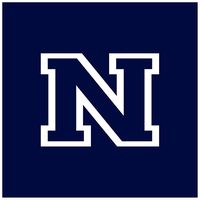 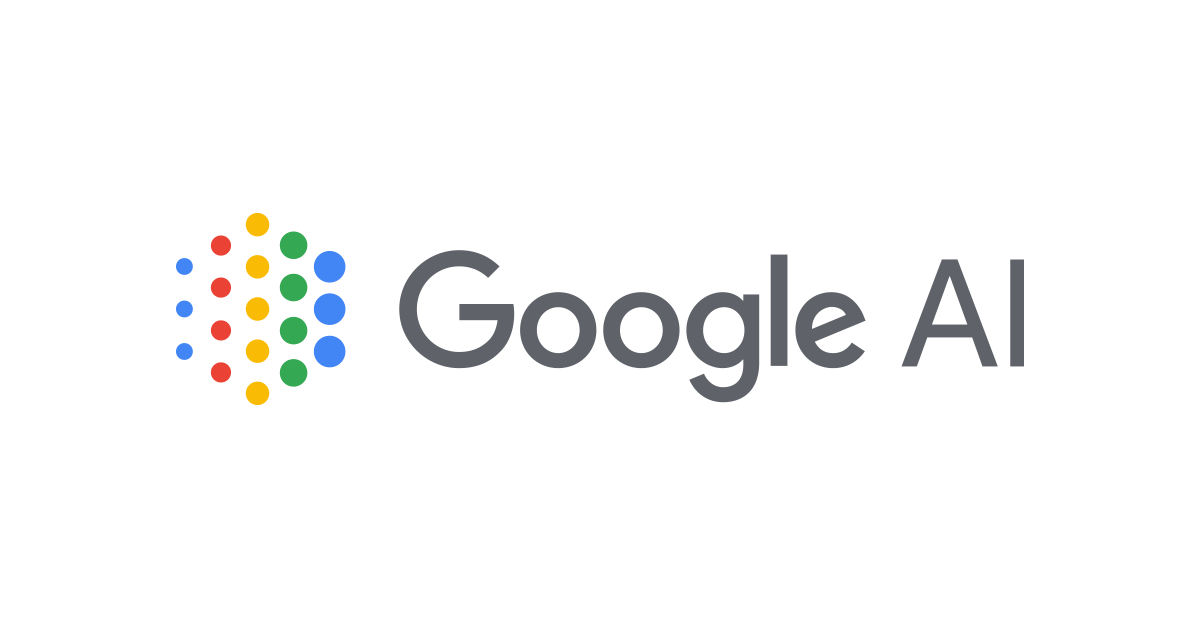 Resource Acknowledgement
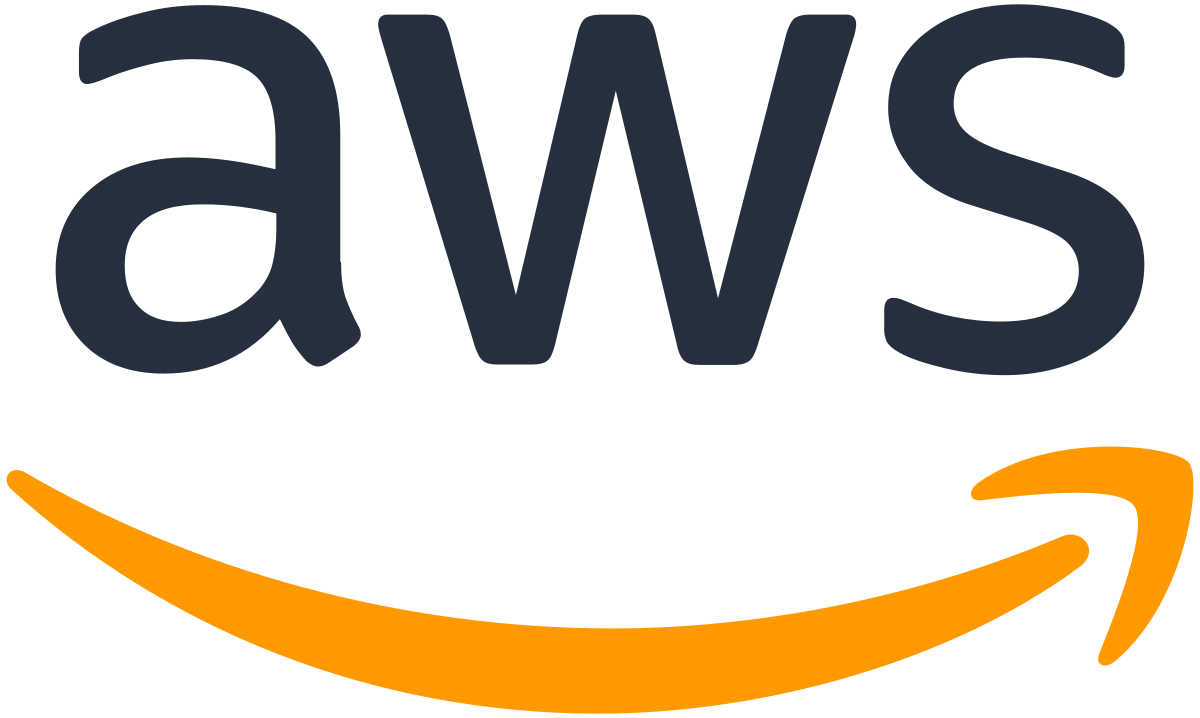 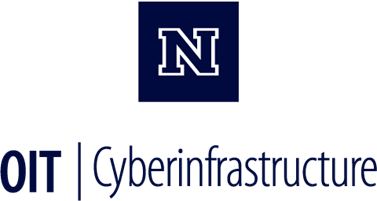 1
Machine Learning
Vision
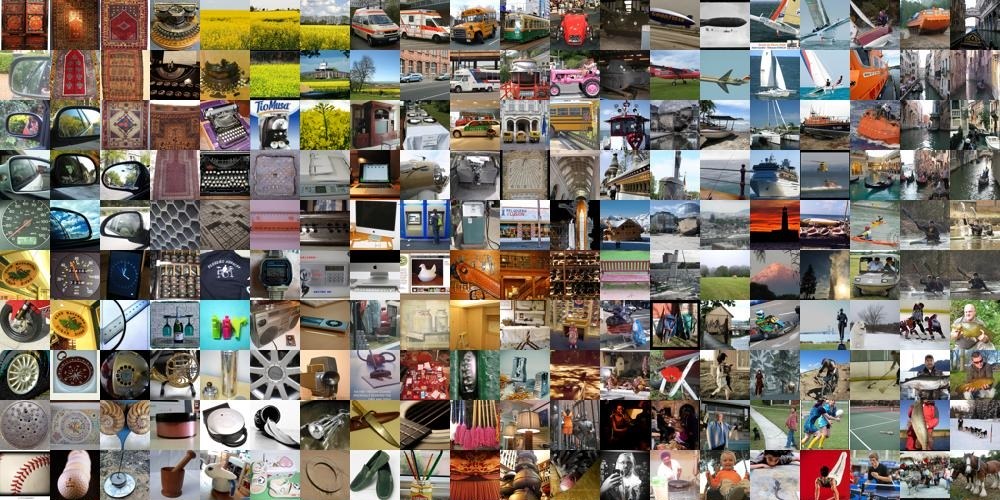 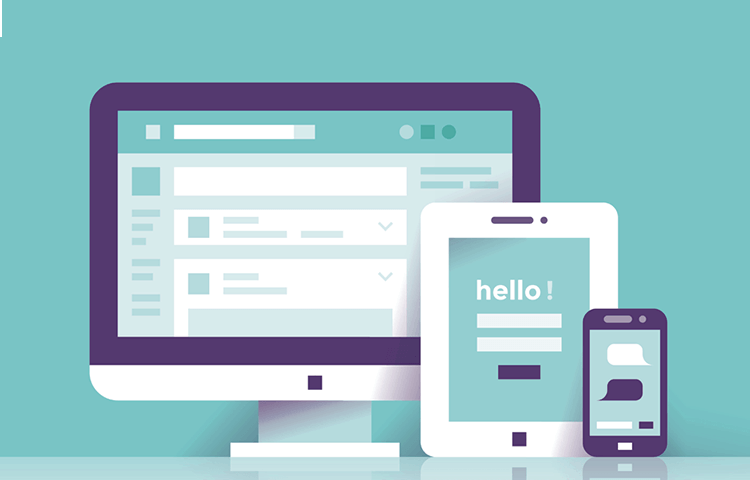 High Computation Cost
High Memory Requirement
Difficult to Deploy Models
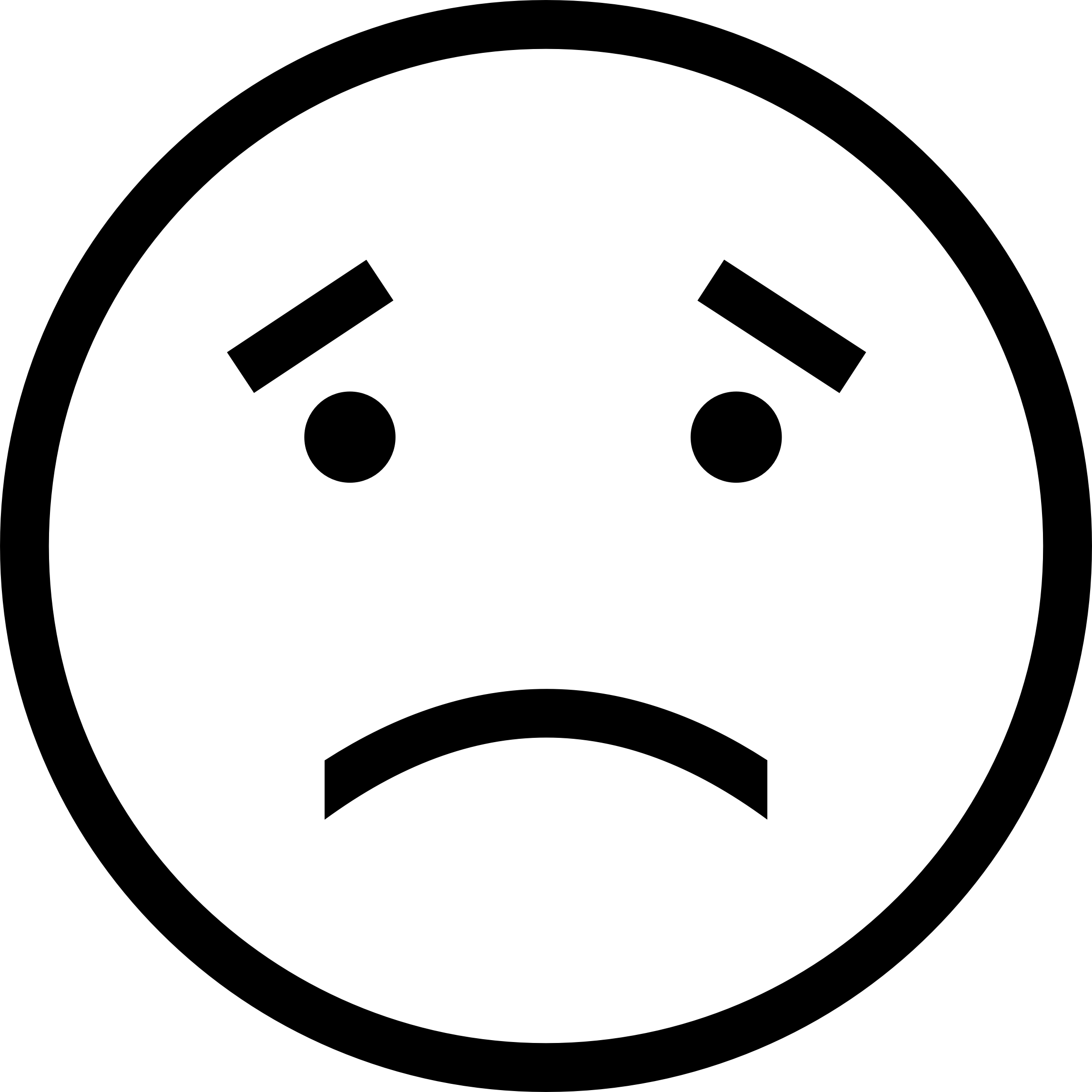 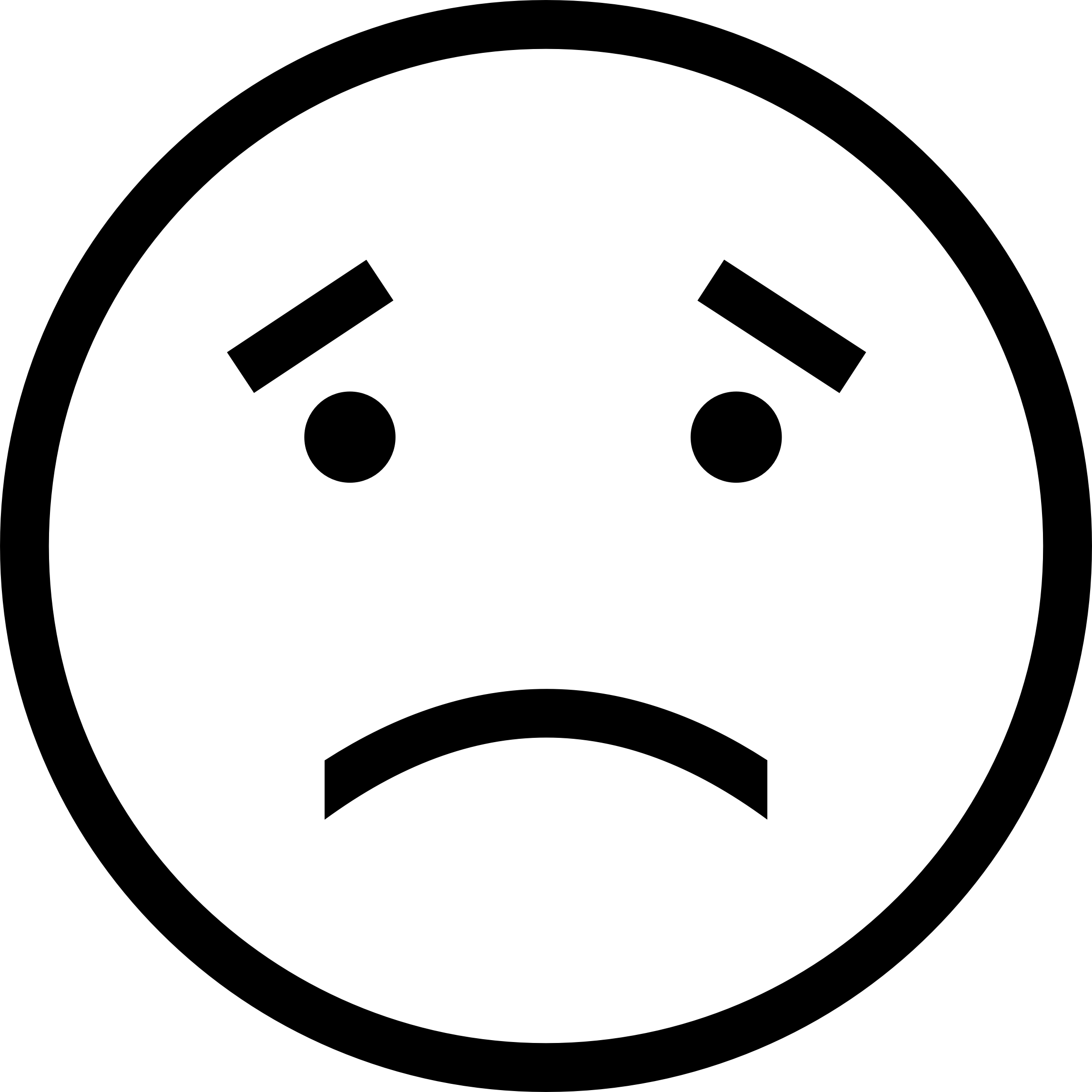 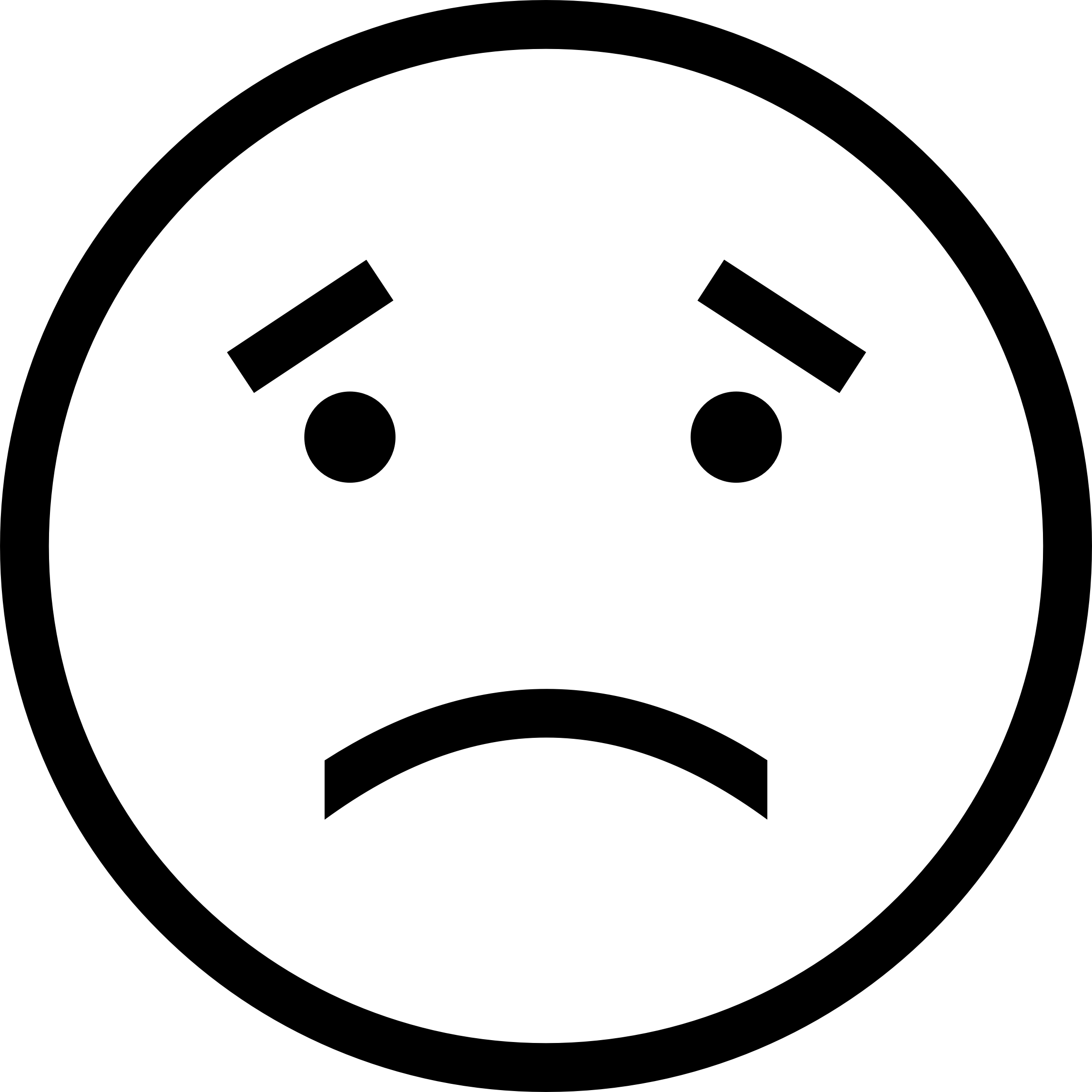 Speech
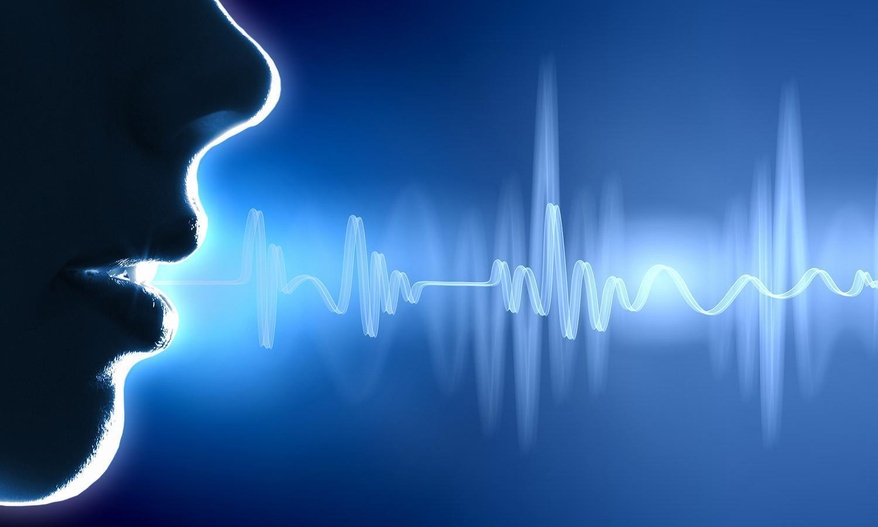 Natural Language
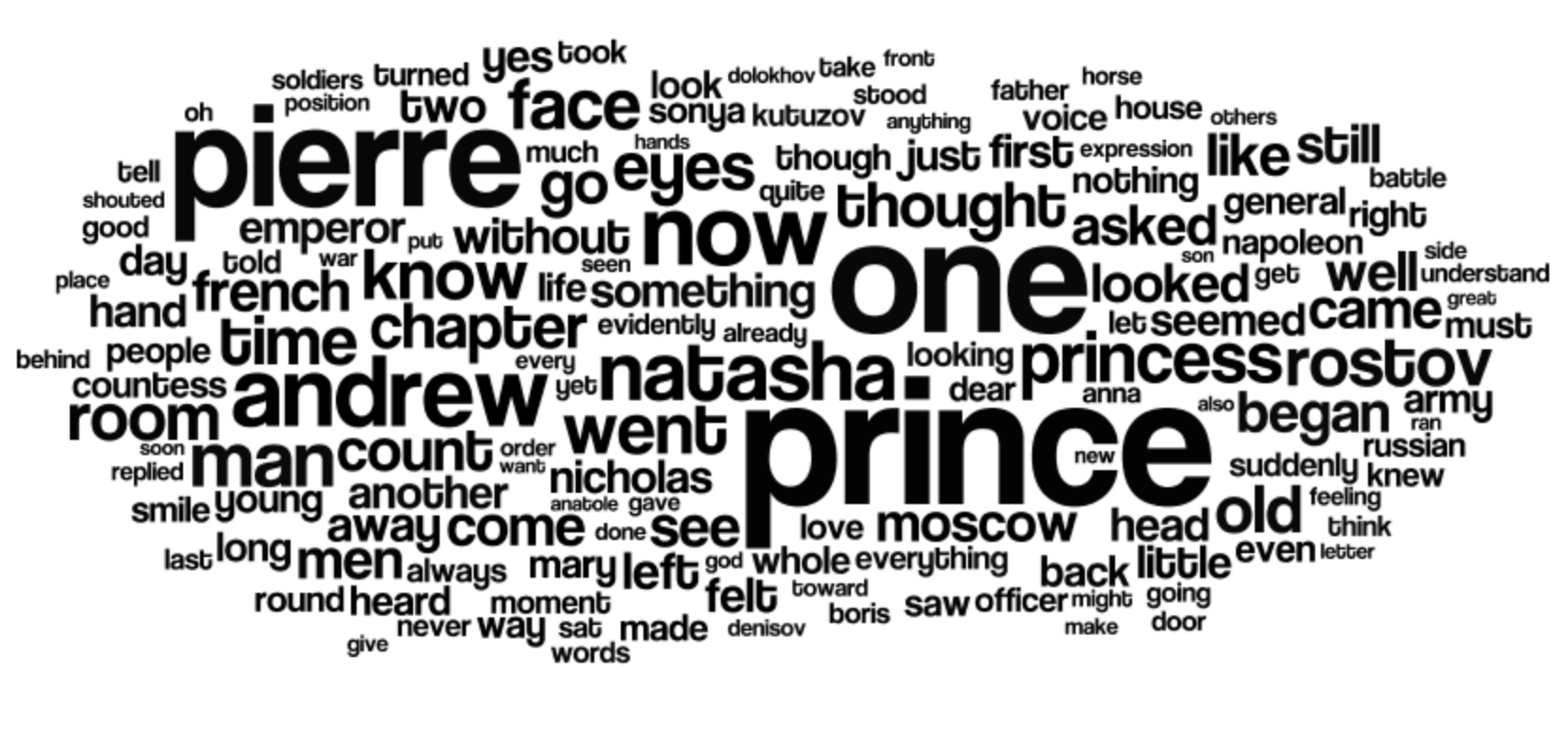 2
Machine Learning as a Service
MLaaS
(Machine Learning as Service)
Vision
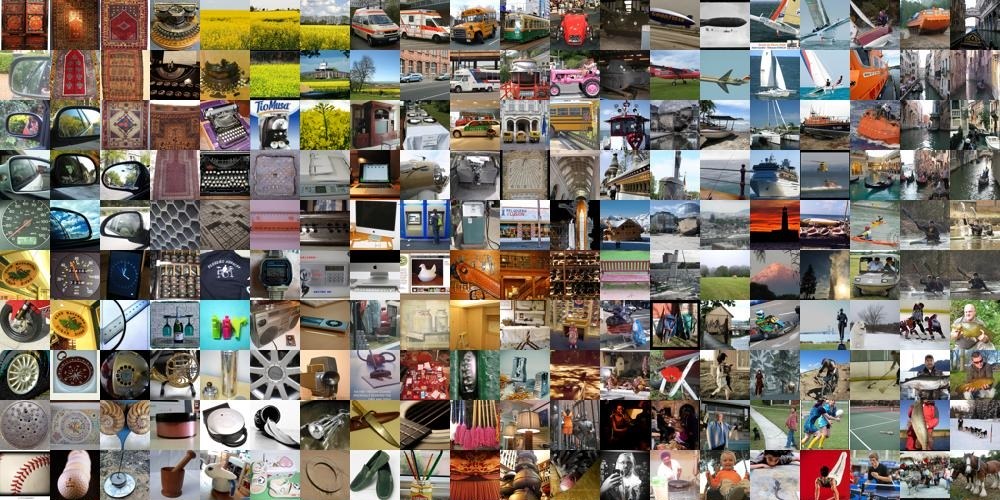 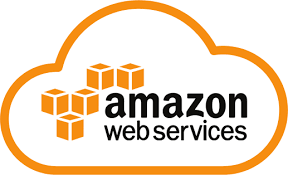 Speech
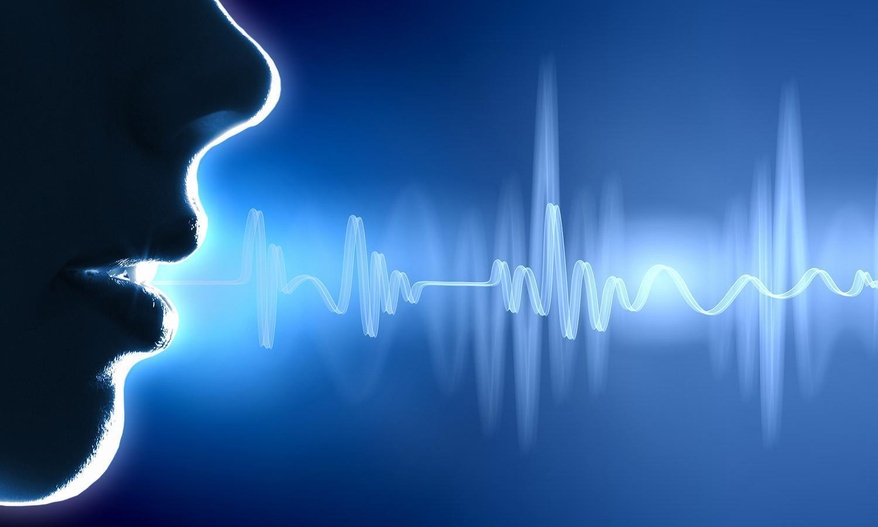 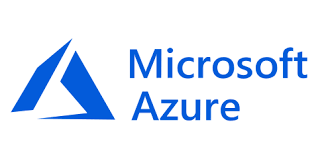 Serving
Training
Building
Natural Language
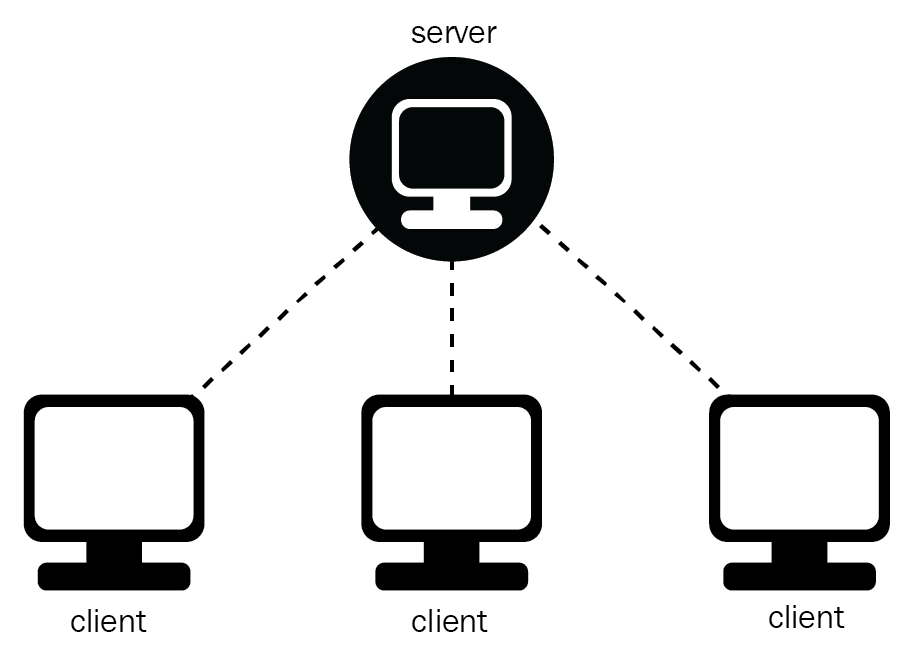 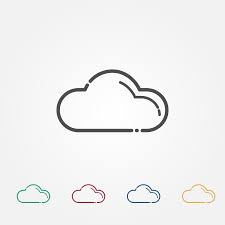 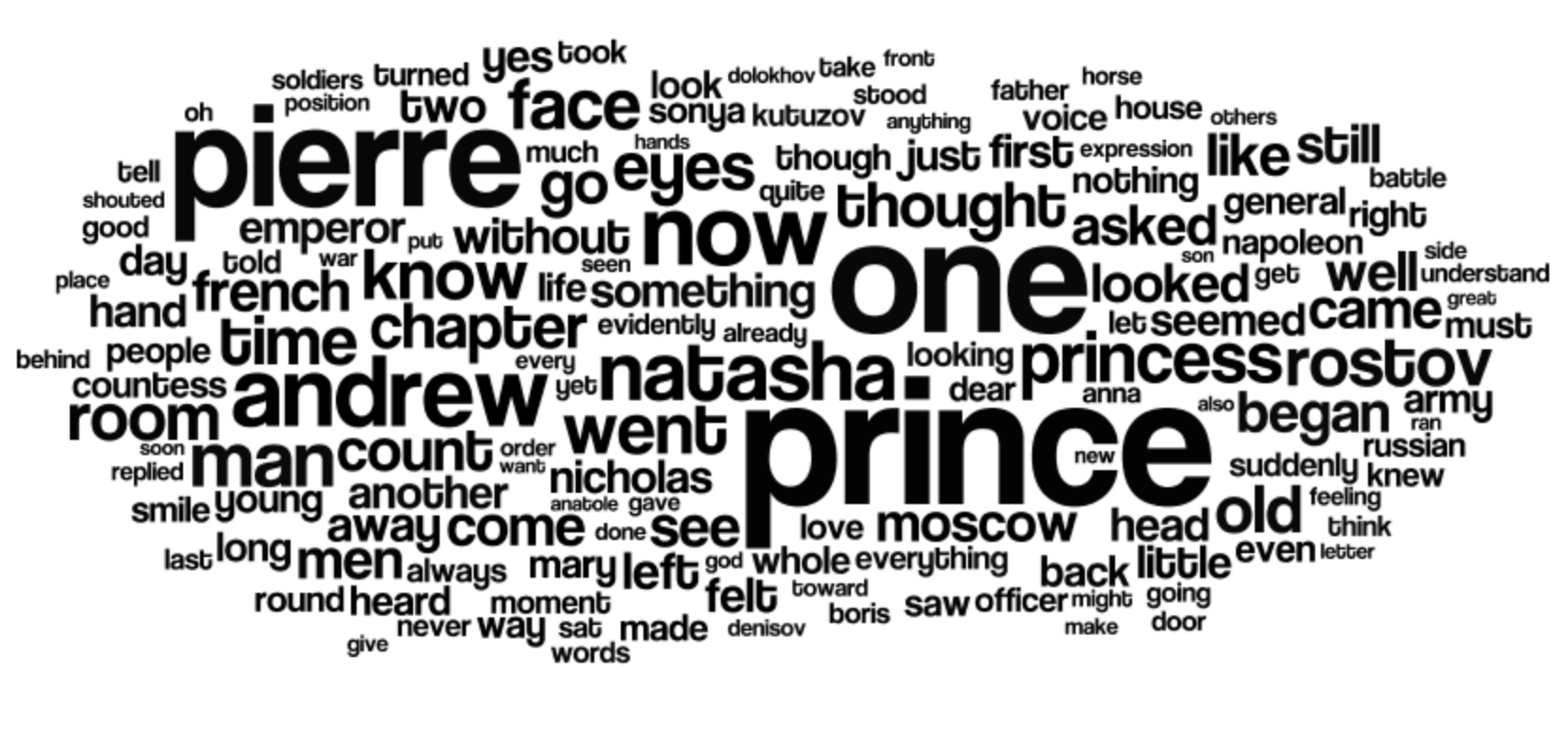 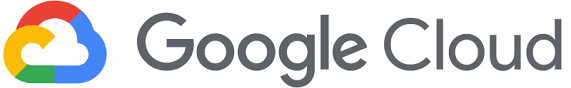 3
Machine Learning as a Service
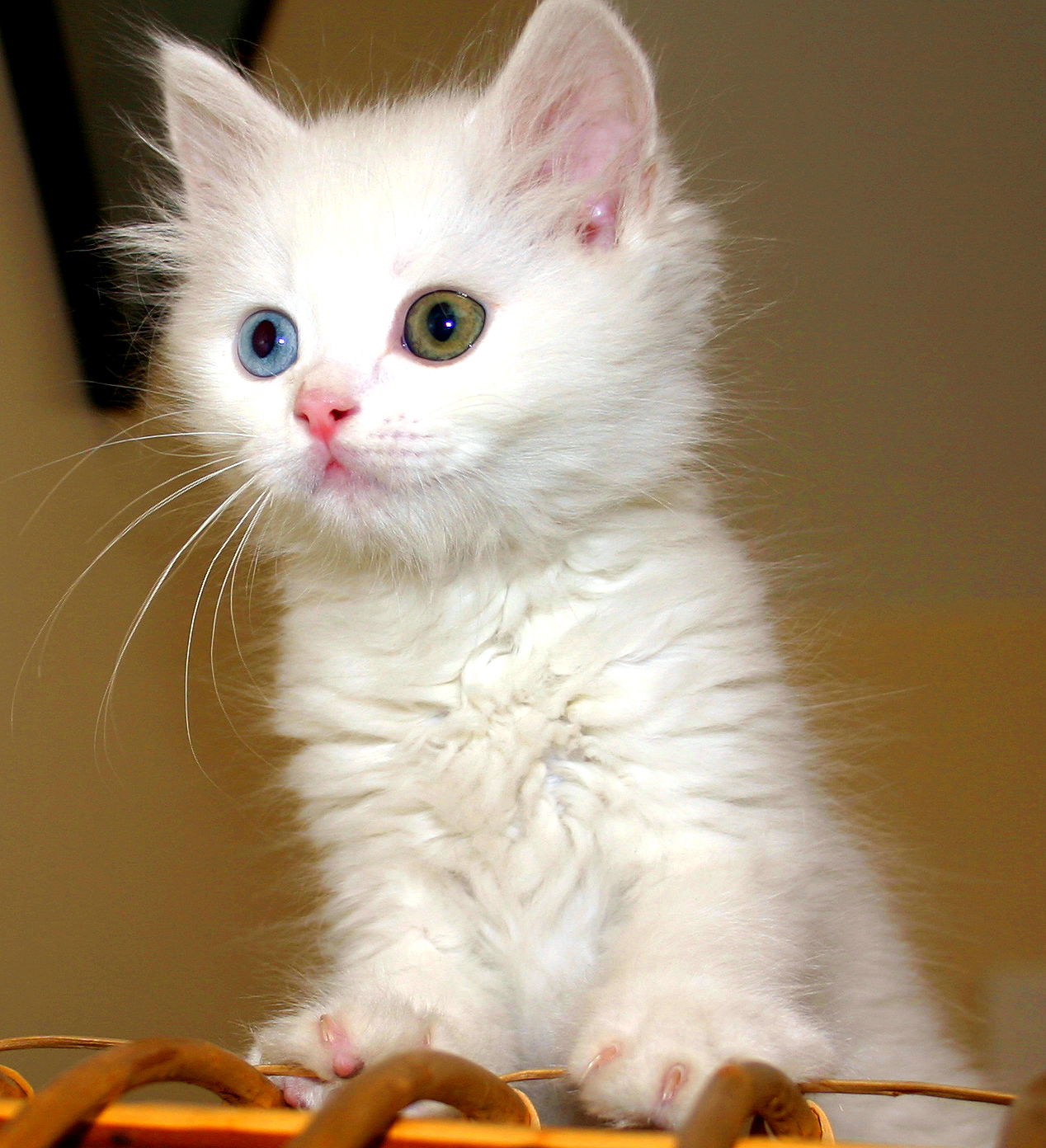 Machine Learning Models
Clients
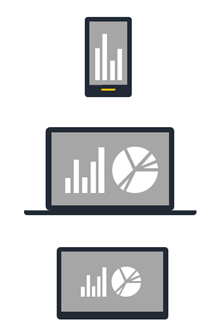 Servers
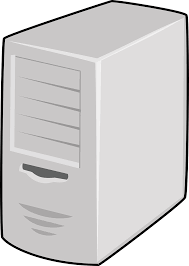 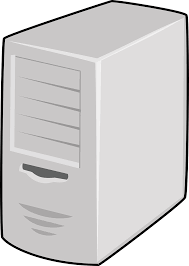 Machine Learning Model
API
“Cat”
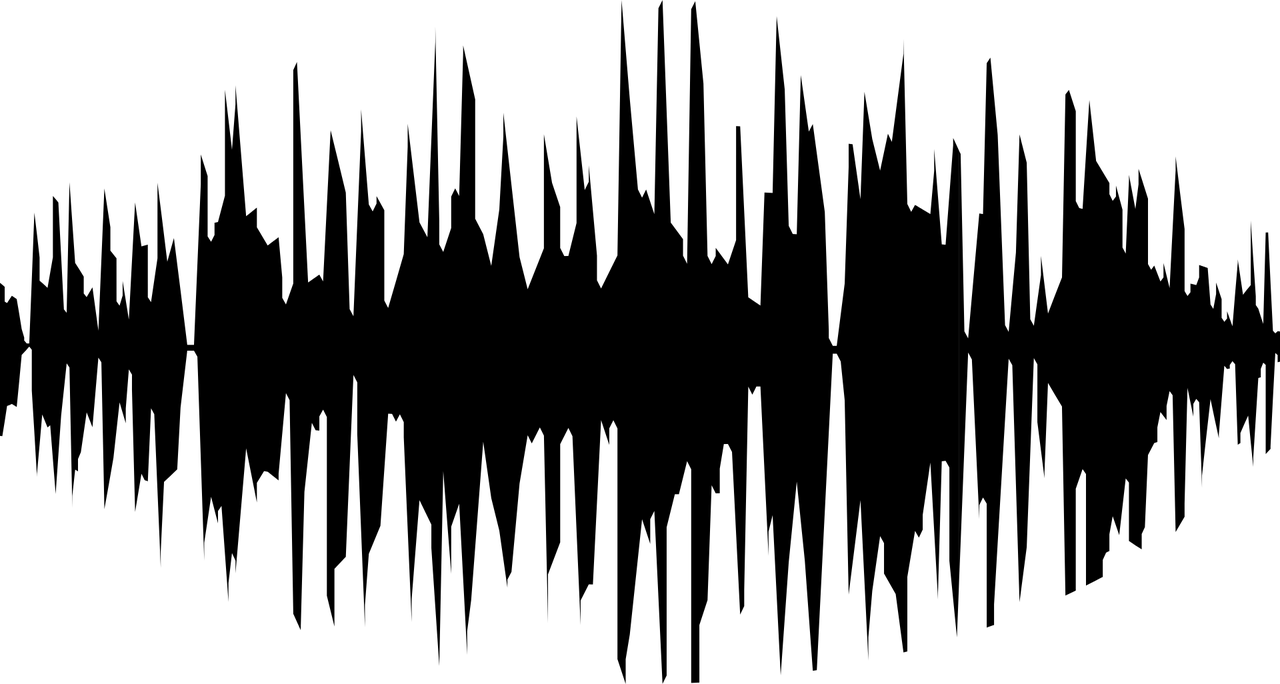 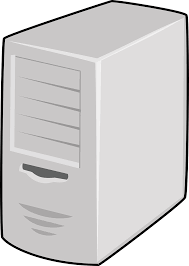 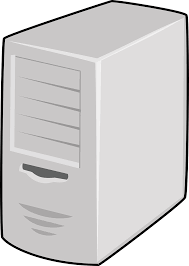 “Hello”
“What’s the weather?”
“Rainy”
4
Image from AzureML
Response Latency
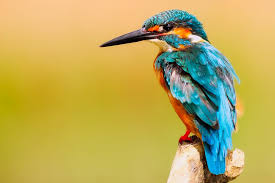 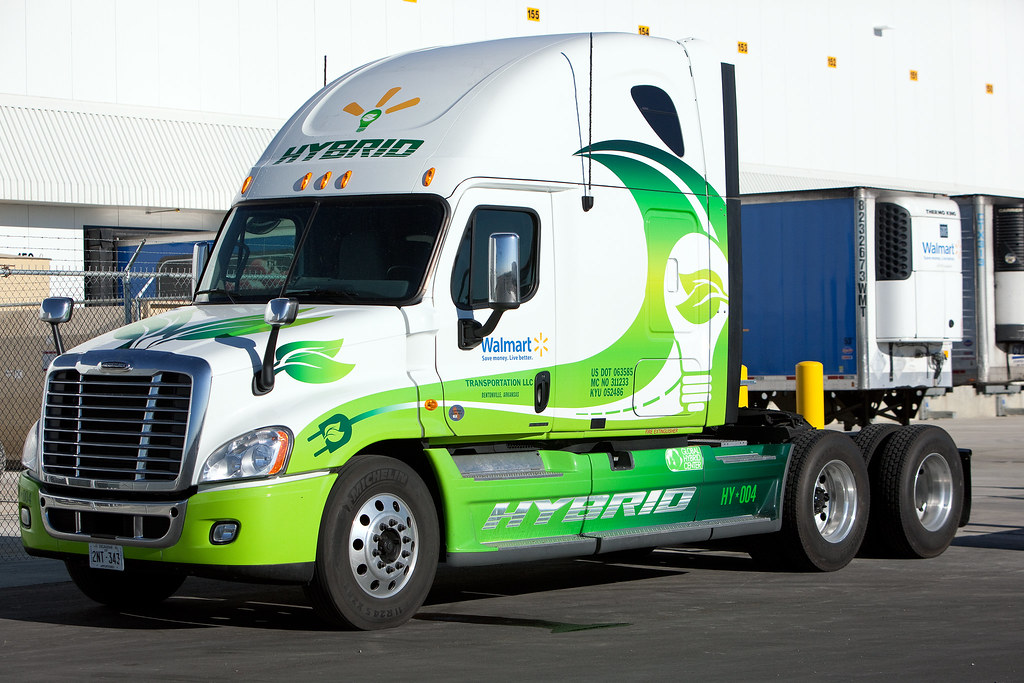 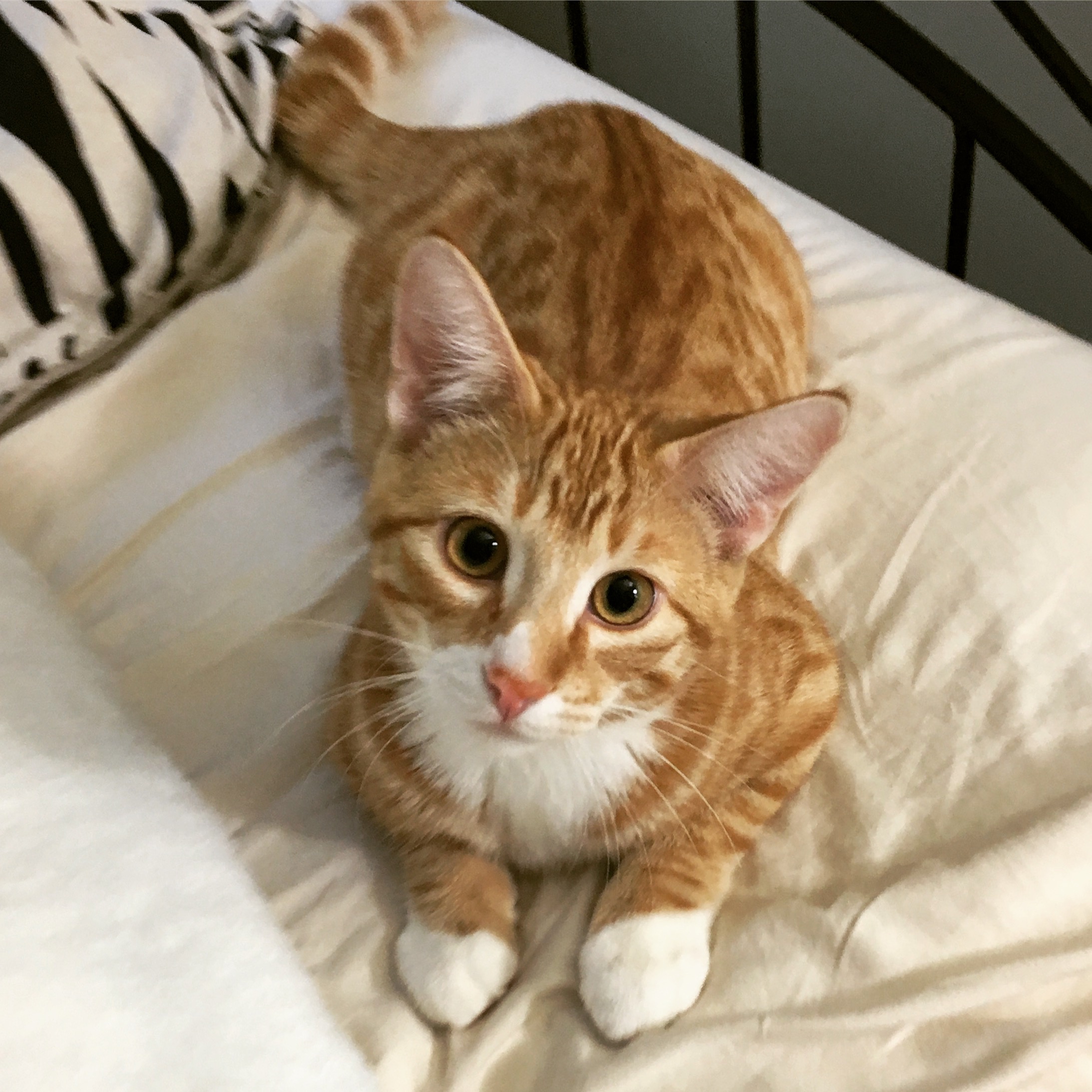 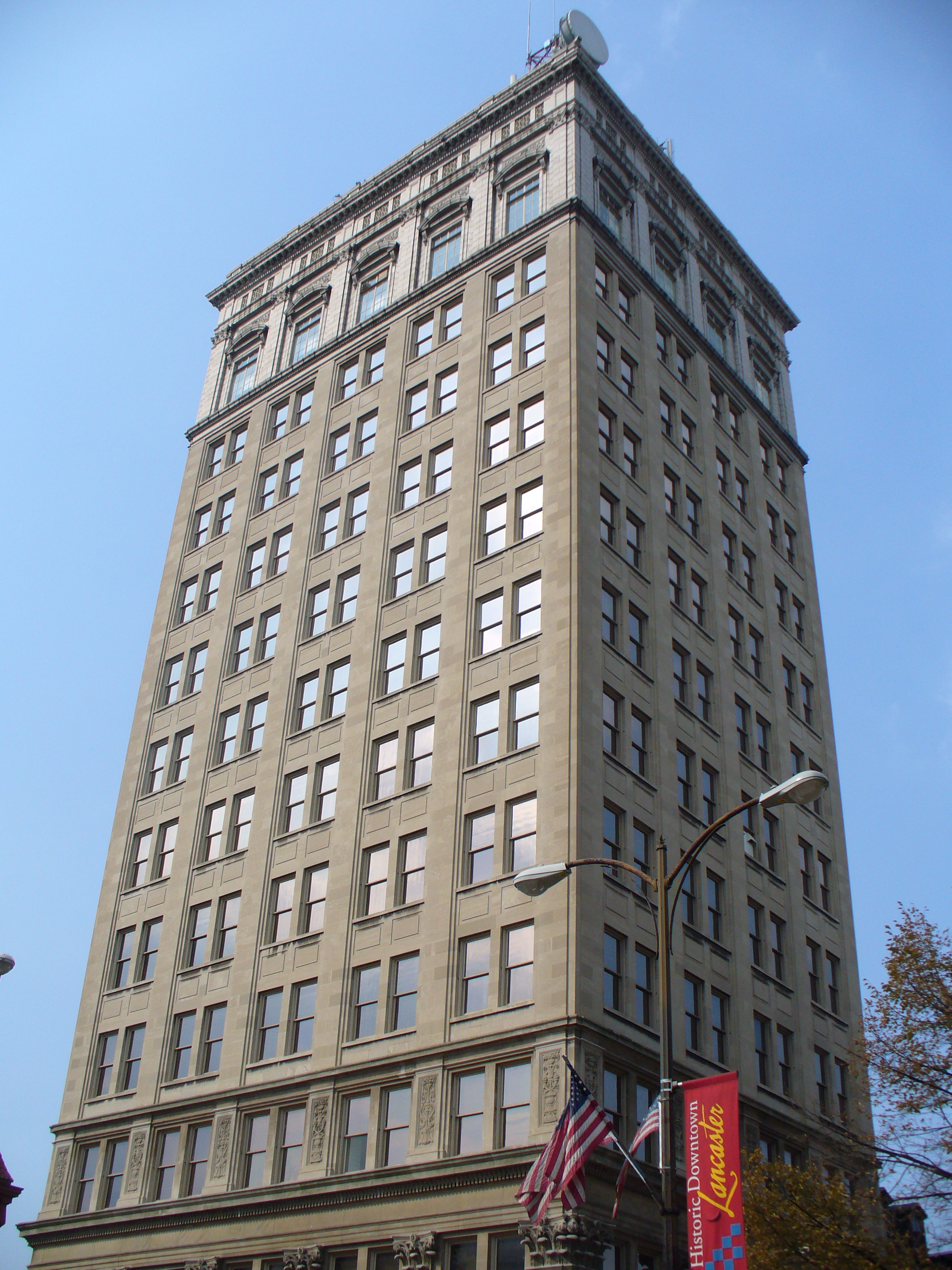 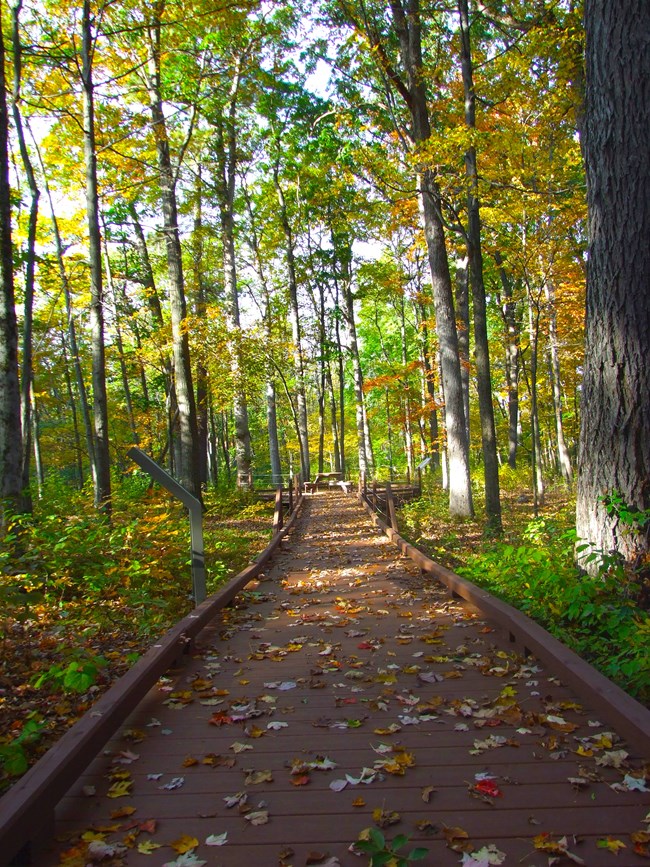 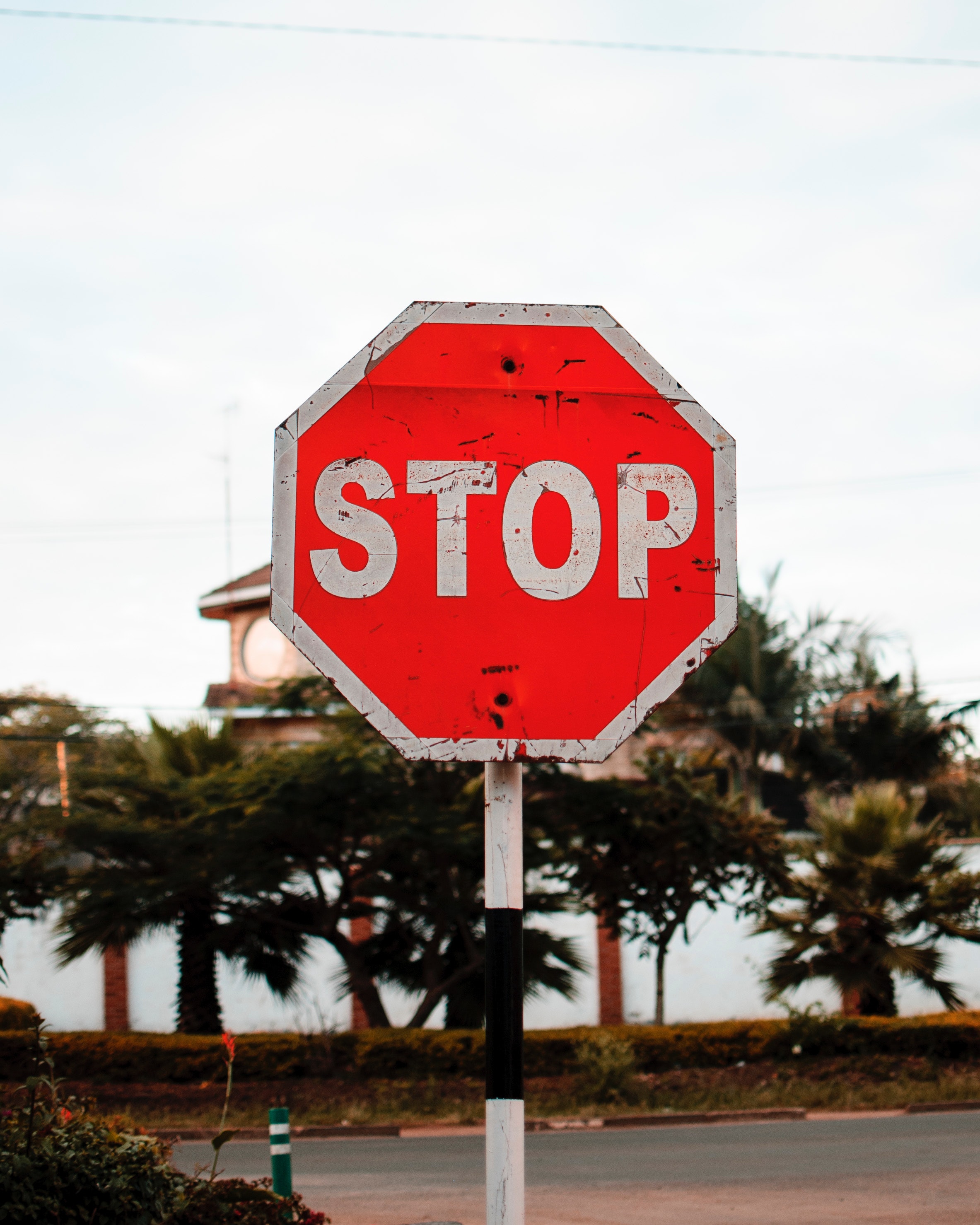 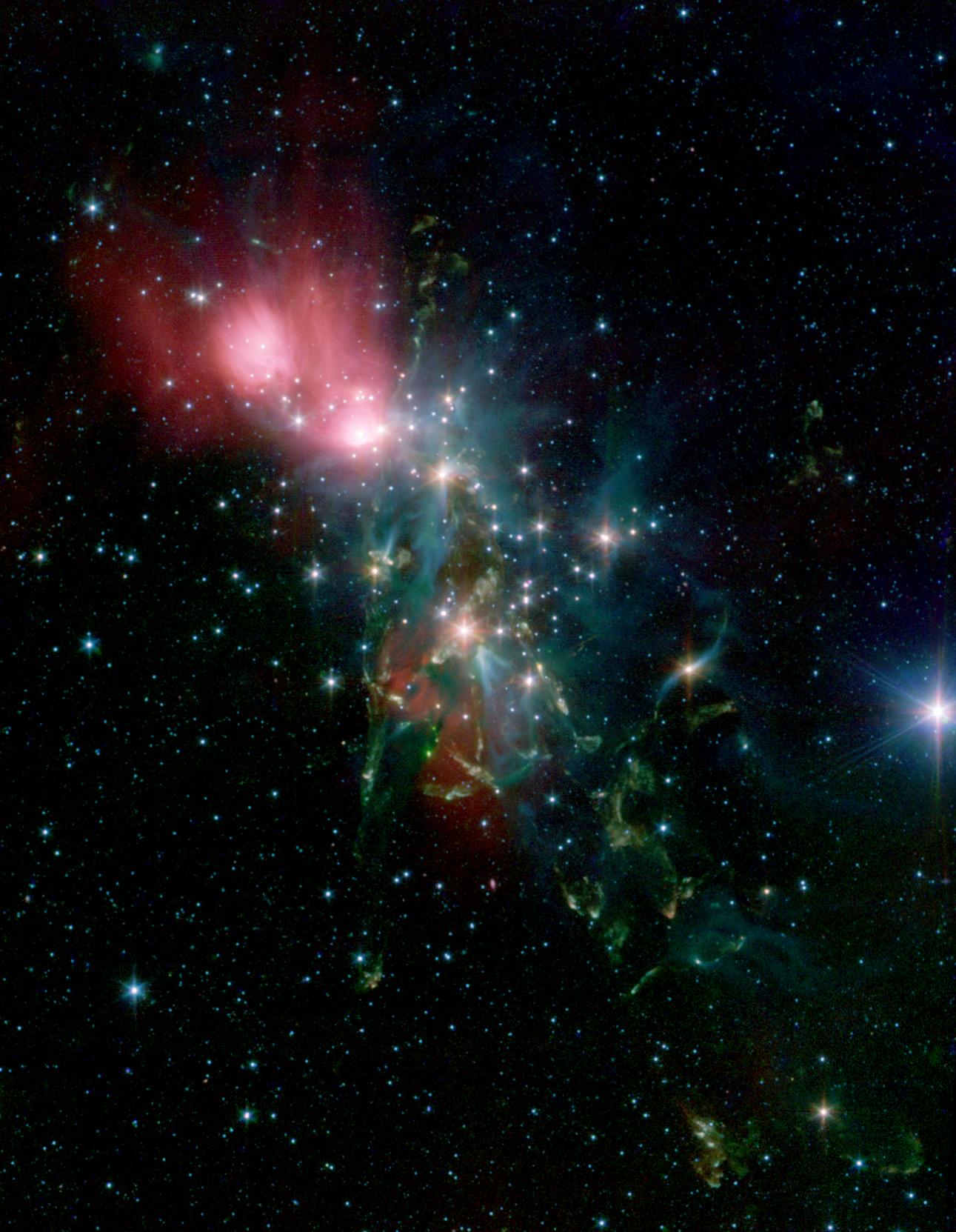 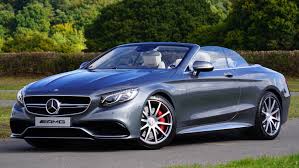 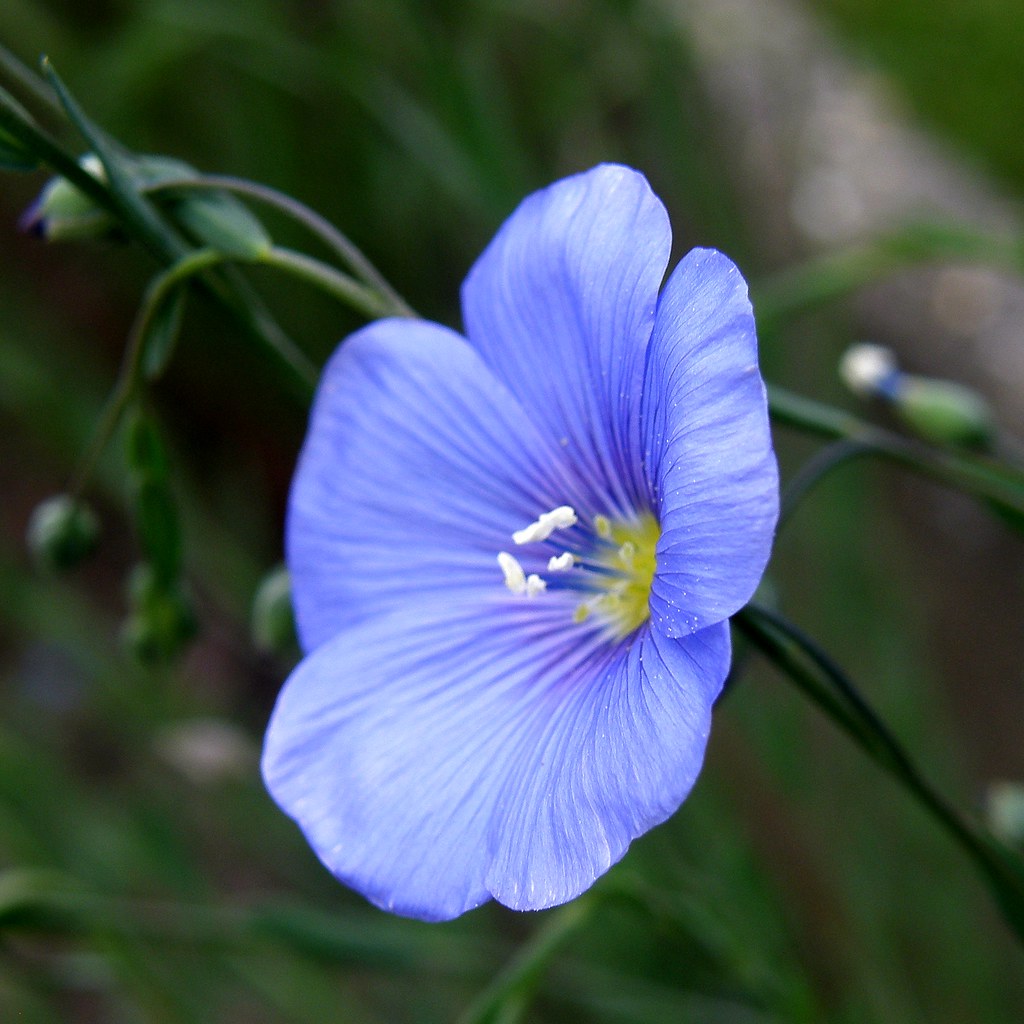 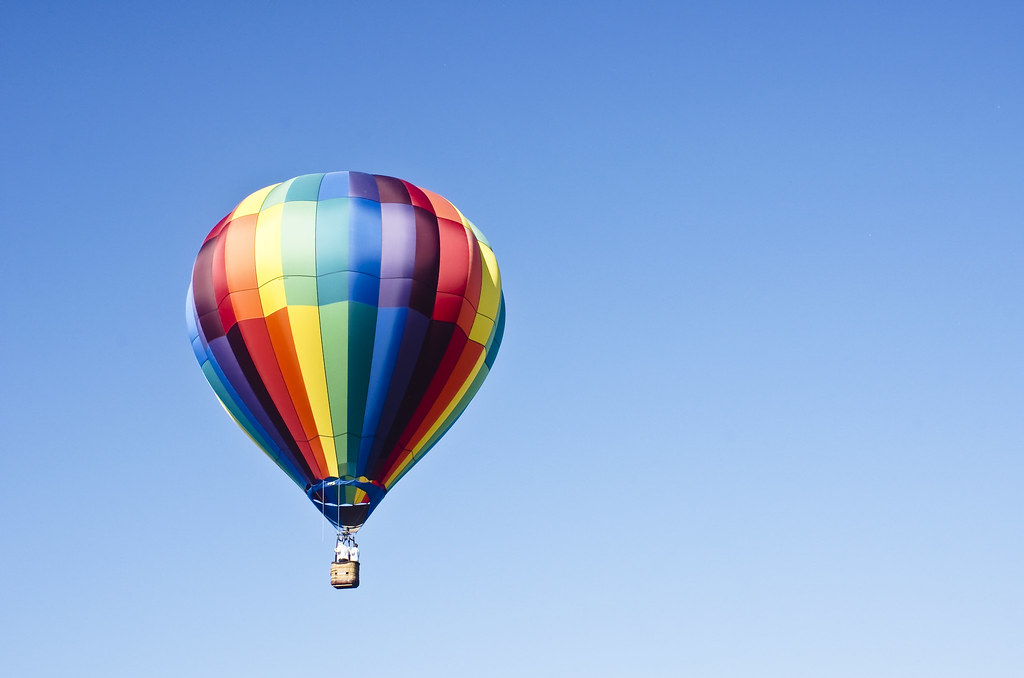 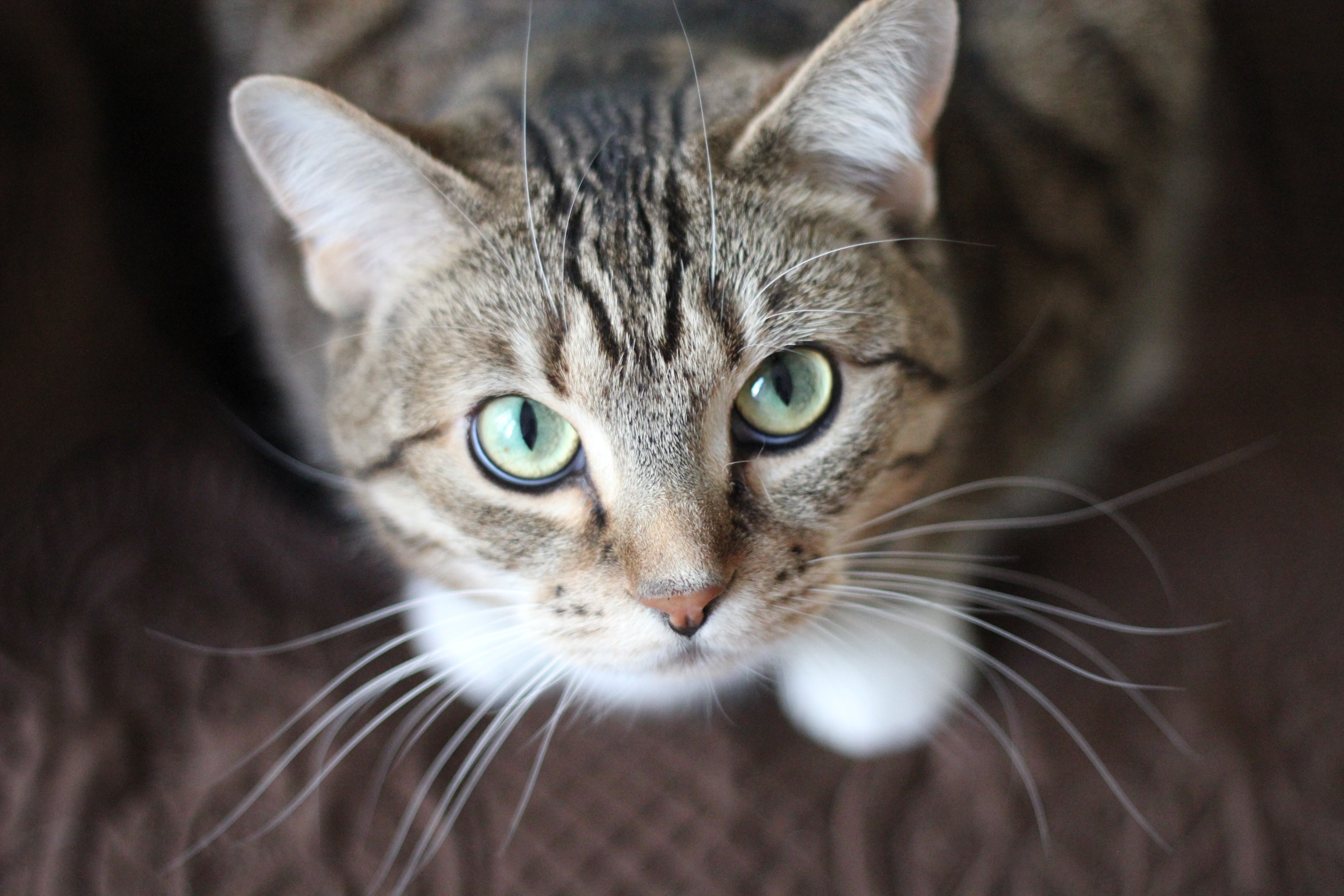 Clients
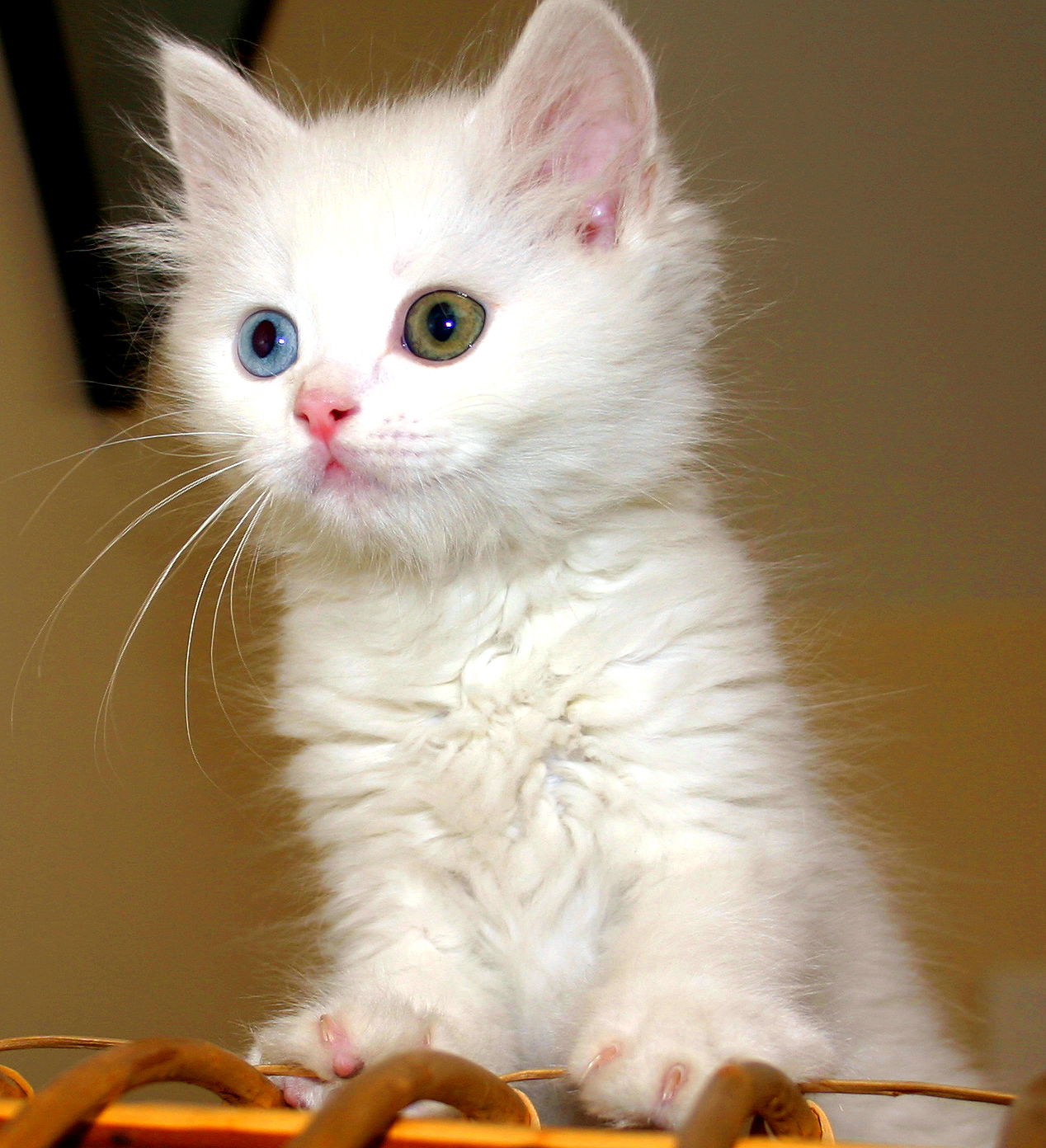 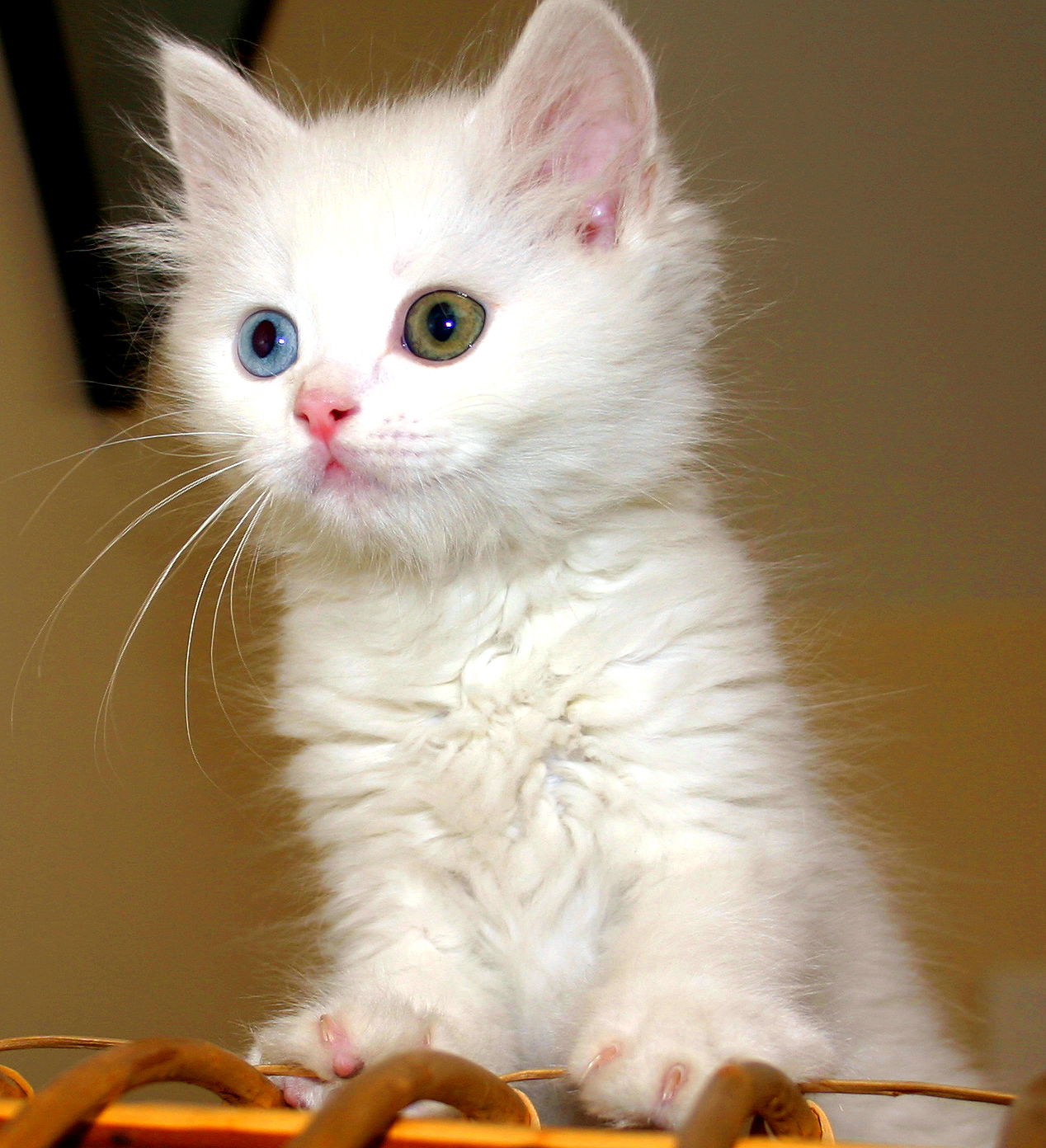 “Cat”
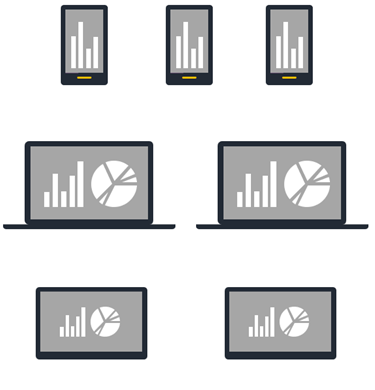 Servers
Clients
Longer Queue
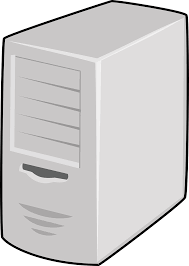 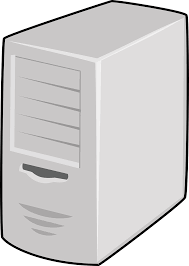 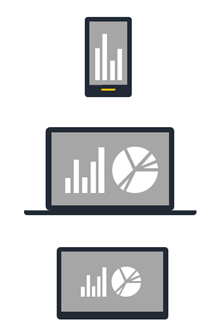 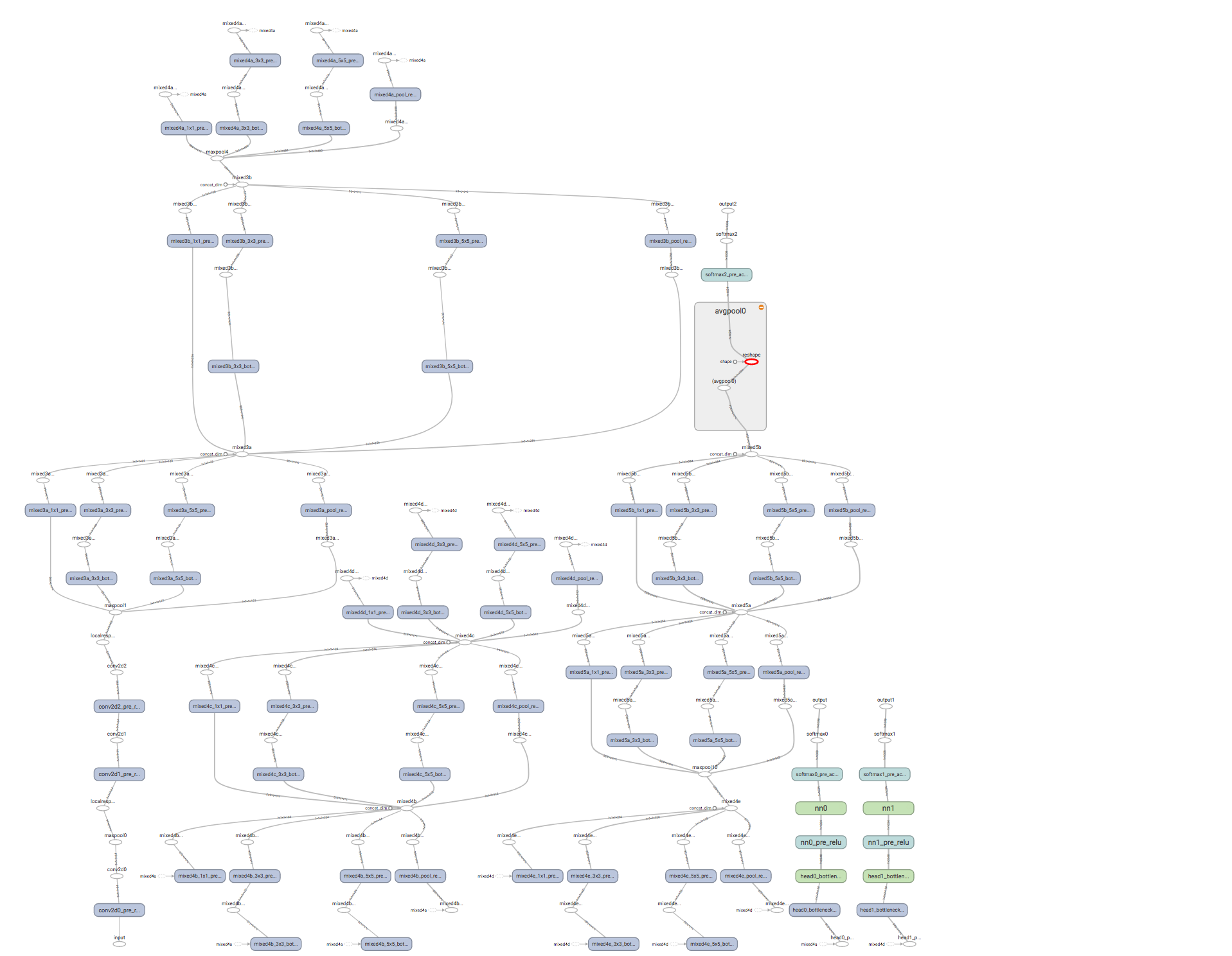 Latency
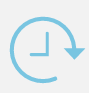 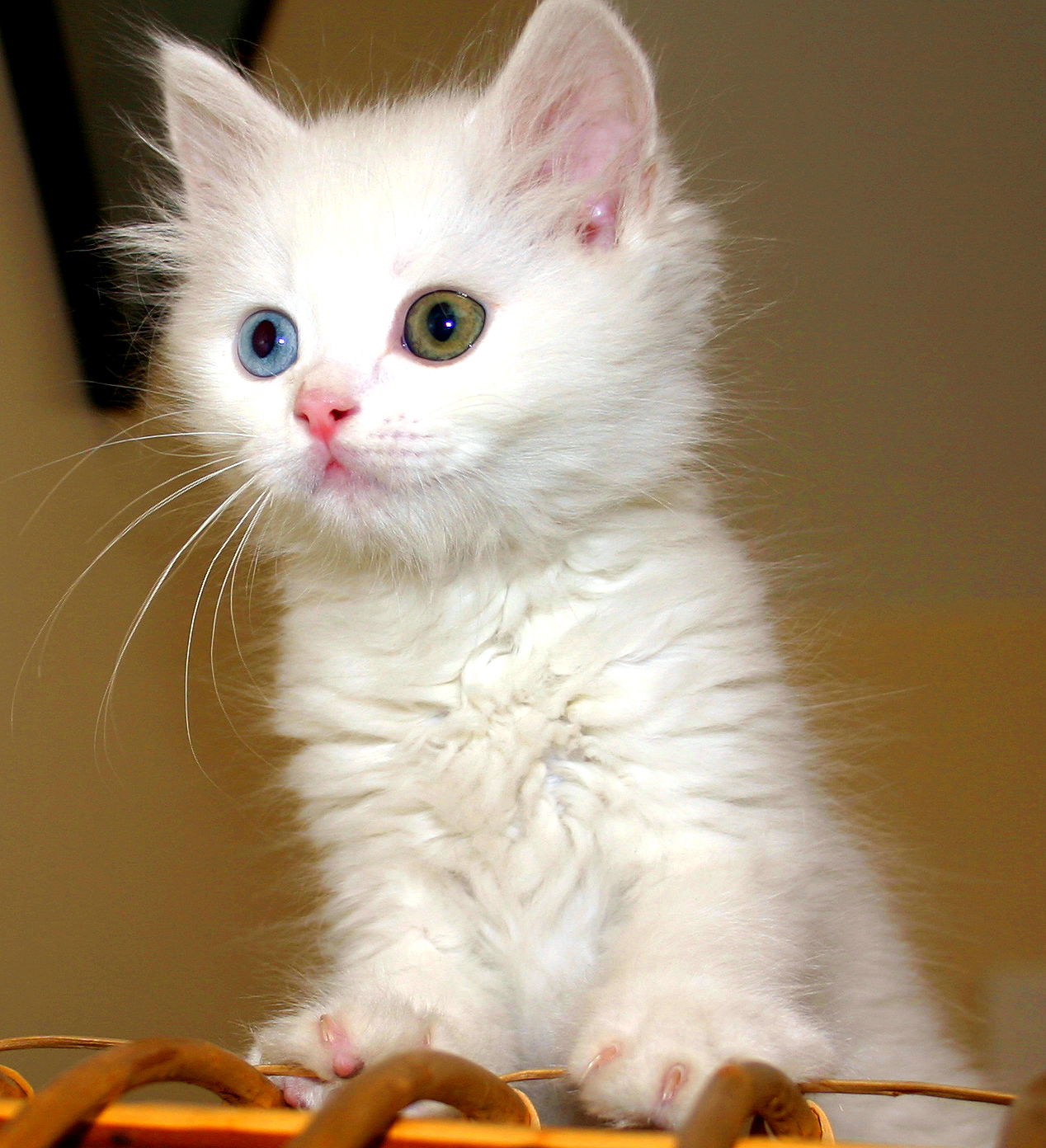 “Cat”
Larger Latency, Possible SLO violations
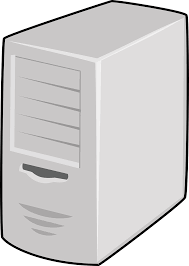 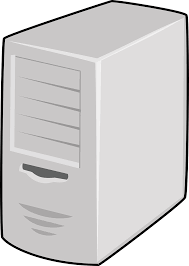 5
Parallelism in MLaaS
Request Parallelism
Intra-op Parallelism
Inter-op Parallelism
Request
Operation
Request
Request
Th.
Th.
Th.
Request
Op.
Op.
Op.
Th.
Th.
Op.
Op.
Op.
Request
Operation
Thread
[OSDI ’16] Tensorflow: A System for Large Scale Machine Learning
[CoRR ’15] MXNet: A Flexible and Efficient Machine Learning Library for Heterogeneous Distributed Systems
6
Admission Policy in MLaaS
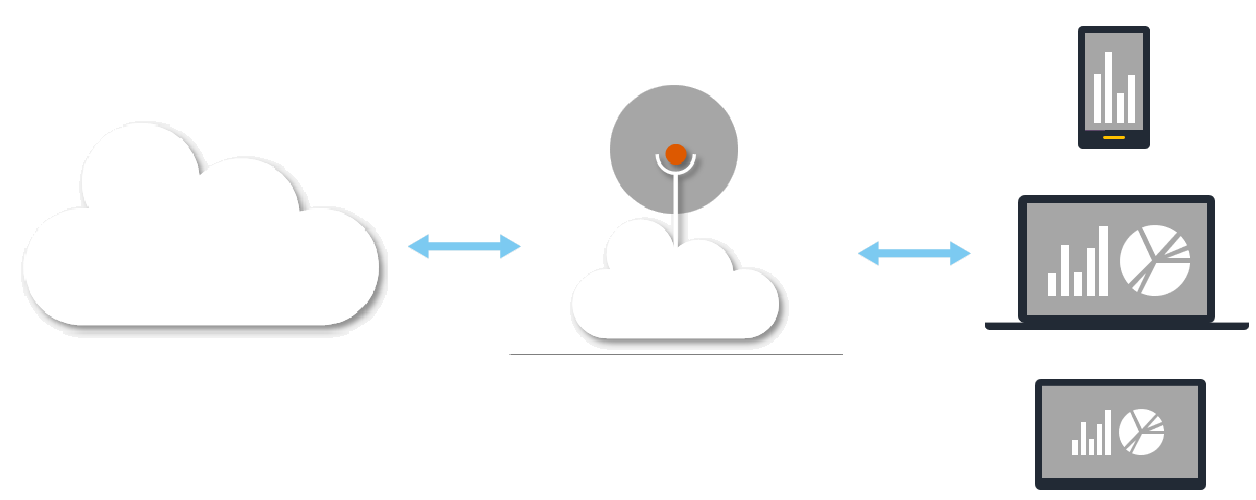 Batch Size
Requests
Parallel Batch Threads
Batch timeout
[OSDI ’16] Tensorflow: A System for Large Scale Machine Learning
[CoRR ’15] MXNet: A Flexible and Efficient Machine Learning Library for Heterogeneous Distributed Systems
7
Problem
Dynamic Arrival Processes
Various Applications
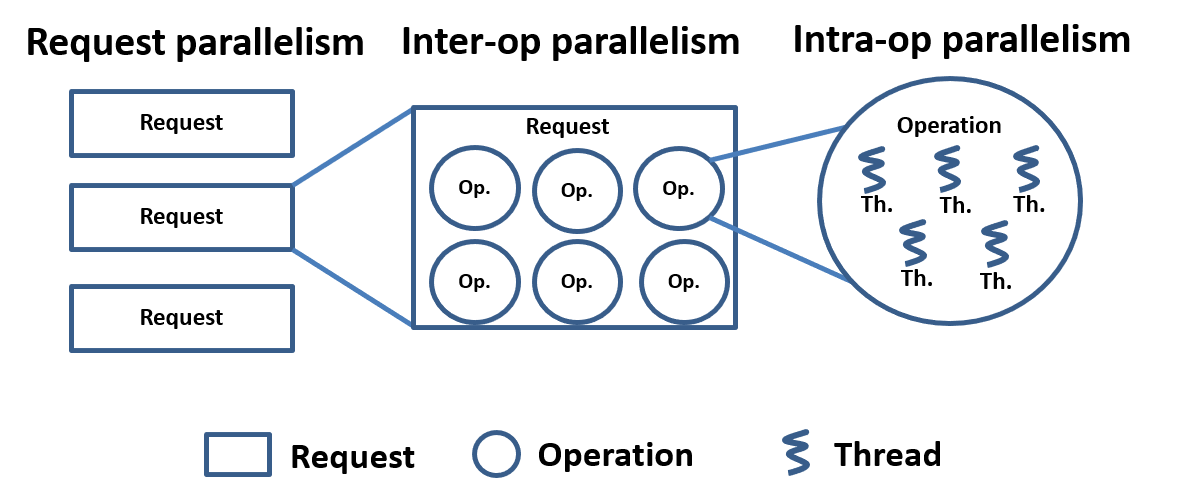 Heterogeneous
Environments
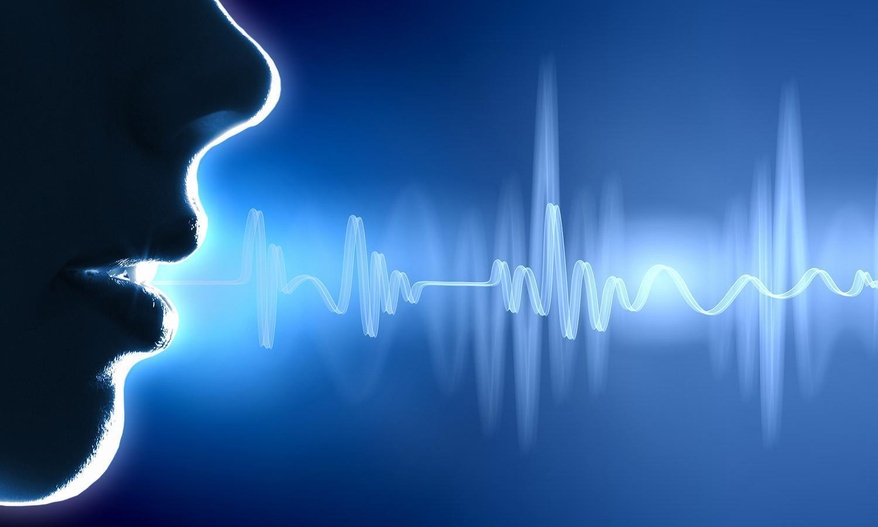 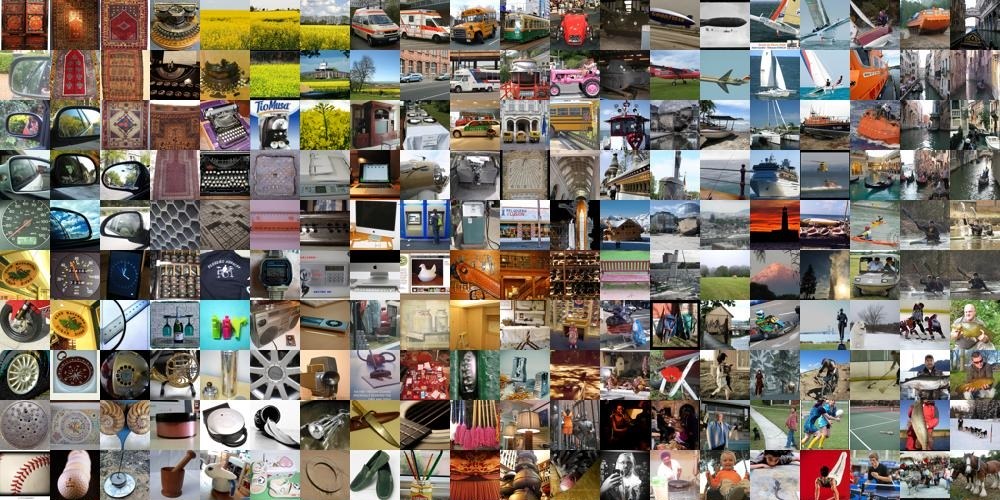 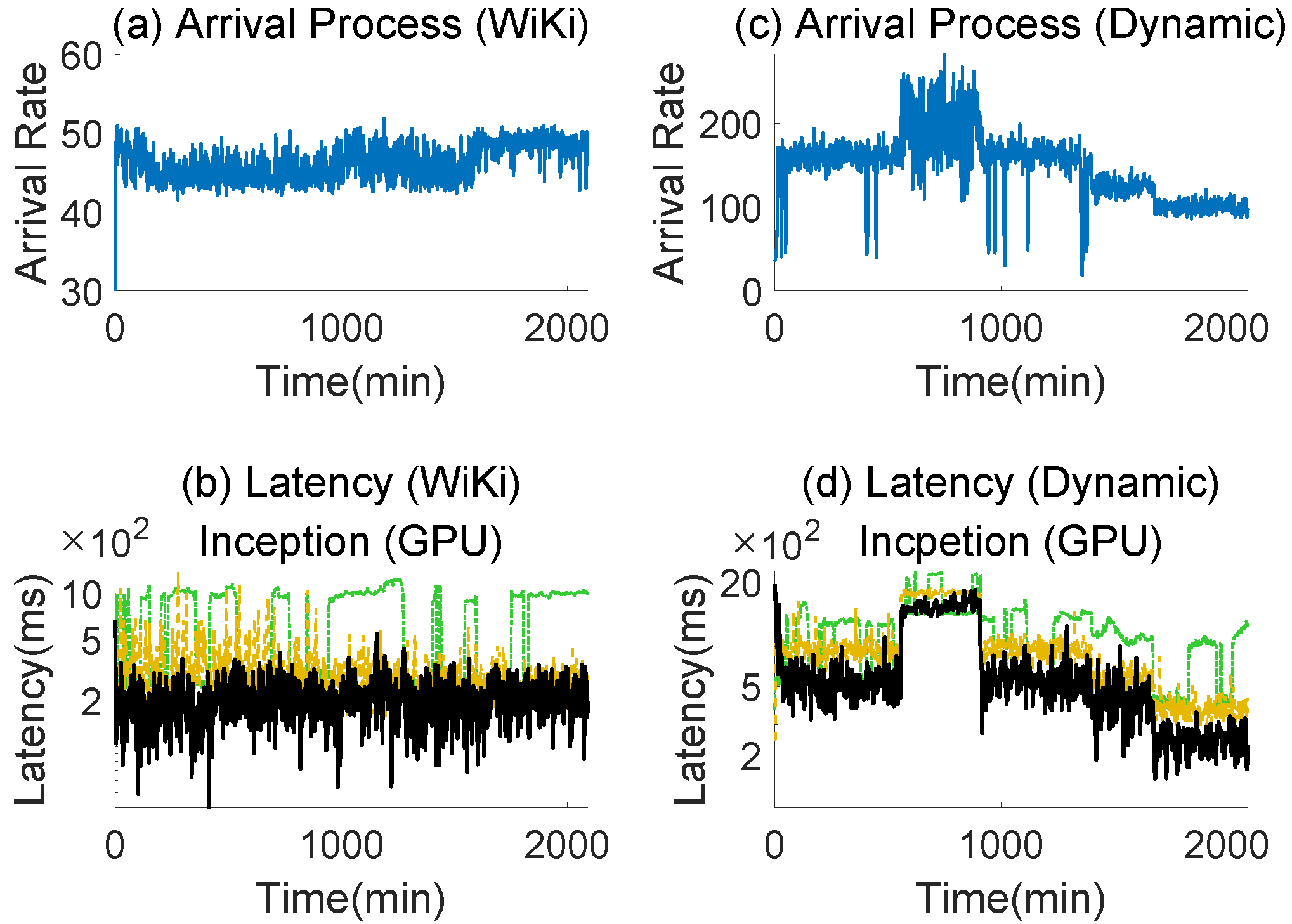 ?
Different Infrastructures
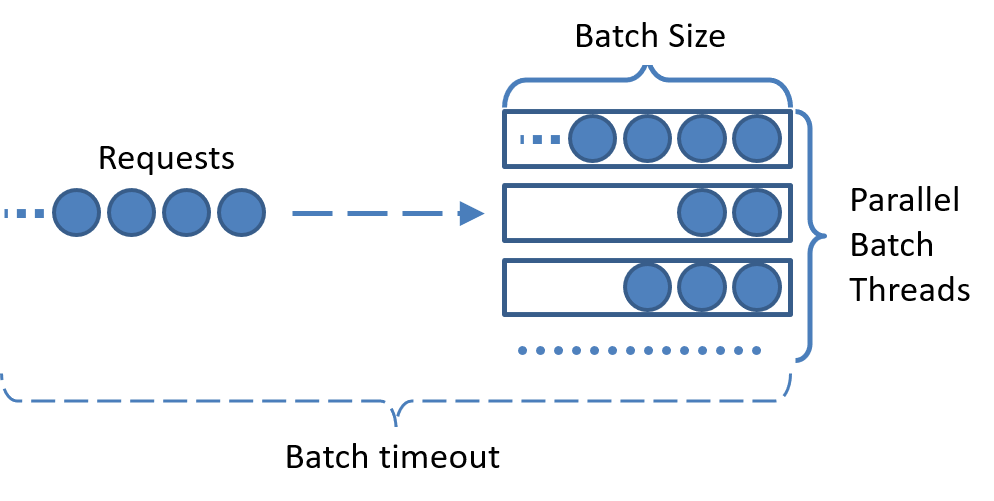 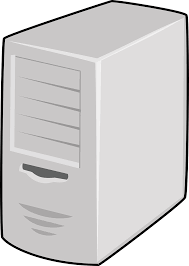 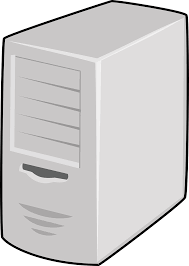 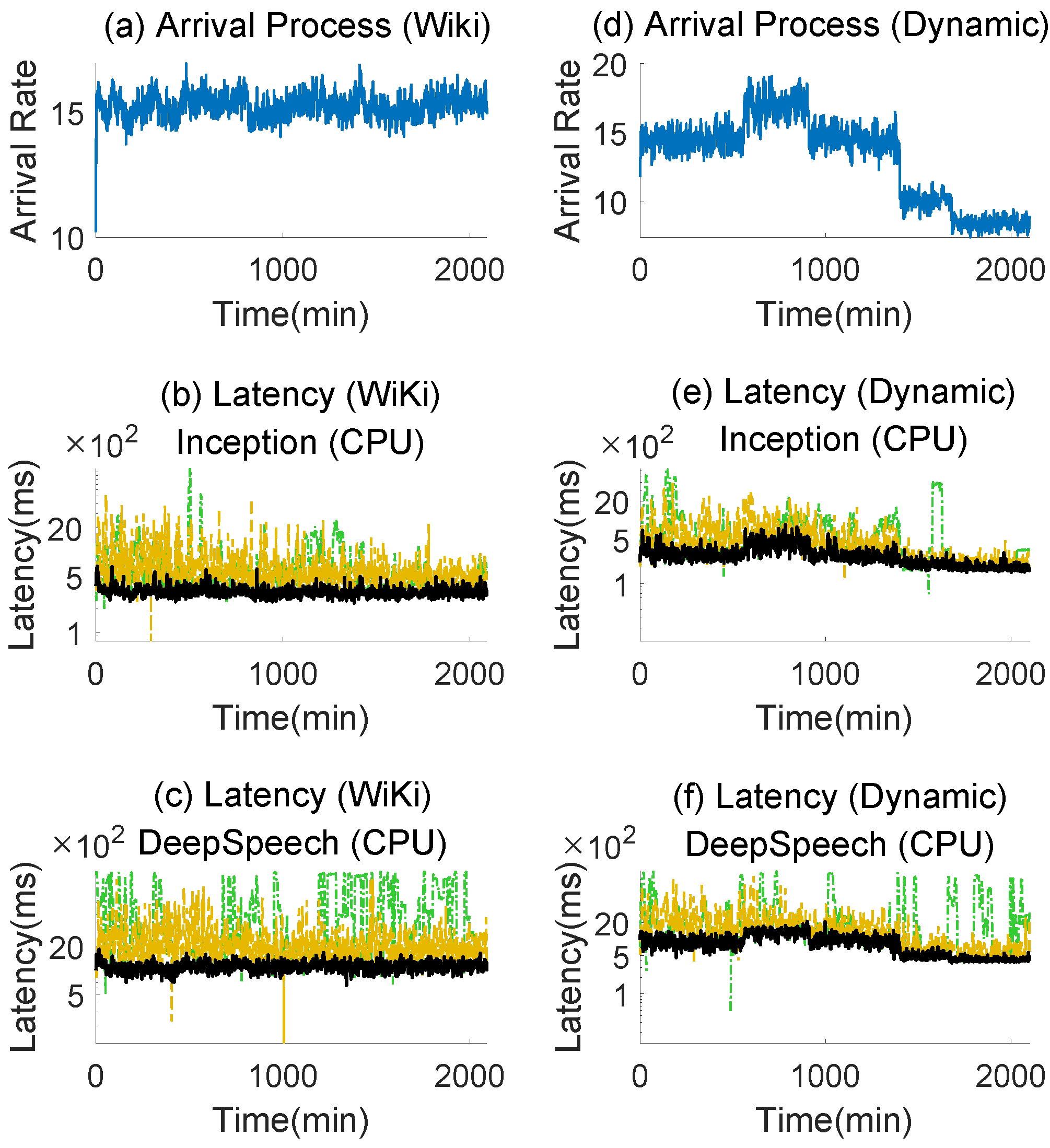 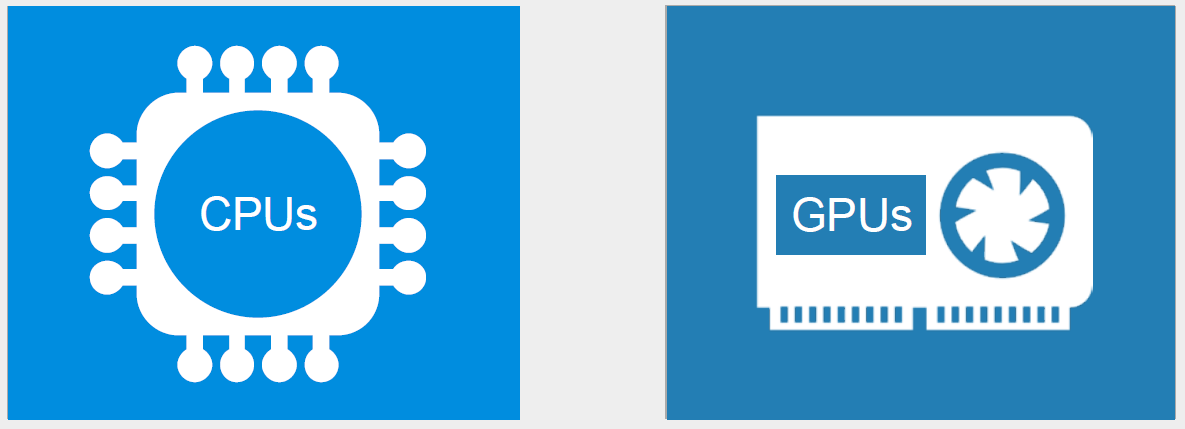 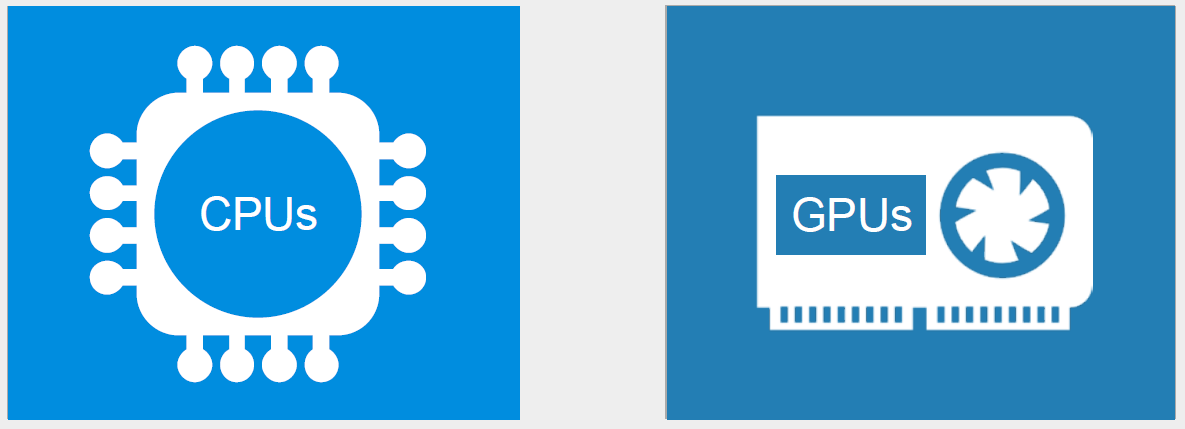 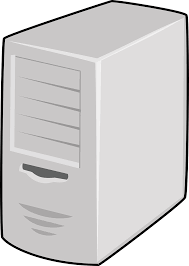 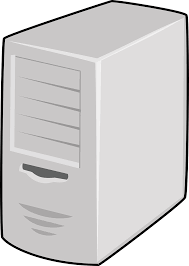 How to tune the system configuration?
8
Image from Azure
Problem Formulation
Scheduling
Algorithm
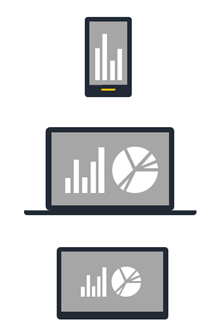 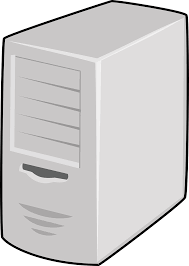 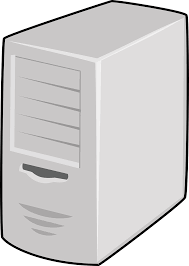 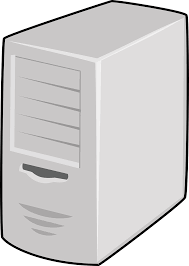 MLaaS System
9
[Speaker Notes: 变量改成斜体，set换成花体]
Related Work
Various Architectures
Fast Evolving Platforms
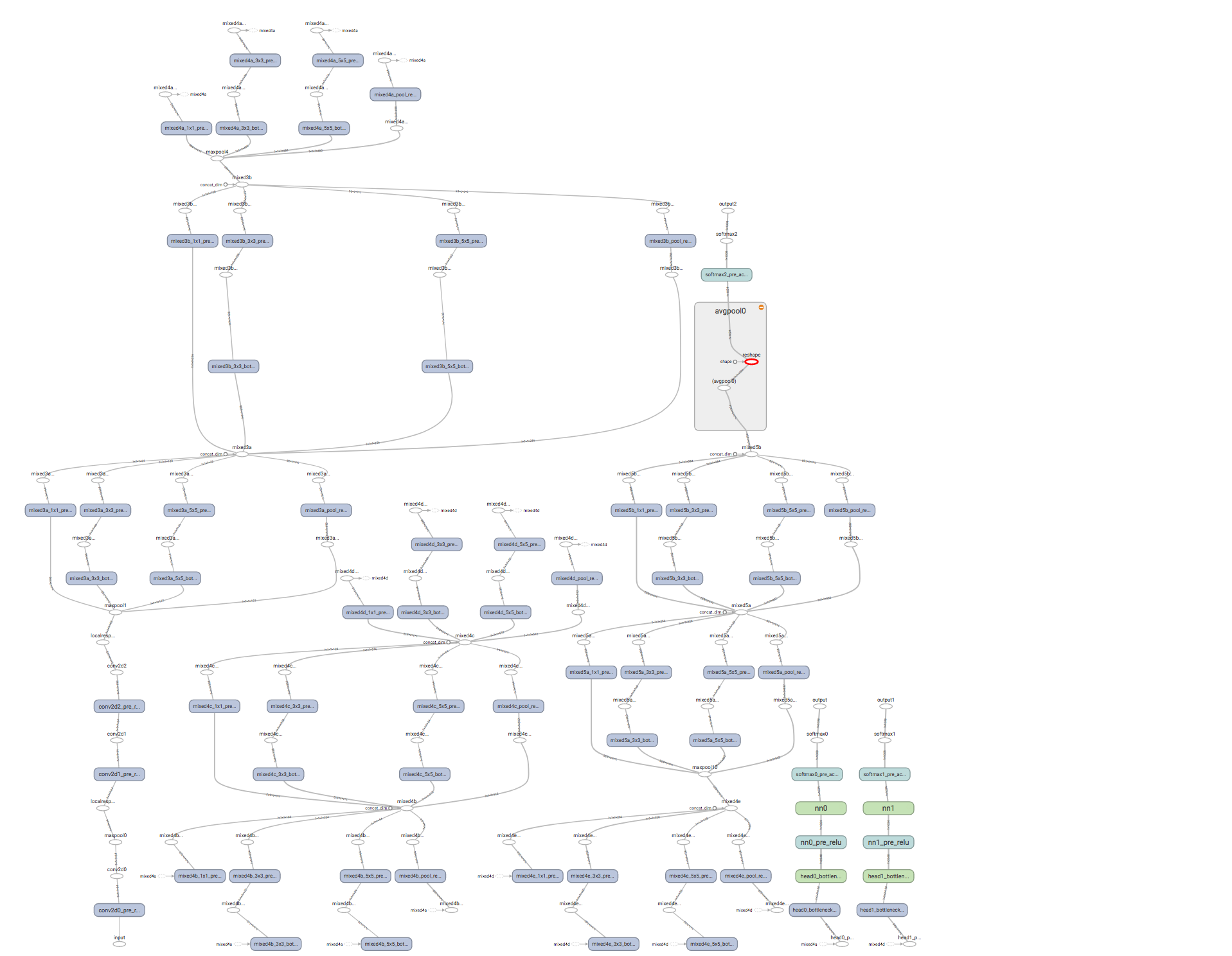 Model Based
Most have assumption on workloads / applications
[SC ‘16] SERF: efficient scheduling for fast deep neural network serving via judicious parallelism
[INFOCOM ’17] Adaptive scheduling of parallel jobs in spark streaming.
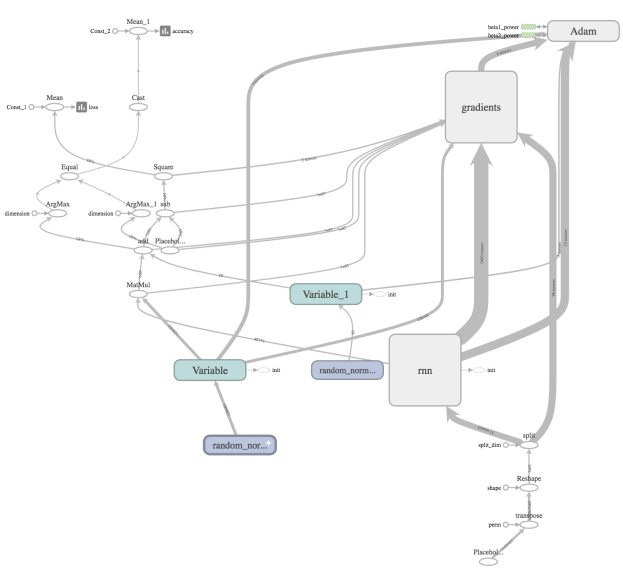 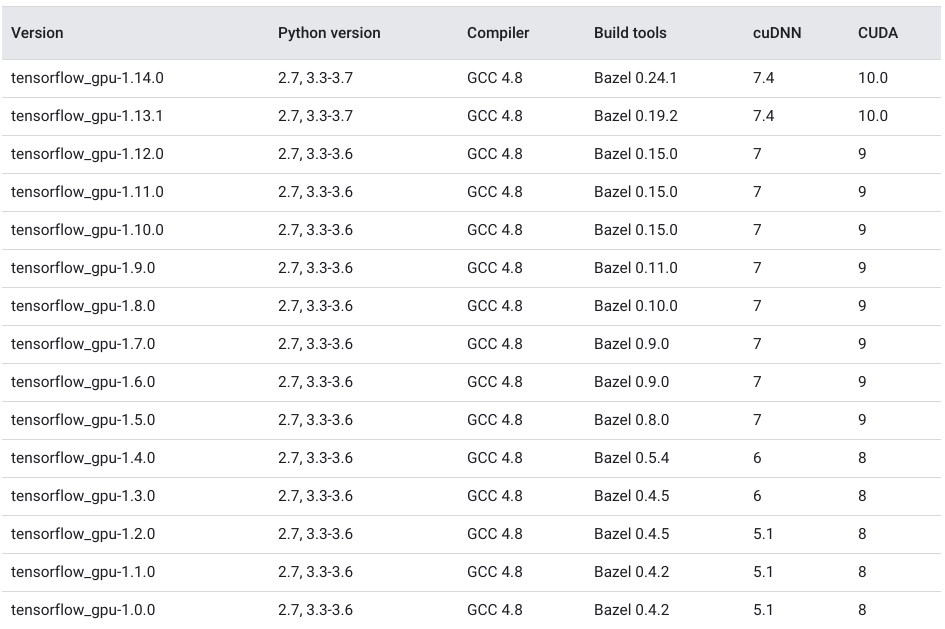 CNN
RNN
Heterogeneous Requests
Different Infrastructures
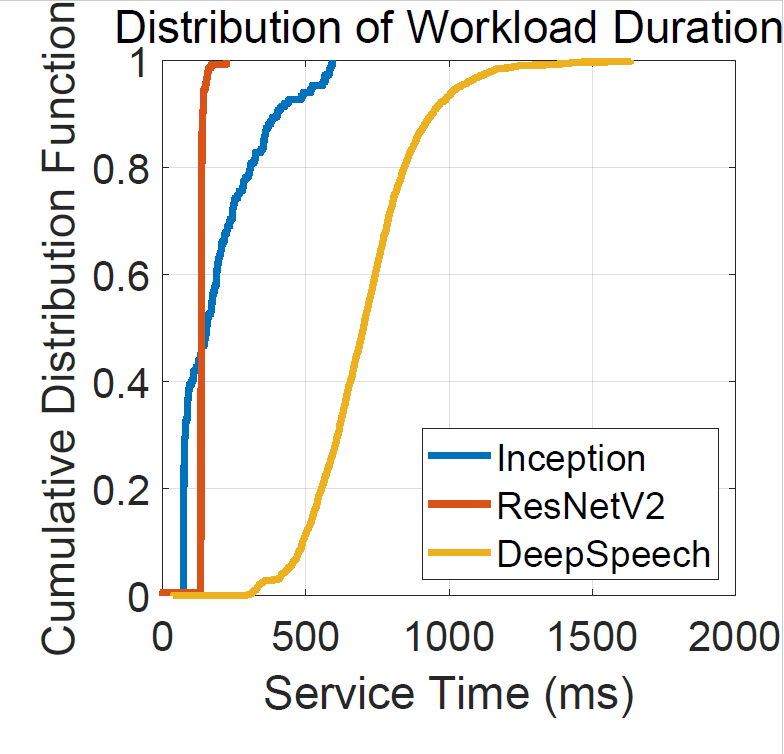 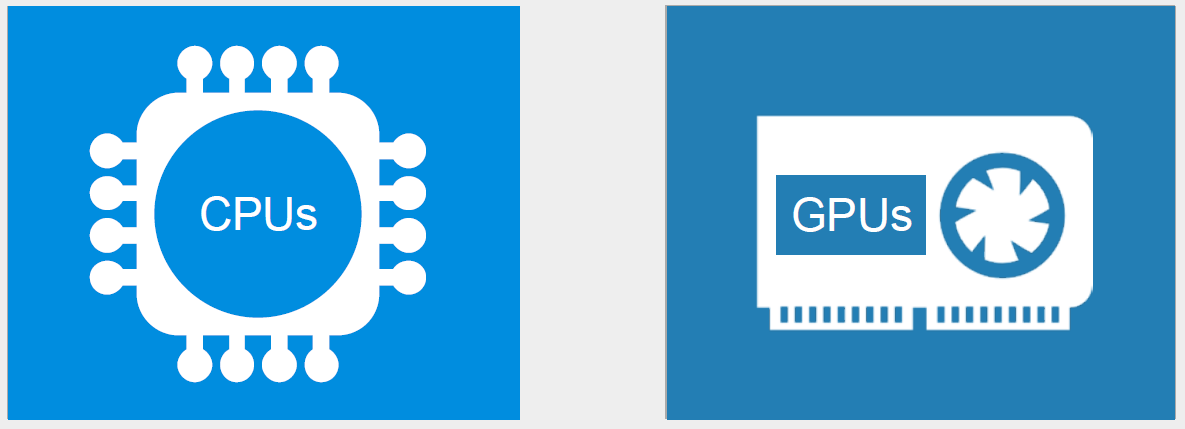 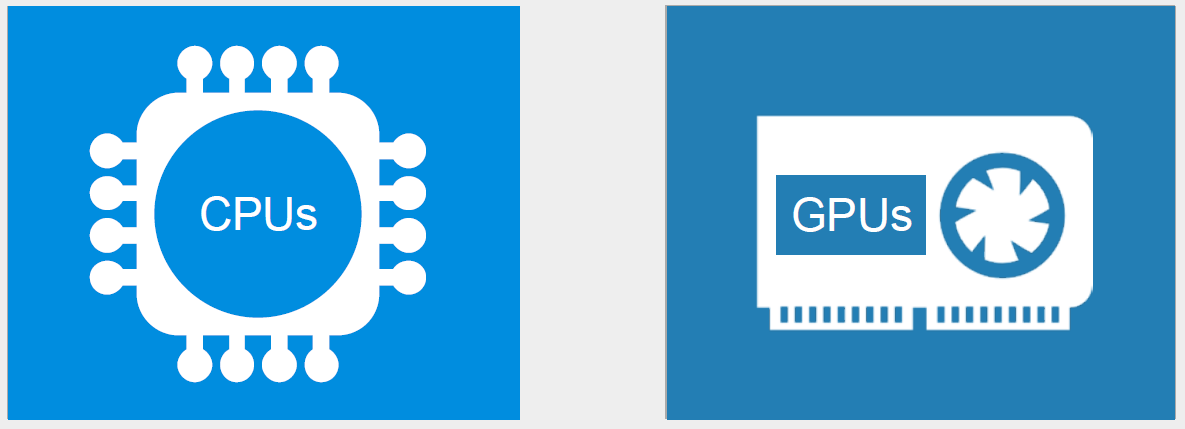 Failed due to:
Various Architectures
Fast Evolving Platforms
Heterogeneous Requests
Different Infrastructures
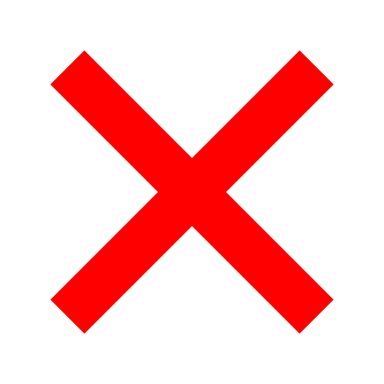 10
Related Work
Correlated Control Knobs
Model Free
Most are heuristic or learning based.
[NSDI ‘17] CherryPick: Adaptively Unearthing the Best Cloud Configurations for Big Data Analytics.
[ASPLOS ‘15] Few-to-Many: Incremental Parallelism for Reducing Tail Latency in Interactive Services.
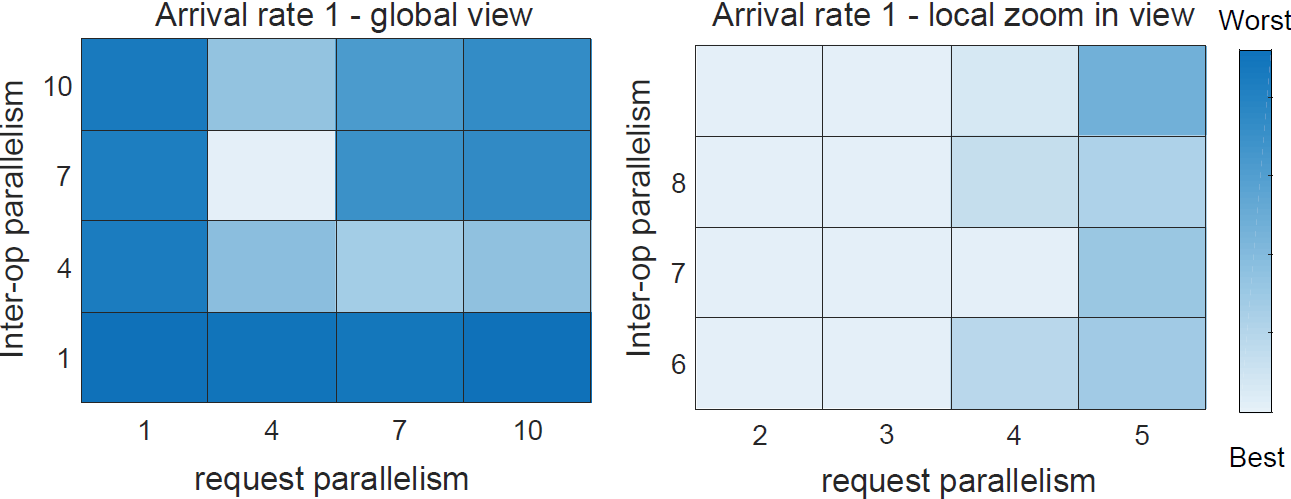 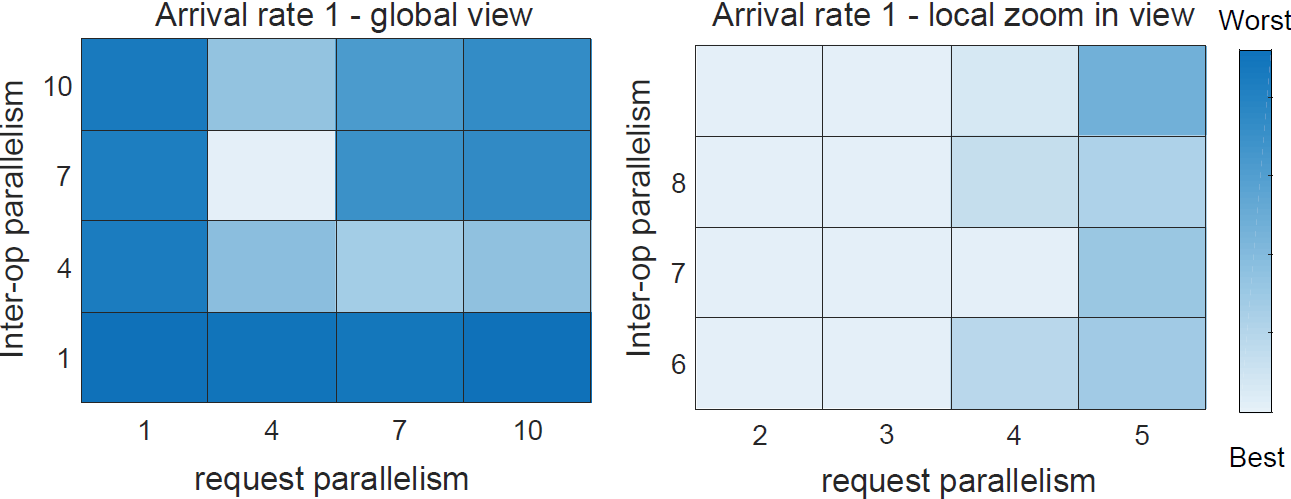 Not Using Domain Knowledge
Too slow/costly due to:
high dimensional search space
failure to utilize domain knowledge
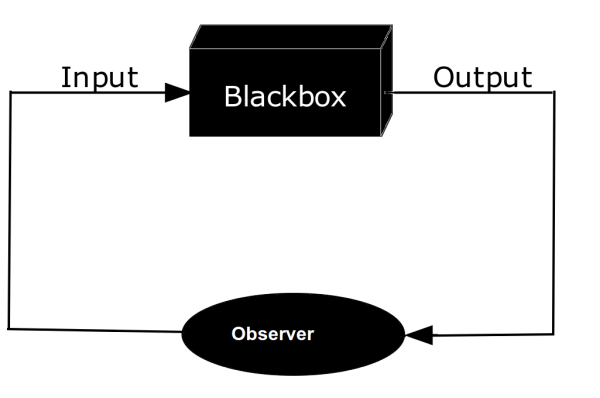 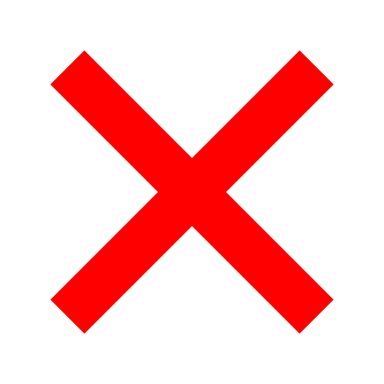 11
Reinforcement Learning
Reinforcement Learning
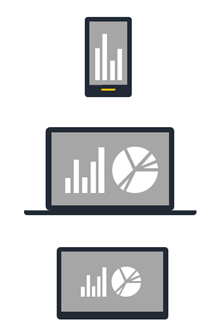 How to speed up the learning?
Action
State
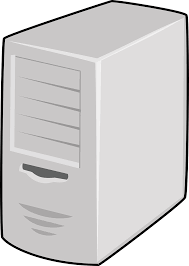 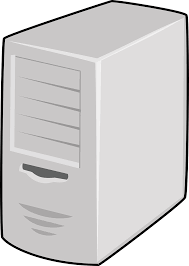 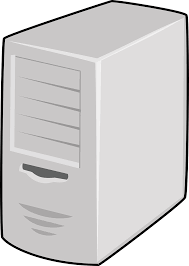 Reward
MLaaS System
12
Key Observation
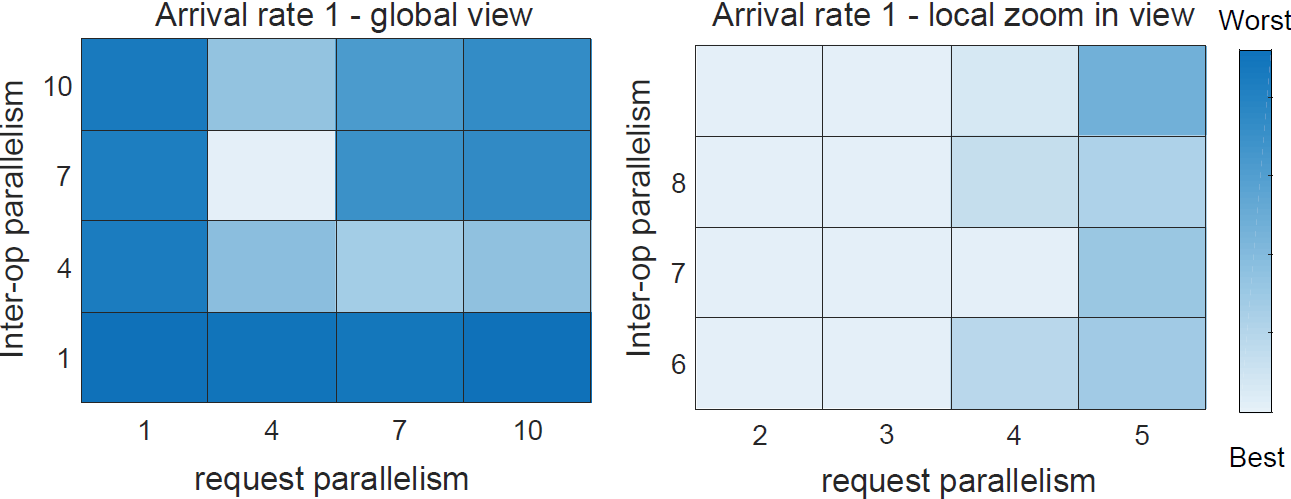 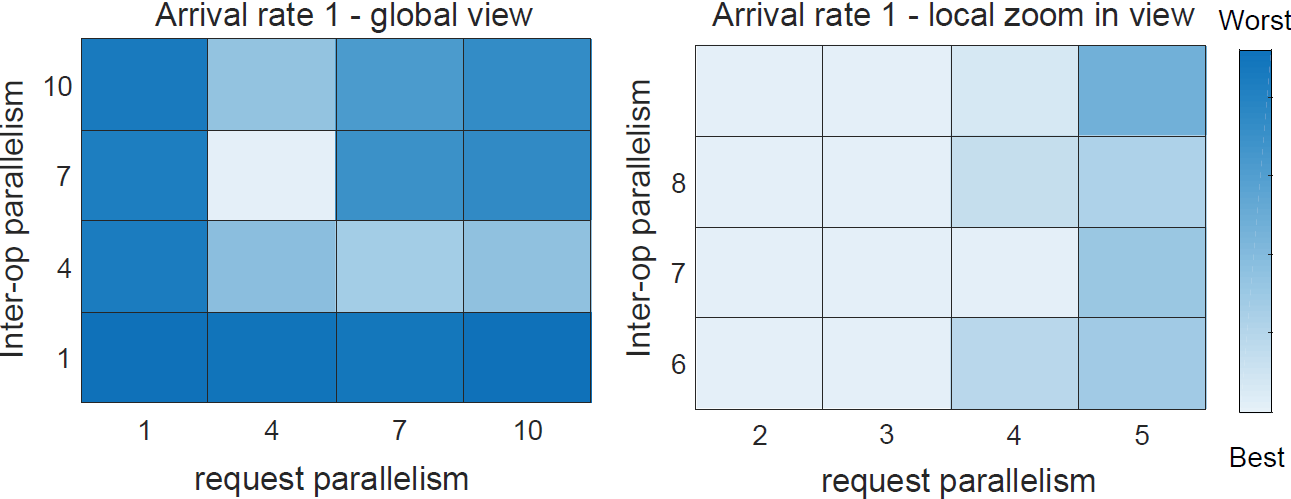 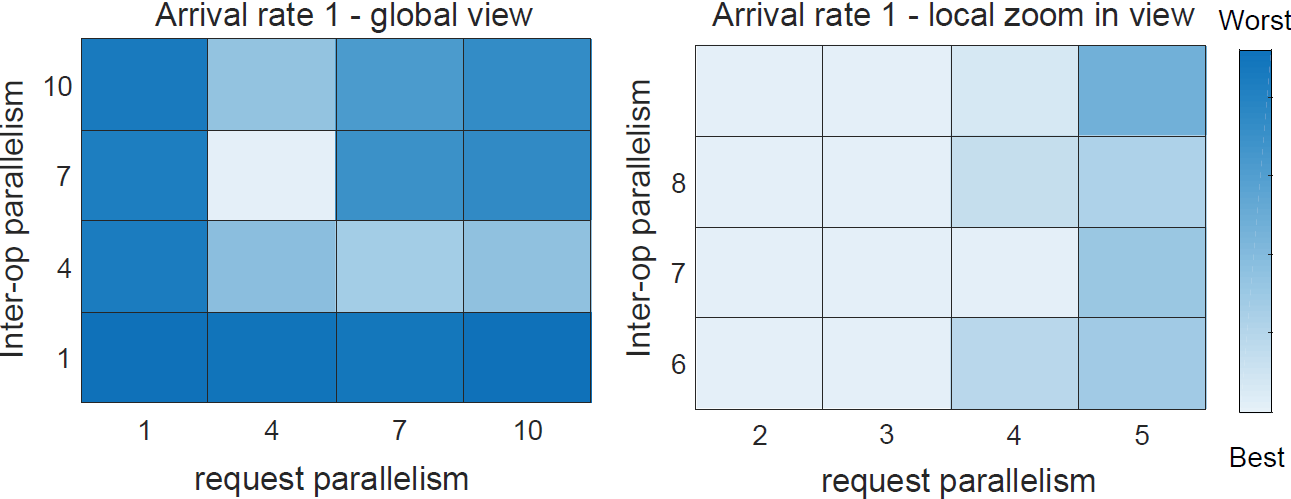 versatile globally
smooth locally
vs
13
Key Observation
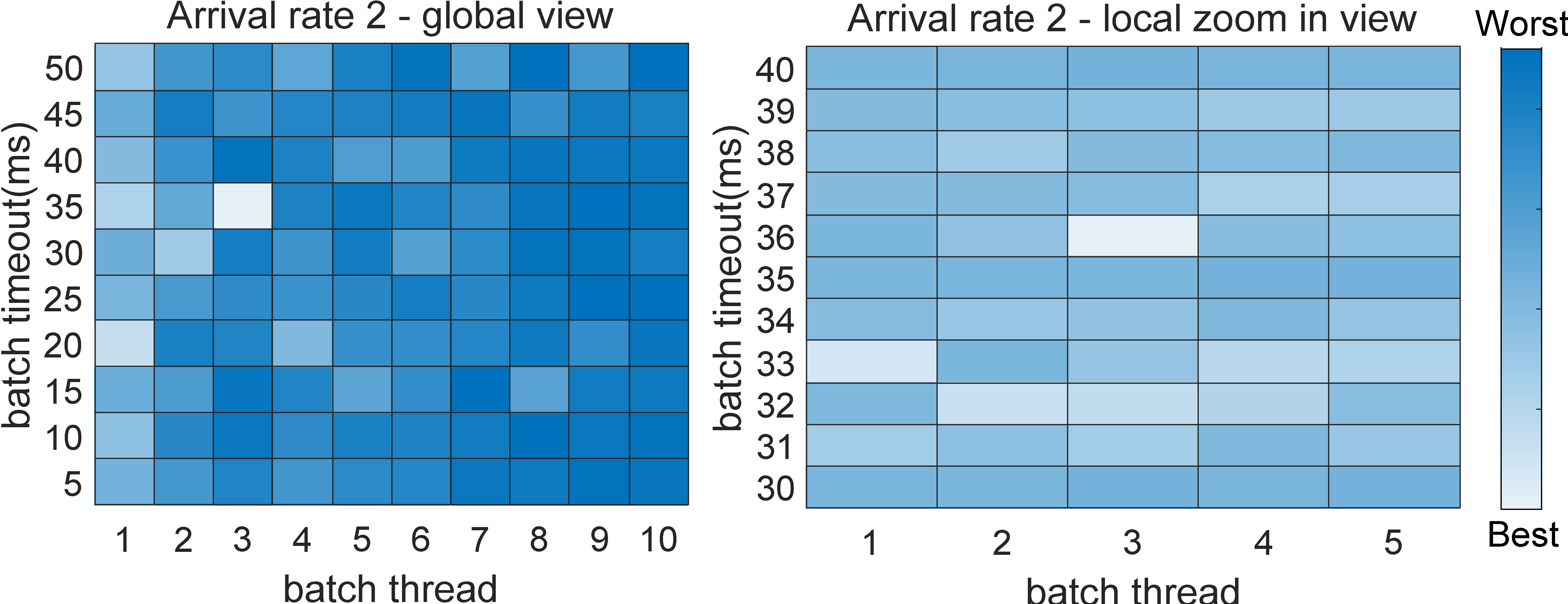 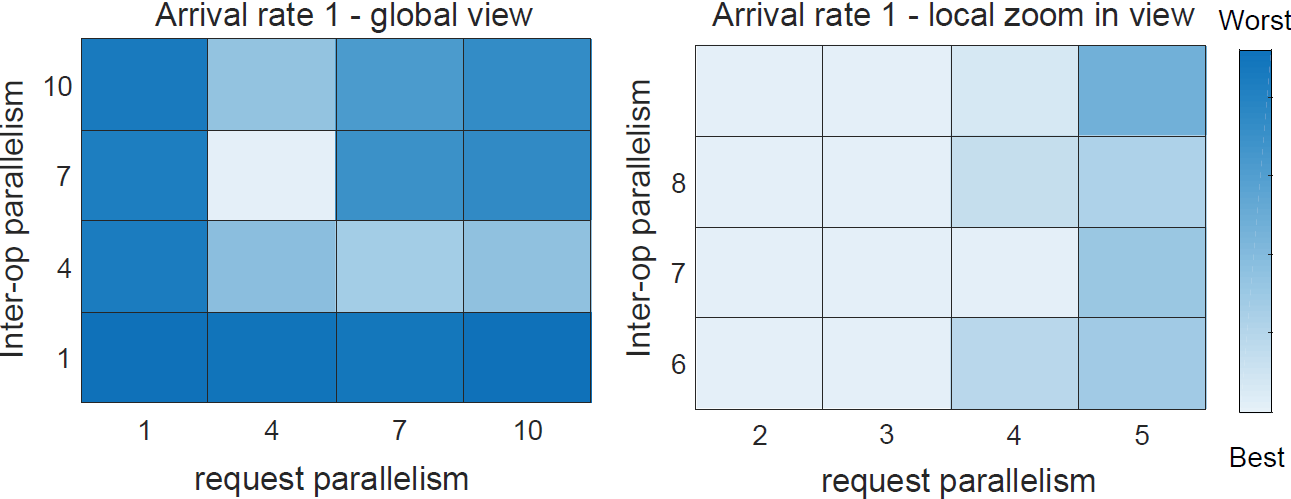 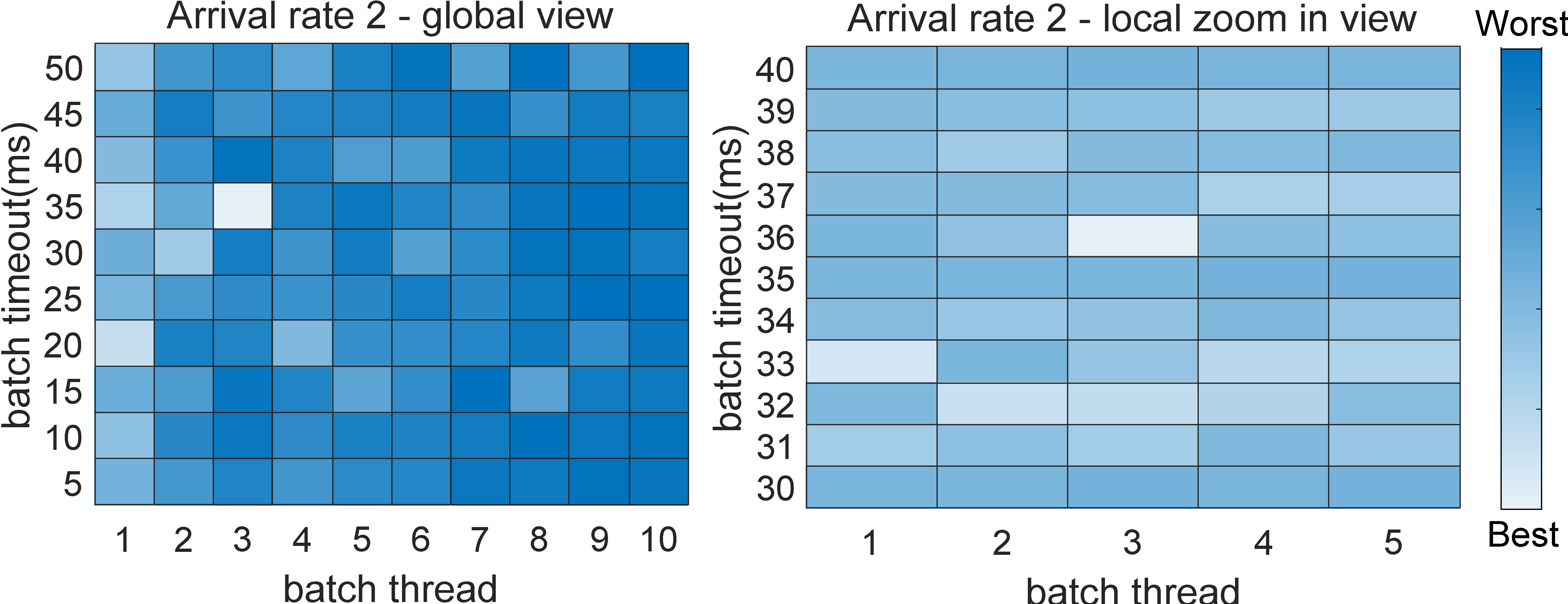 versatile globally
smooth locally
vs
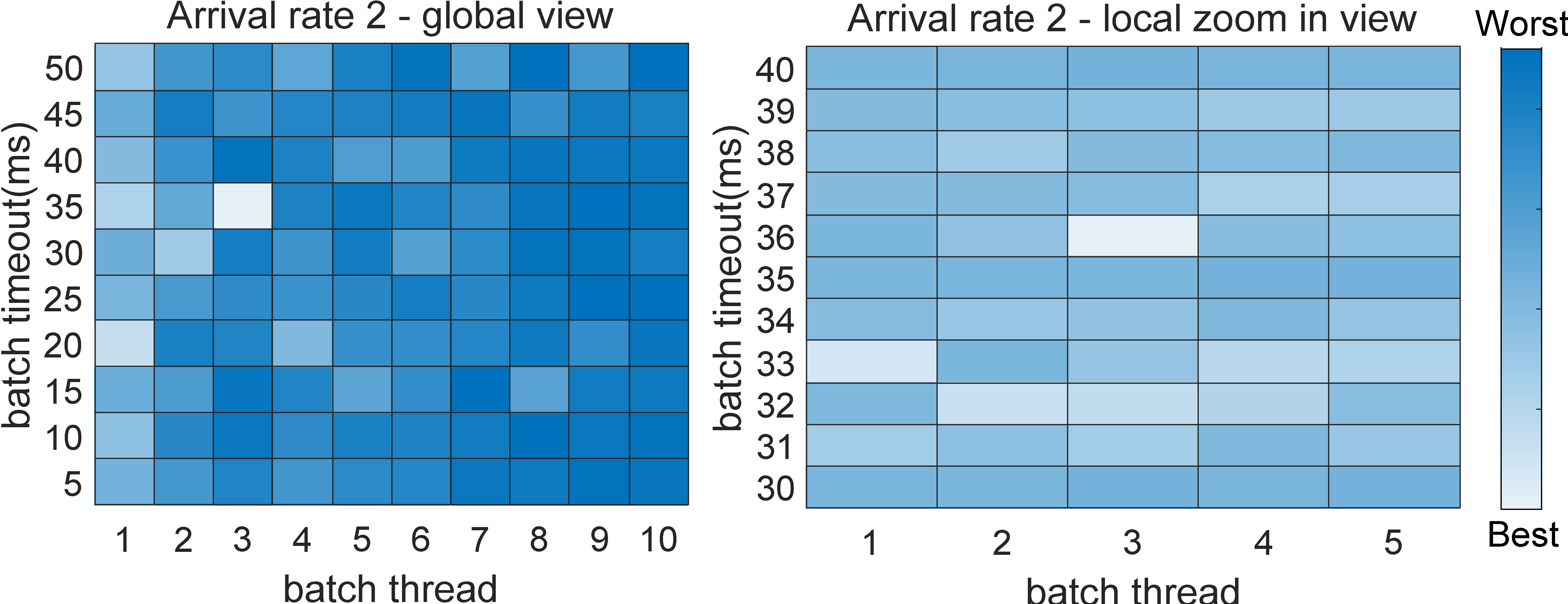 14
Key Idea
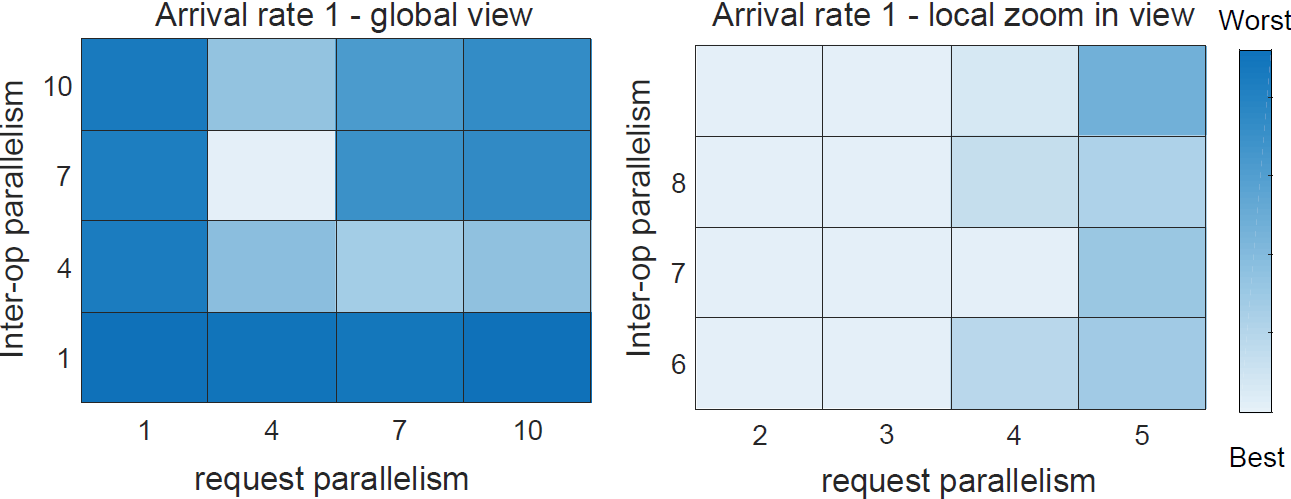 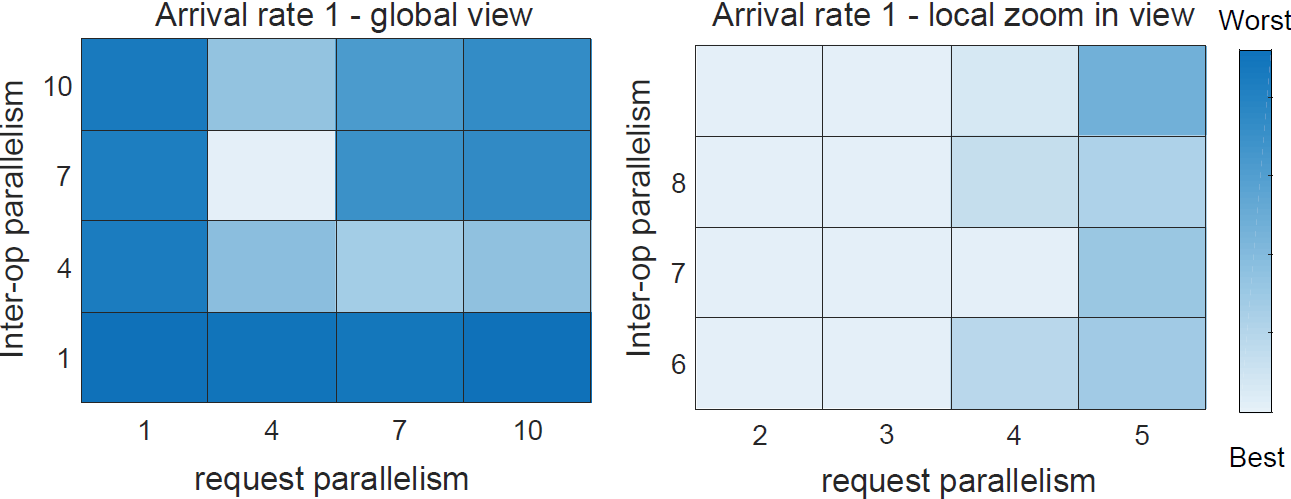 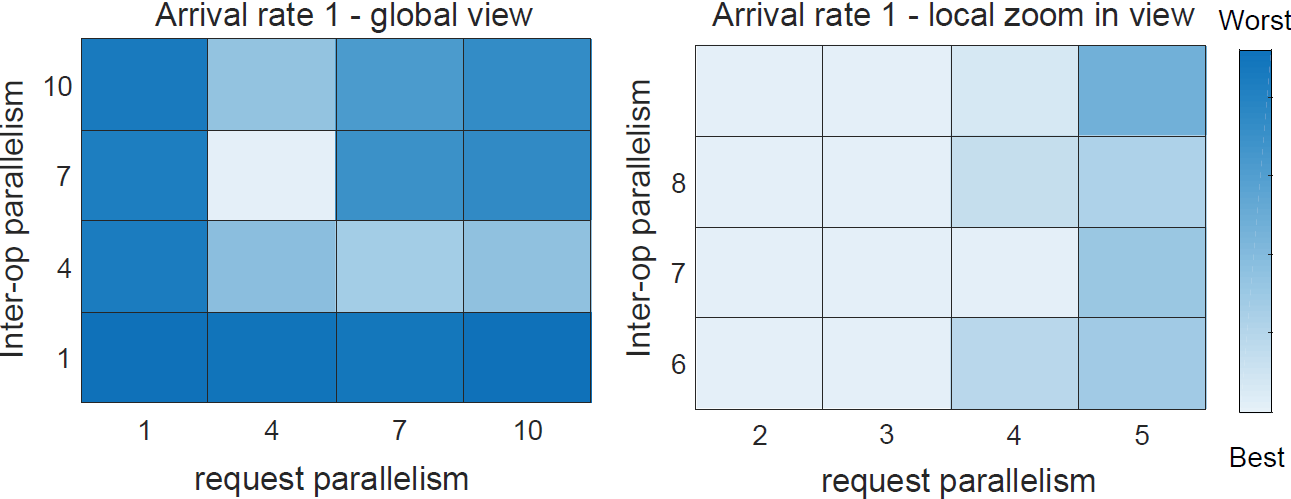 Estimated
Observed
Use a single observation to update the configurations in a nearby region.
15
RRL Algorithm
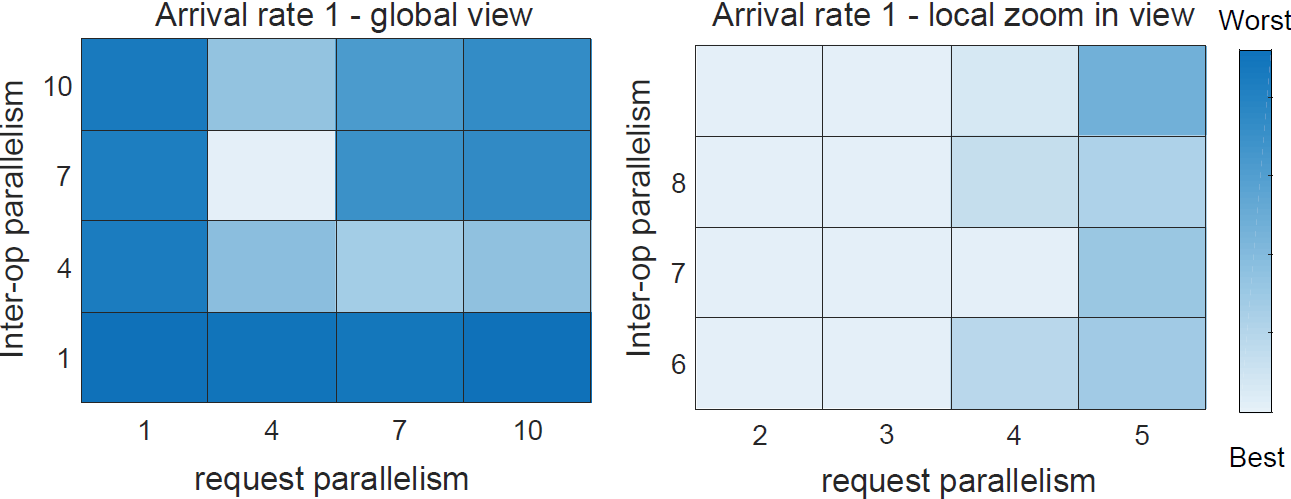 The value of each action:
The policy:
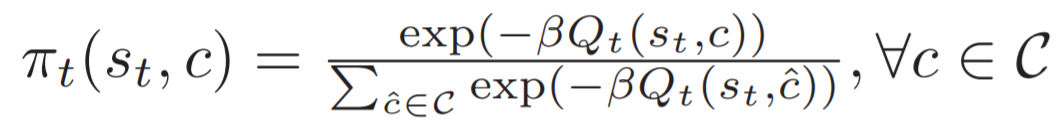 [1] Landau, Lev Davidovich & Lifshitz, Evgeny Mikhailovich (1980) [1976]. Statistical Physics. Course of Theoretical Physics. 5 (3 ed.). Oxford: Pergamon Press. ISBN 0-7506-3372-7.
Estimation Function
16
[Speaker Notes: Need to talk about estimation error here.]
Region based Reinforcement Learning
Region based Reinforcement Learning
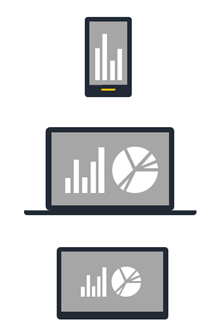 Action
State
Estimated
Reward
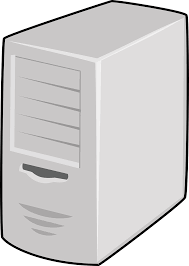 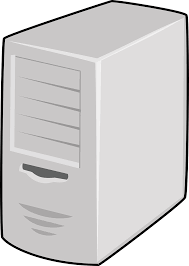 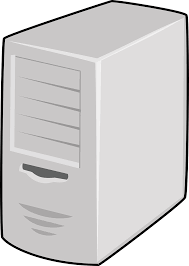 Estimation 
Function
MLaaS System
17
Performance Analysis
- What’s the speedup of RRL?
Simulation Result
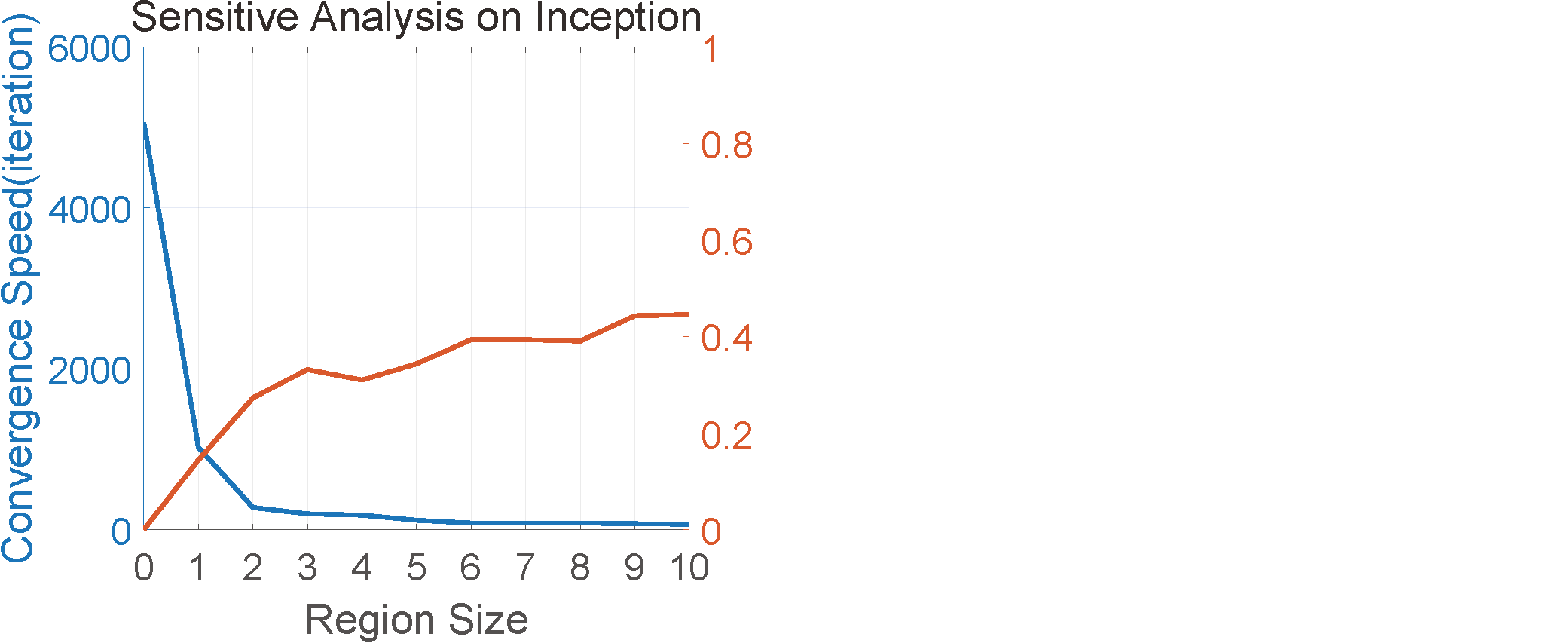 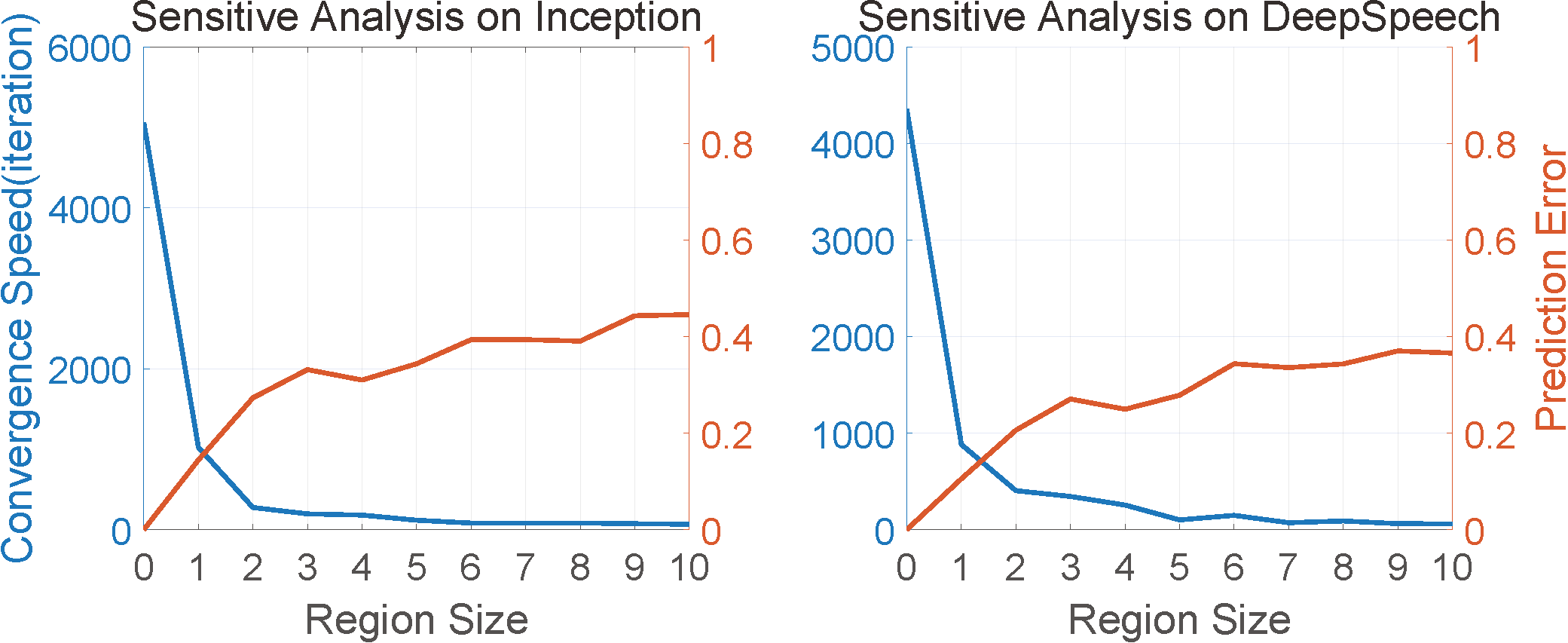 - What about the error?
18
Estimation Function Implementation
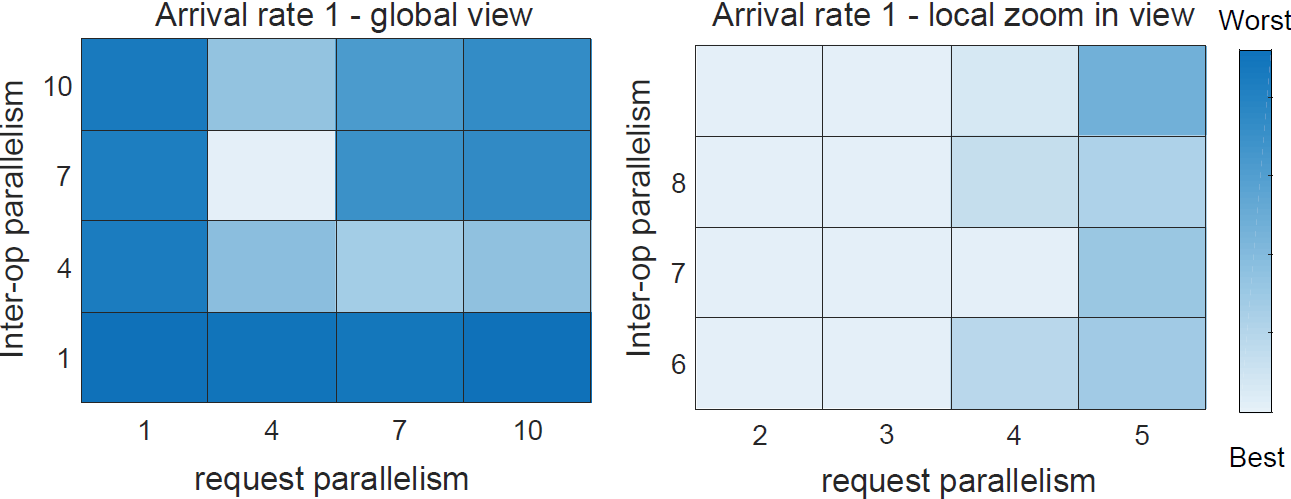 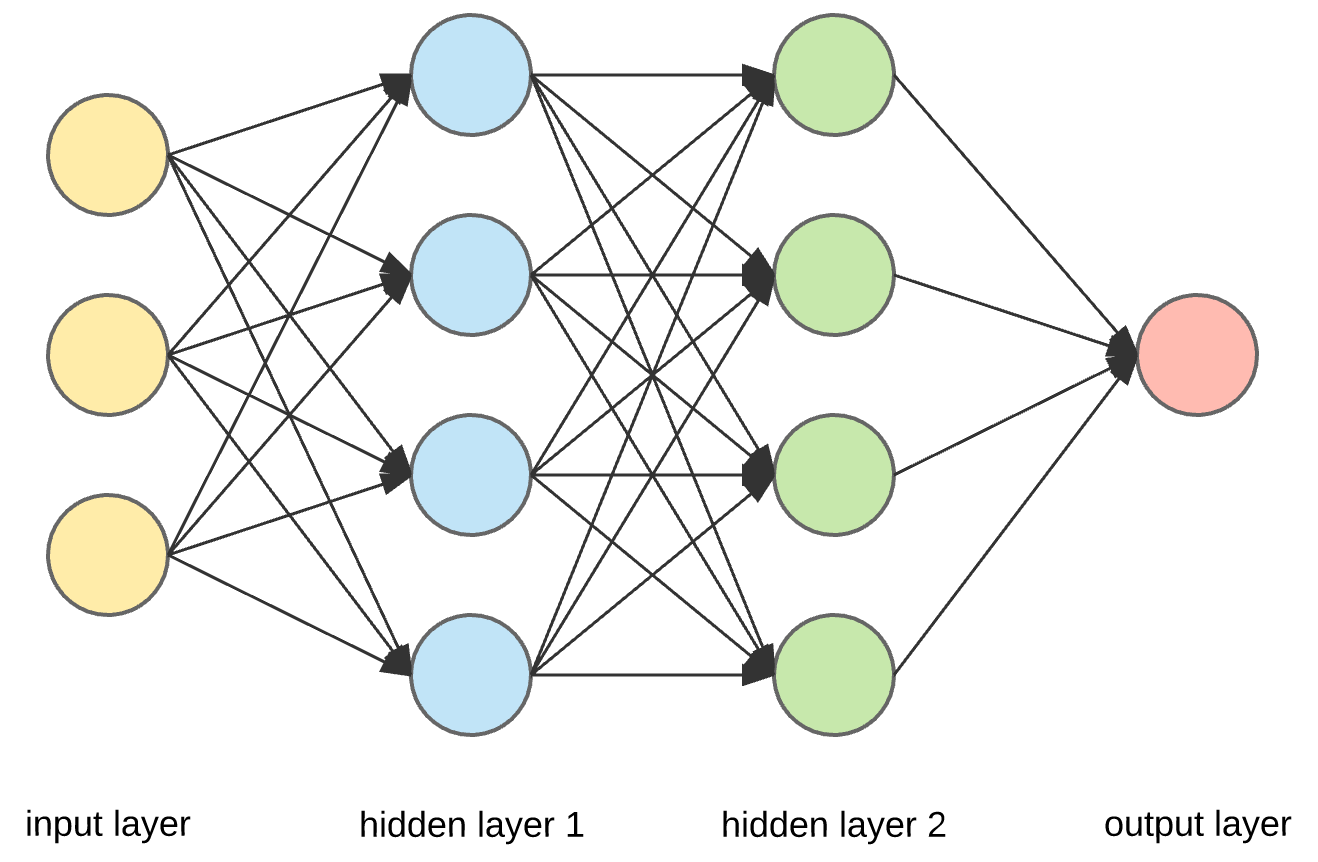 Config
Estimated
Performance
Workload
2 hidden layers (256, 64 neurons)[1]
FTRL optimizer[2]
[1] Justin Fu and Aviral Kumar and Matthew Soh and Sergey Levine (2019). Diagnosing Bottlenecks in Deep Q-learning Algorithms. In Proceedings of the 36th International Conference on Machine Learning, ICML 2019, 9-15 June 2019, Long Beach, California, USA 
[2] J. D. Abernethy, E. Hazan, and A. Rakhlin, “Competing in the dark: An efficient algorithm for bandit linear optimization,” in 21st Annual Conference on Learning Theory - COLT 2008, Helsinki, Finland, July 9-12, 2008
Estimation Function
19
[Speaker Notes: Neural Network is a common and promising function estimator. We choose this structure because its suitable representational capability]
System Design
Update scheduling policy in real-time by RRL
Training	Scheduling
Monitor system performance
RRL-based Scheduling Framework
Region-based  Reinforcement Learning
Reward
Change configuration according to workload level
Update
State
Performance
Profiler
Load
Load
Scheduling  Policy
Reward
Function
Runtime Information
Configuration
Request
Machine Learning
Serving  Server
Clients
Respond
20
System Design
Update scheduling policy in real-time by RRL
Training	Scheduling
Monitor system performance
RRL-based Scheduling Framework
Region-based  Reinforcement Learning
Reward
Change configuration according to workload level
Update
State
Performance
Profiler
Load
Load
Scheduling  Policy
Reward
Function
Runtime Information
Configuration
Request
Machine Learning
Serving  Server
Clients
Respond
21
System Implementation
We prototyped our system on Tensorflow Serving
Profiler: DirectSession and gRPC modules, NVIDIA-SMI.
Scheduler: ModelServer
RRL: Tensorflow
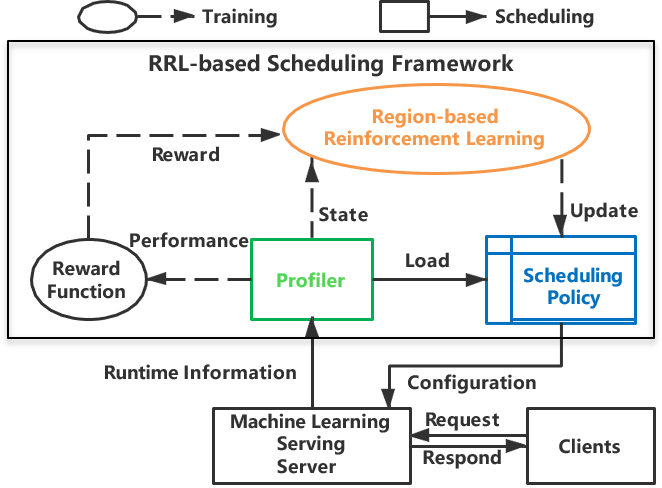 22
Evaluation Setup
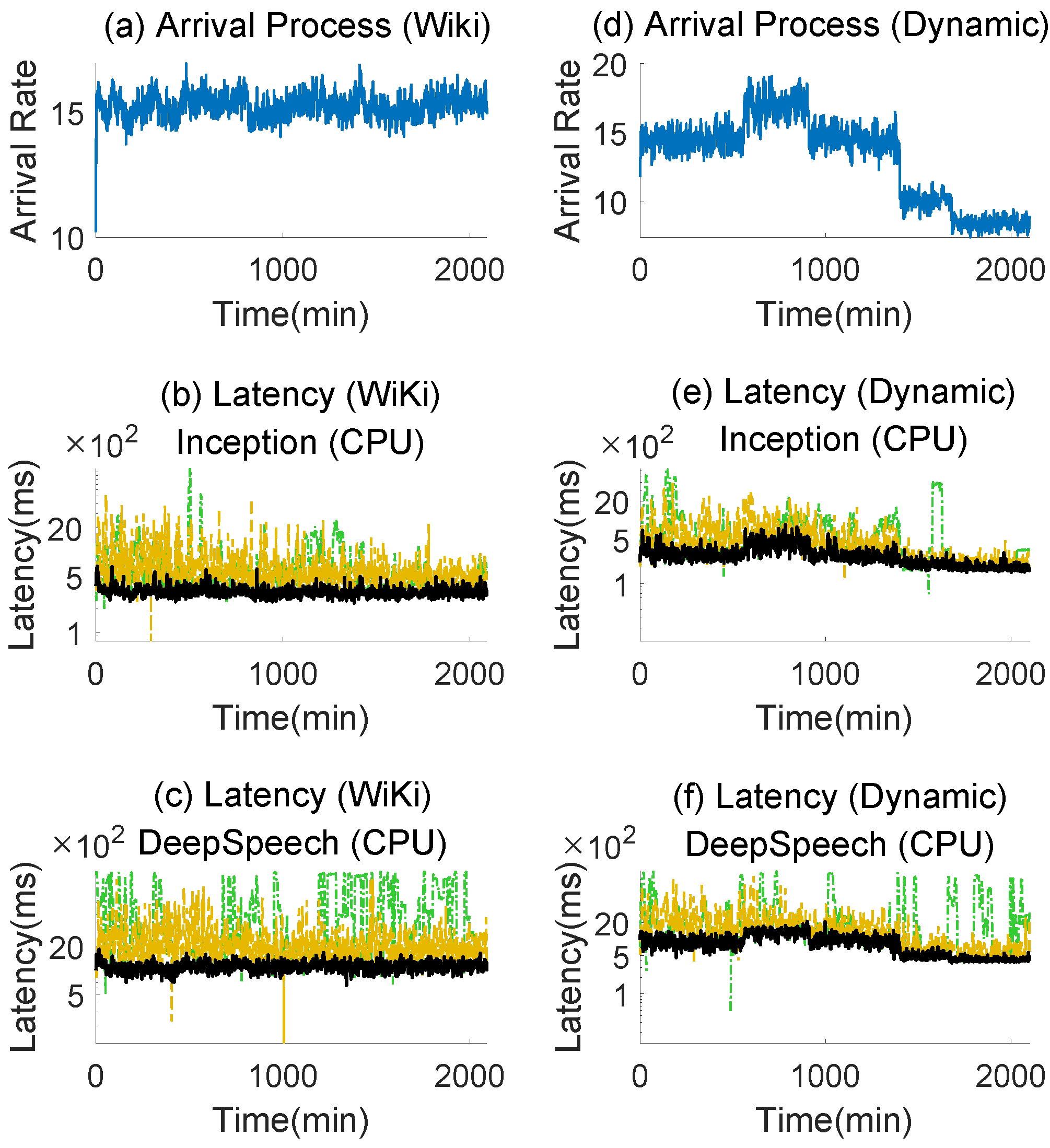 Arrival Process
Wiki: Wikipedia access trace.
Dynamic: concatenated Poisson arrival.
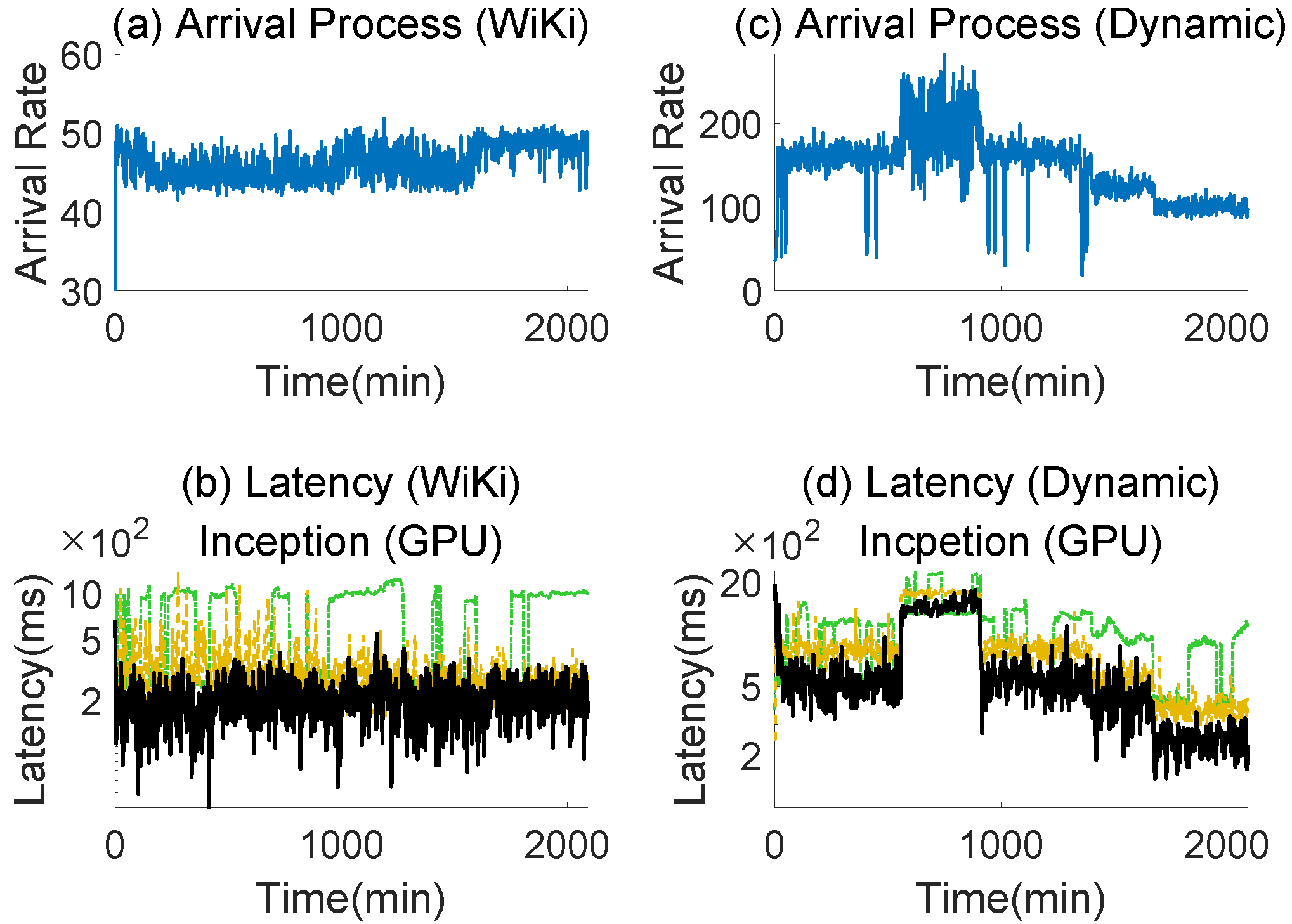 Hardware
A cluster of 10 nodes equivalent to AWS instance 
GPU infrastructure equals to p3.8xlarge
CPU infrastructure equals to c5.4xlarge
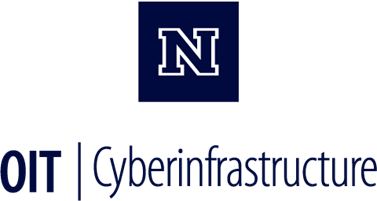 23
[Speaker Notes: Arrival是否可删？]
Evaluation
Applications
Inception V3: Deterministic
Inception ResNet V2 : Deterministic
Deep Speech V2: Stochastic
Baselines
DeepRM: job scheduling algorithm designed to work under limited resources [HotNets ‘16] 
CAPES: system parameter tuning algorithm [SC ‘17]
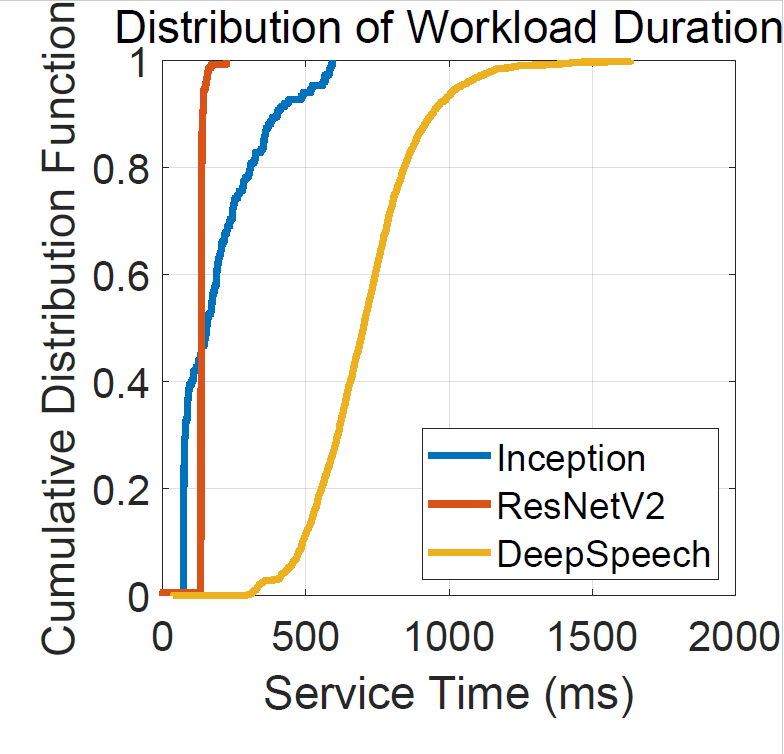 24
[Speaker Notes: Baselines: They target system tuning; they are point based reinforcement learning]
Minimizing Latency – Wiki
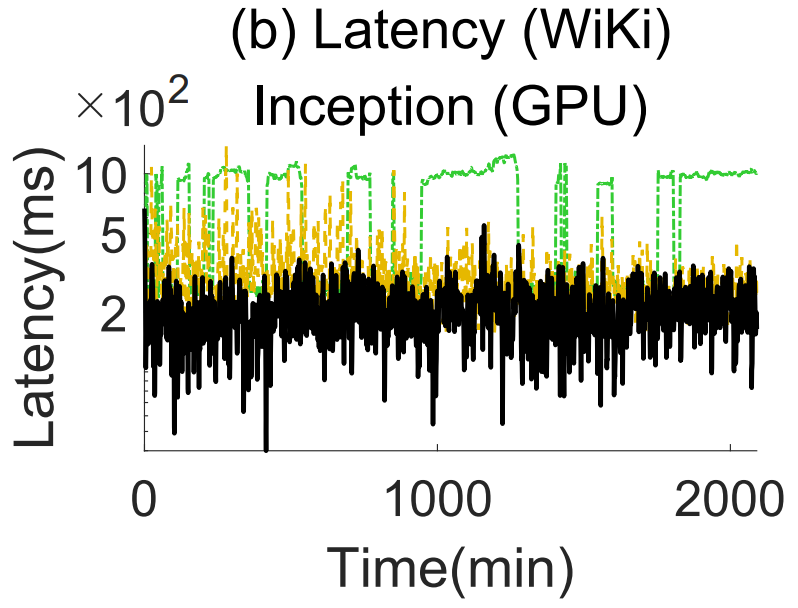 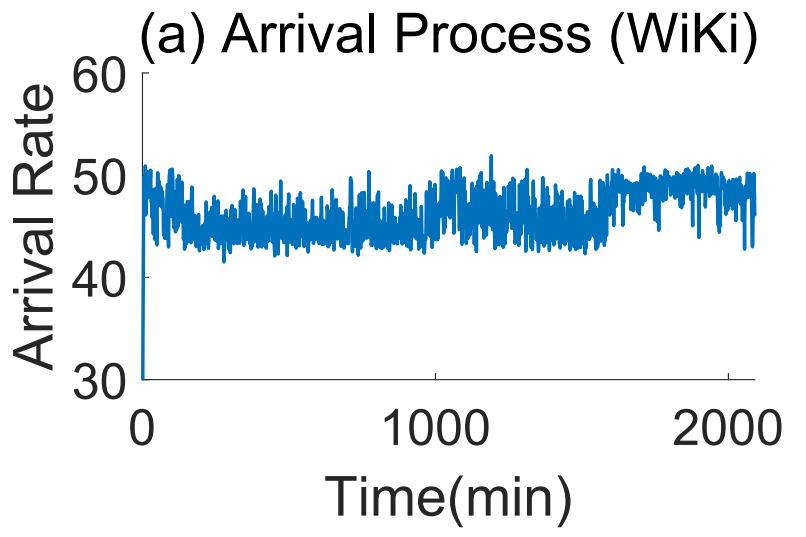 CAPES
DeepRM
RRL
RRL has 47% less average latency than CAPES and 30% than DeepRM.
25
Minimizing Latency – Dynamic
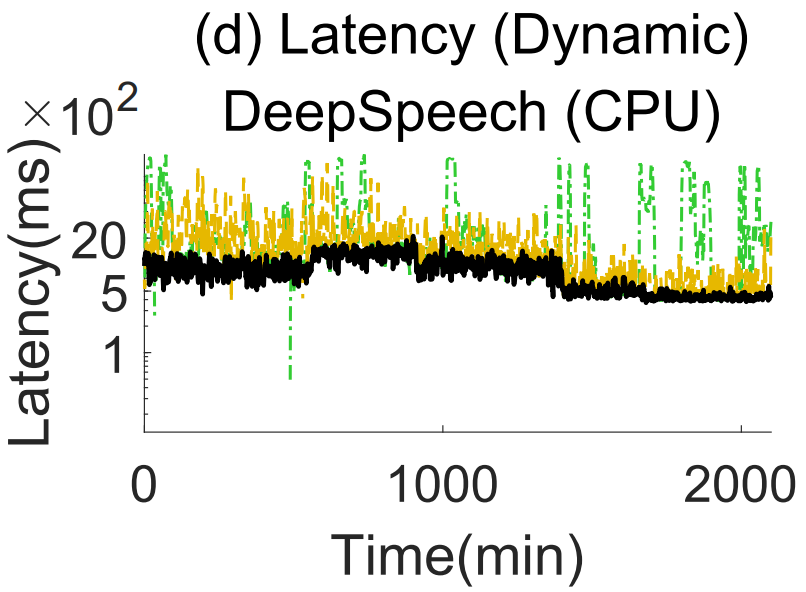 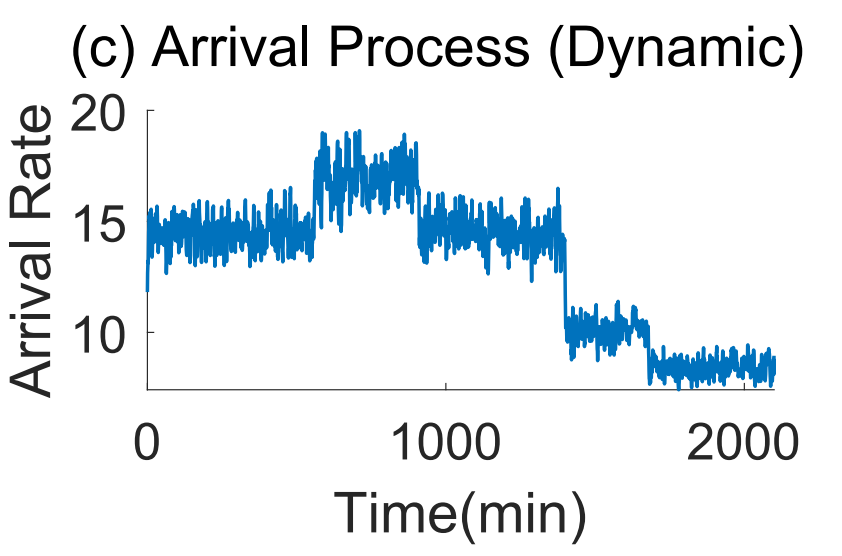 CAPES
DeepRM
RRL
RRL has 63% less average latency than CAPES and 49% than DeepRM.
26
Complementary Cumulative Distribution Function
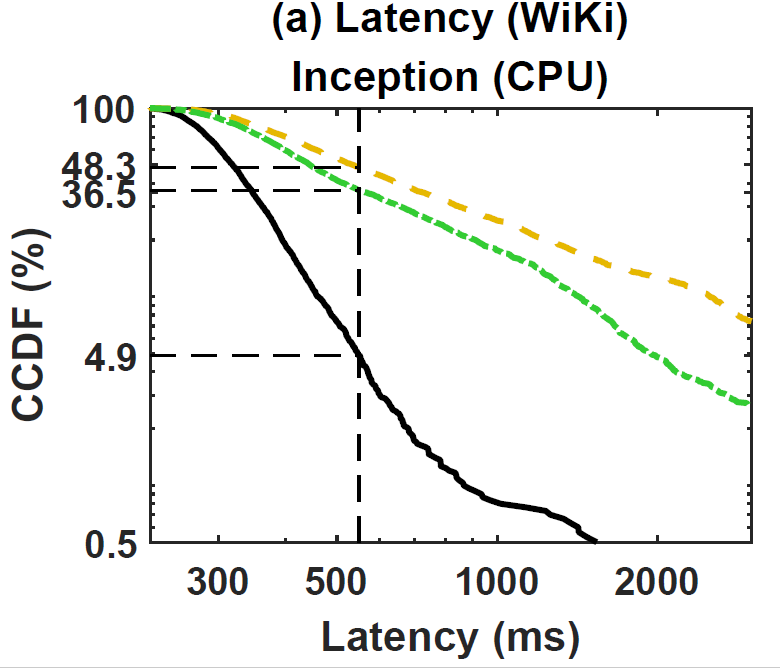 Please note that the Y-axis is log scale
The 95 percentile of RRL is 550ms
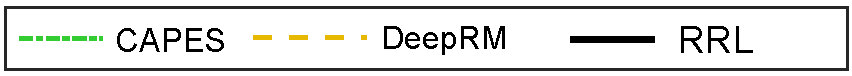 27
[Speaker Notes: Neural Network is a common and promising function estimator. We choose this structure because its suitable representational capability]
Meeting SLO With Minimum Resources
RRL has 49% less SLO violation than CAPES and 43% than DeepRM.
RRL has 52% less CPU usage than CAPES and 46% than DeepRM.
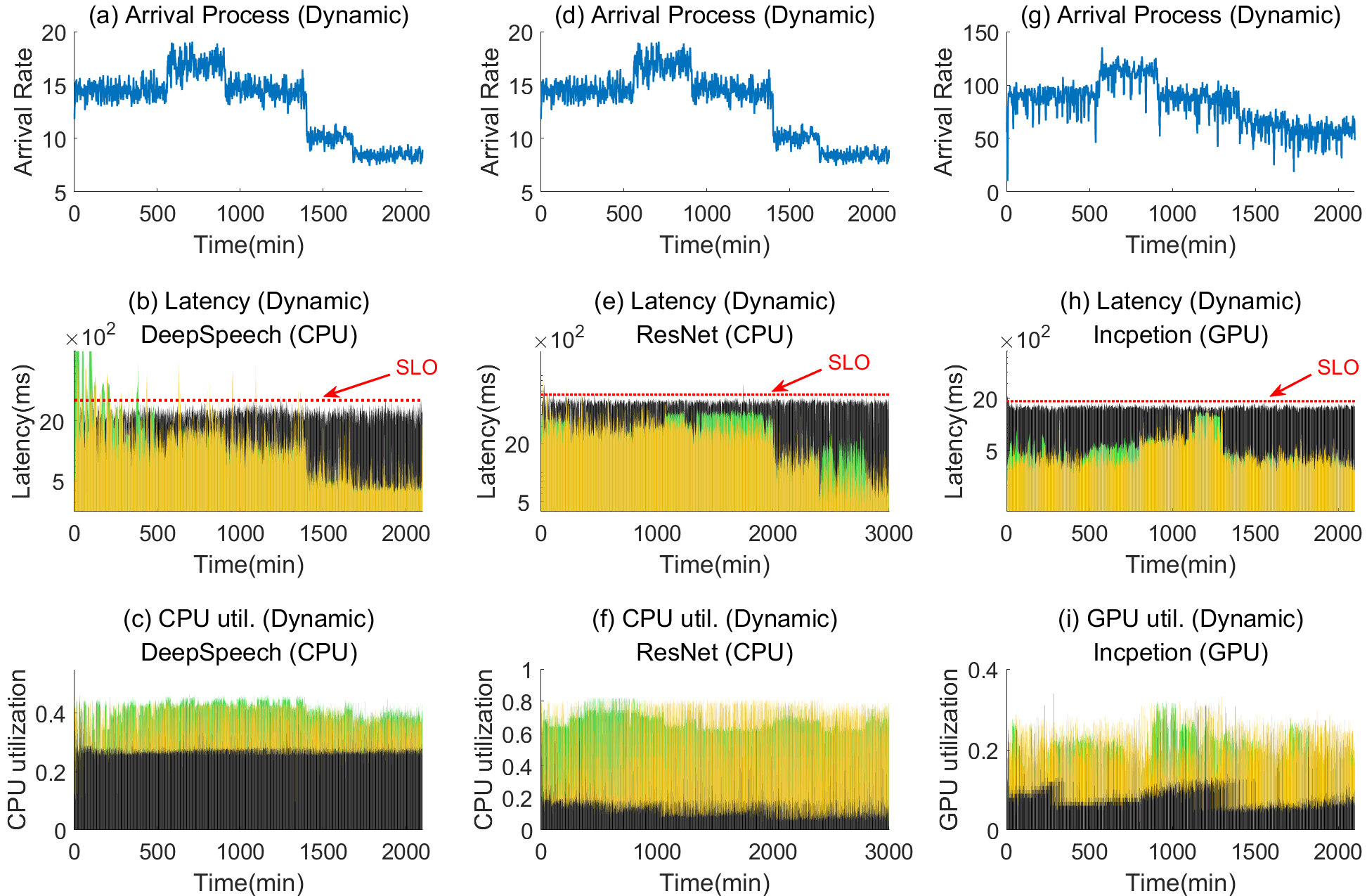 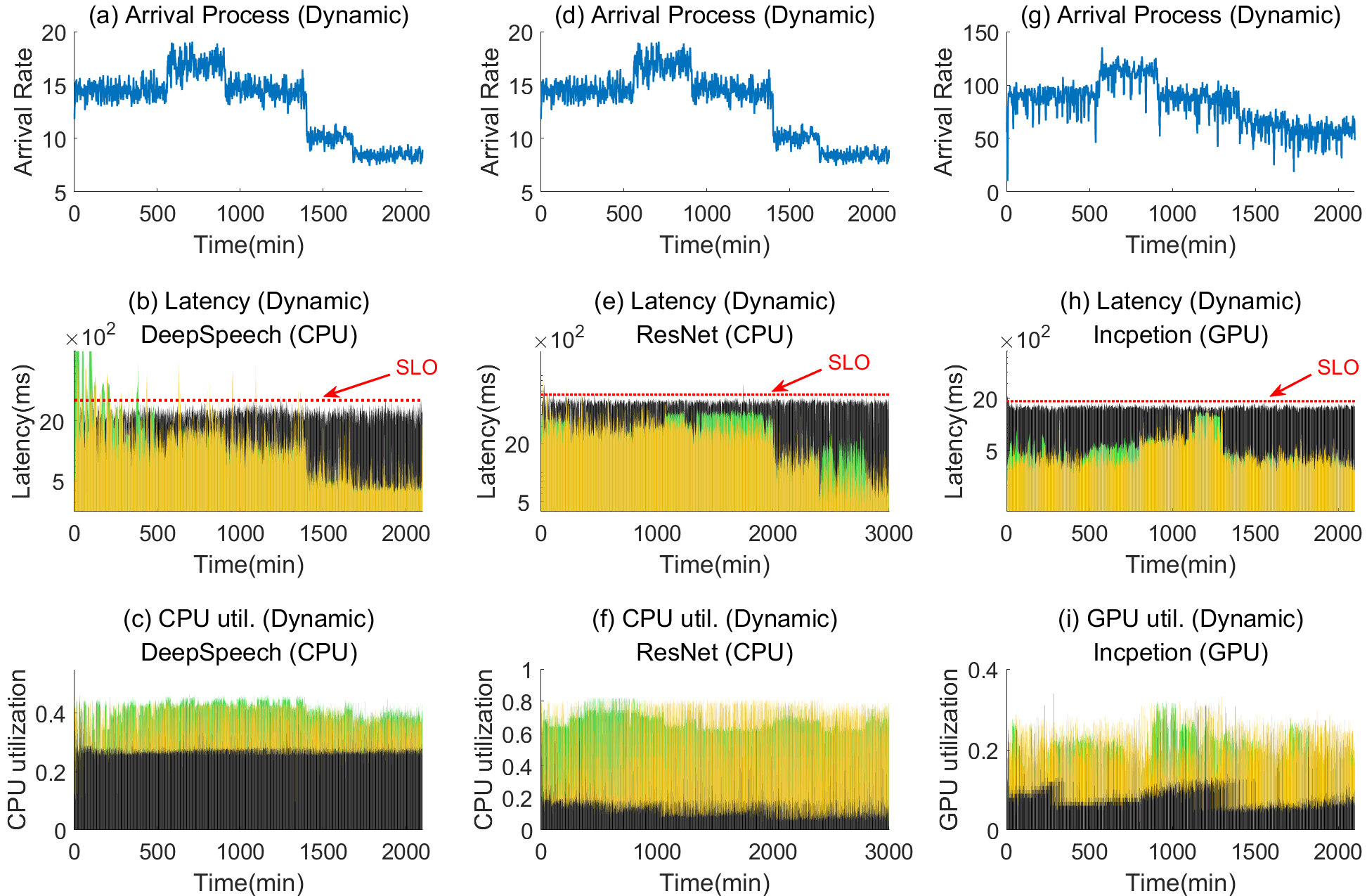 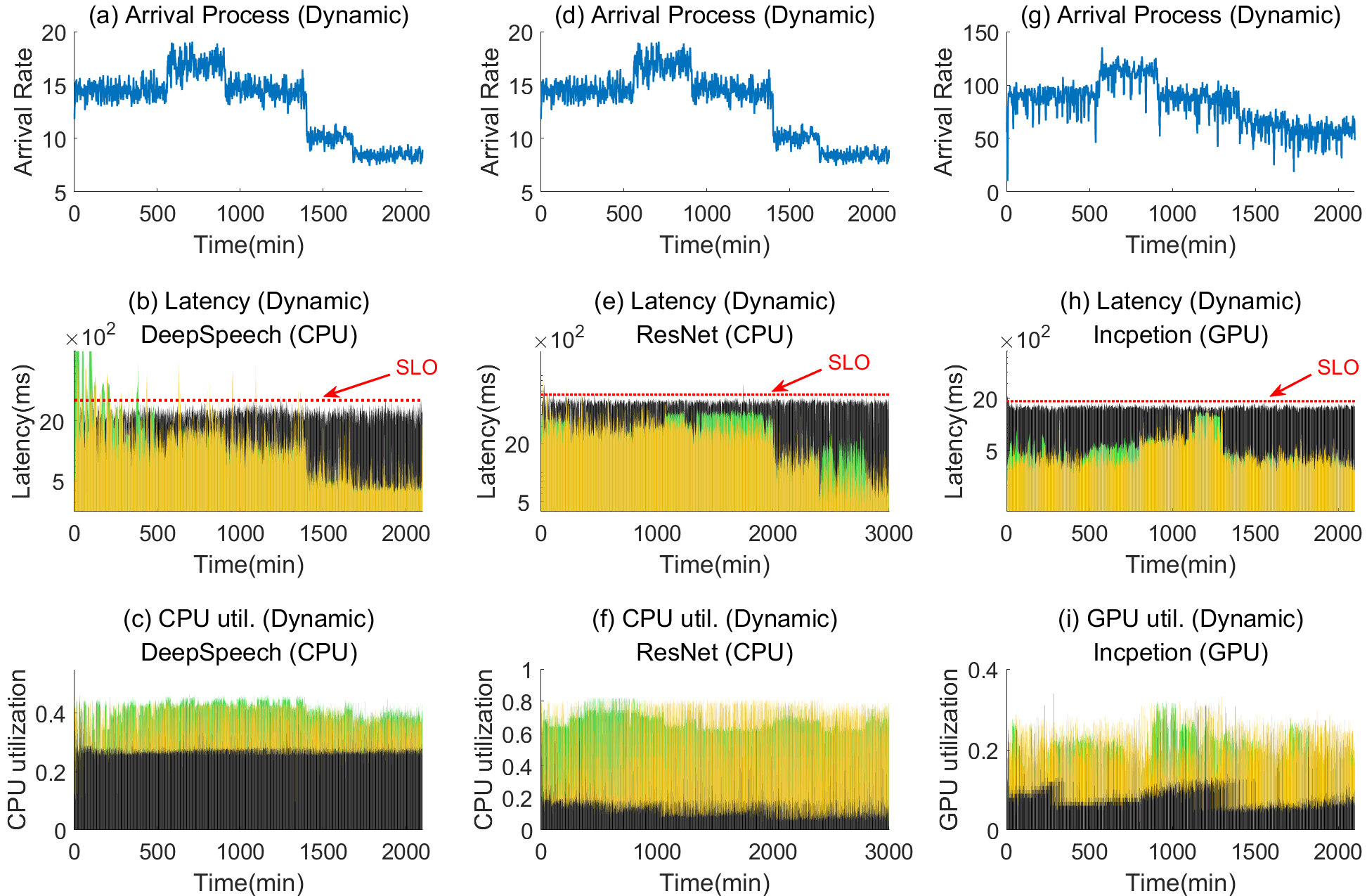 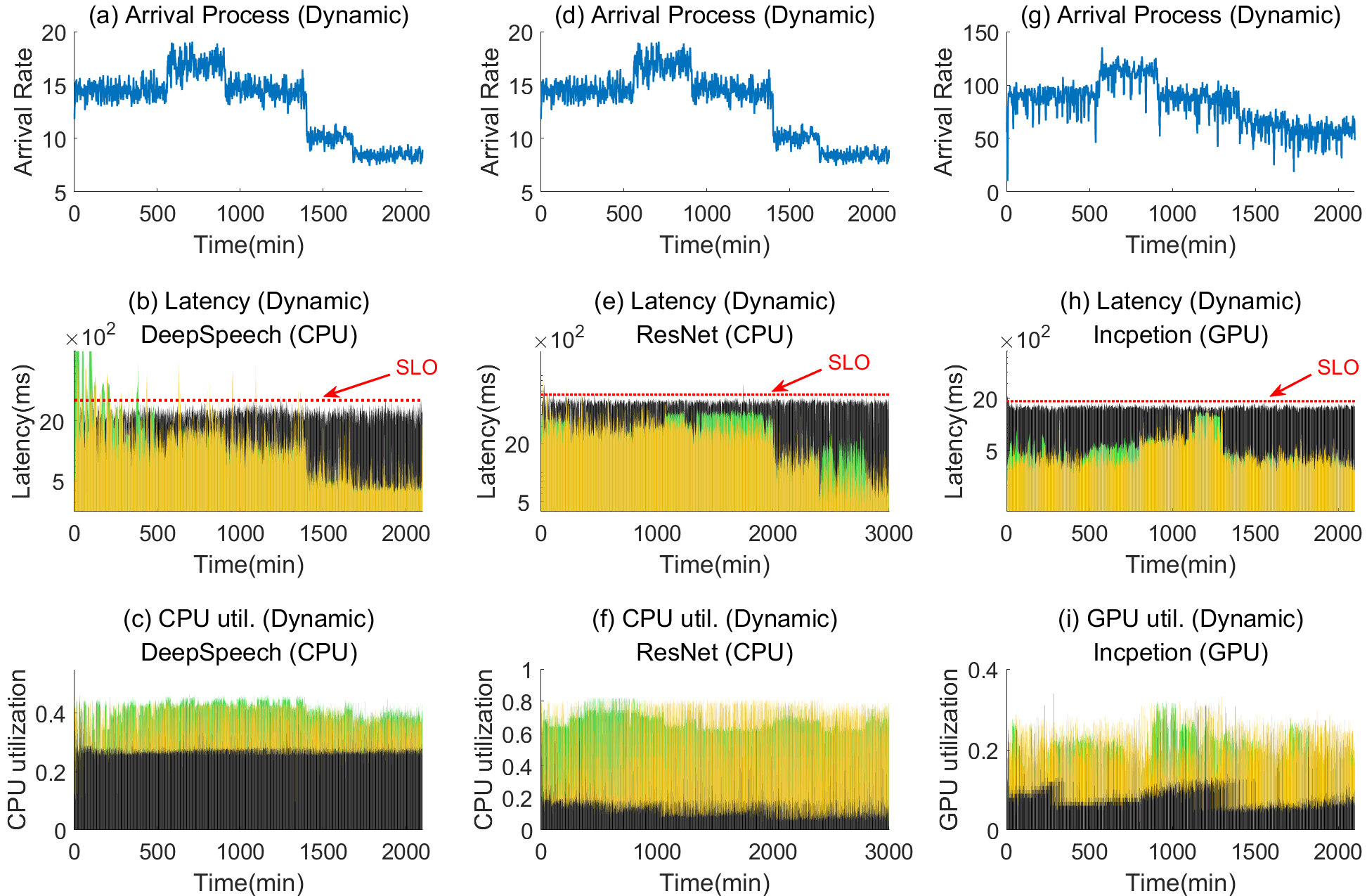 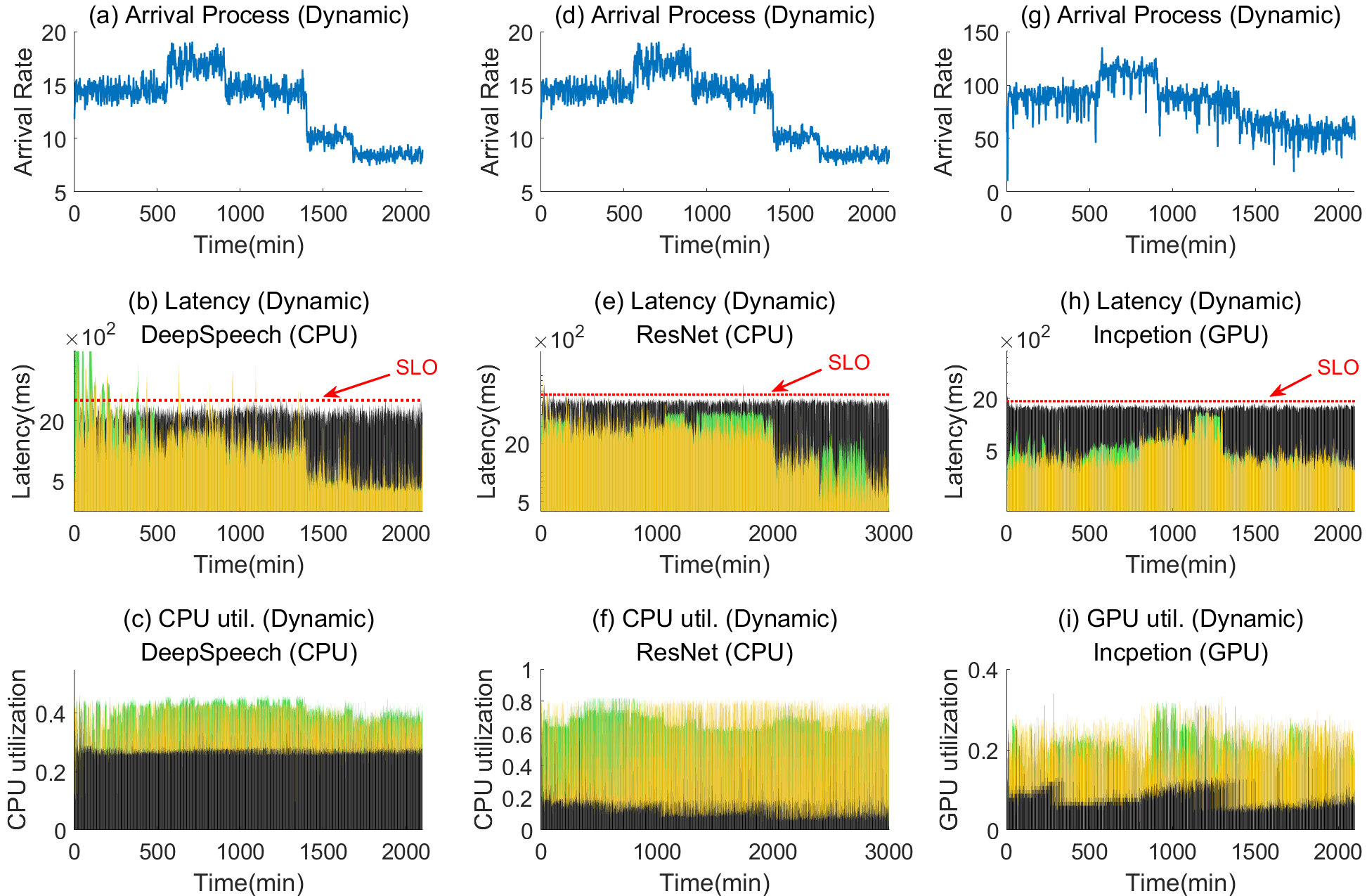 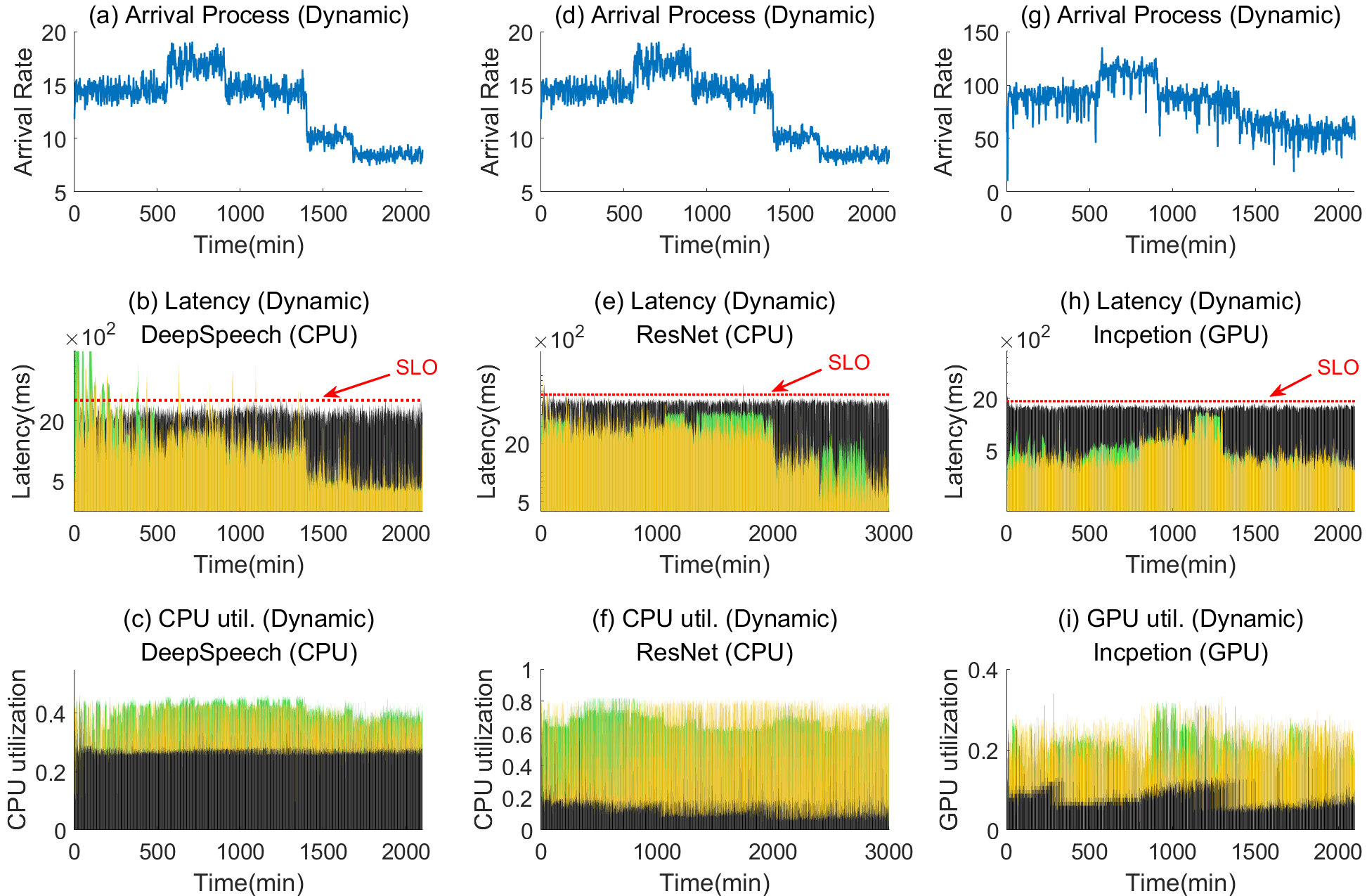 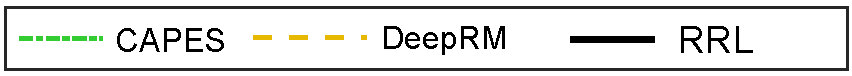 28
Conclusion
Key insight: when MLaaS parallelism changes, the latency is versatile globally while smooth locally.
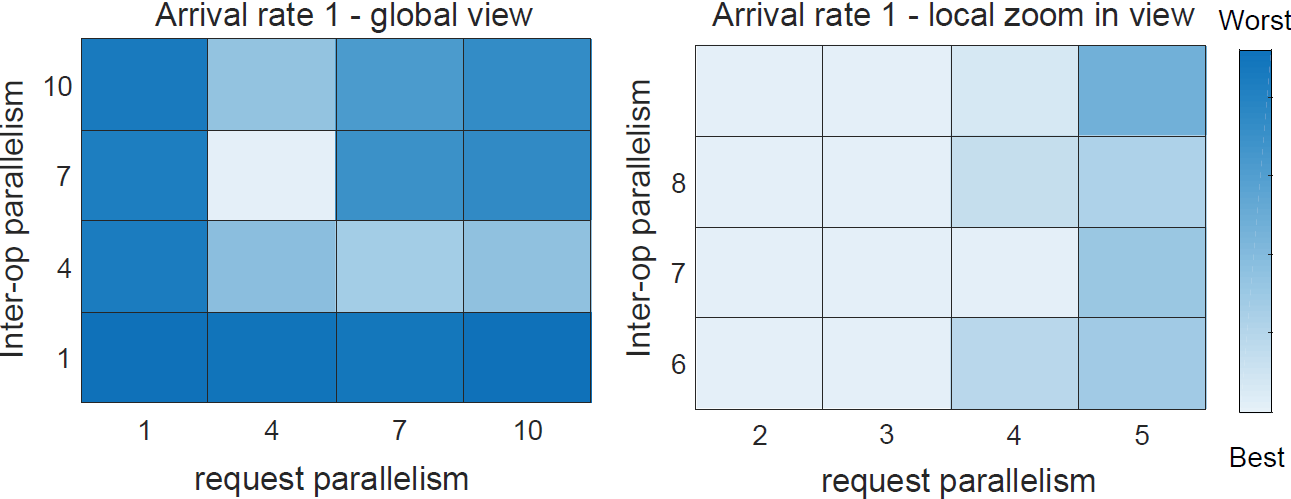 RRL : use a single observation to estimate nearby configurations.
can achieve near optimal solution.
converges much faster than conventional RL
has performance and convergence guarantees.
29
Thank you!

Questions?
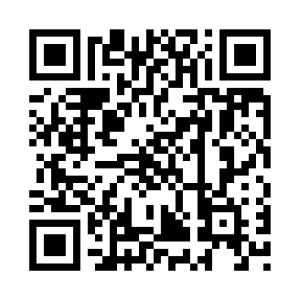 Heyang Qin, looking for internships.
heyang_qin@nevada.unr.edu, https://www.cse.unr.edu/~heyangq/
This work is supported by National Science Foundation, Amazon Web Services and University of Nevada, Reno.
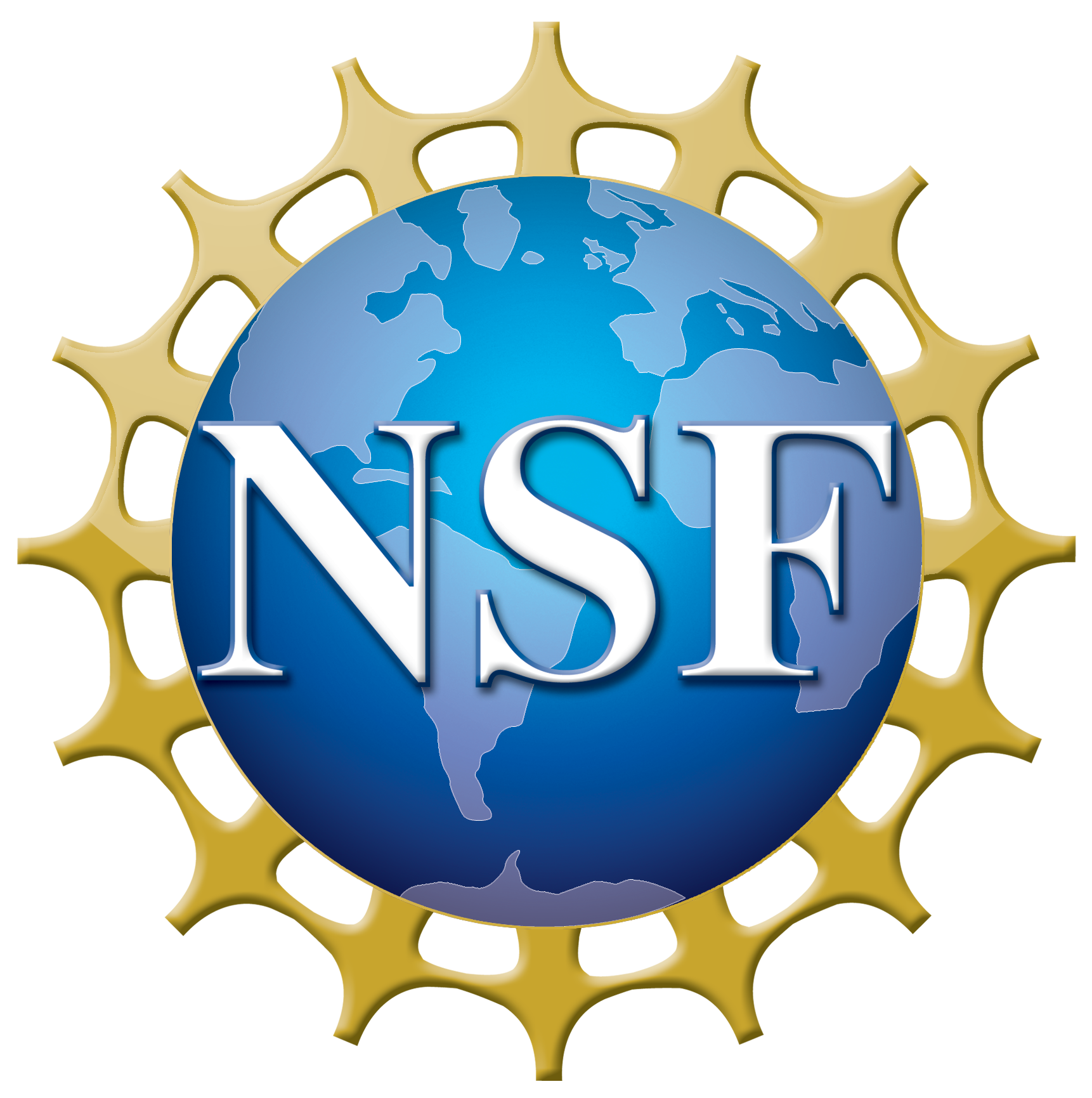 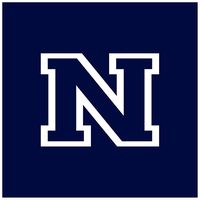 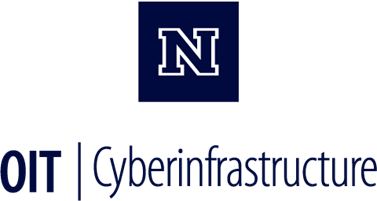 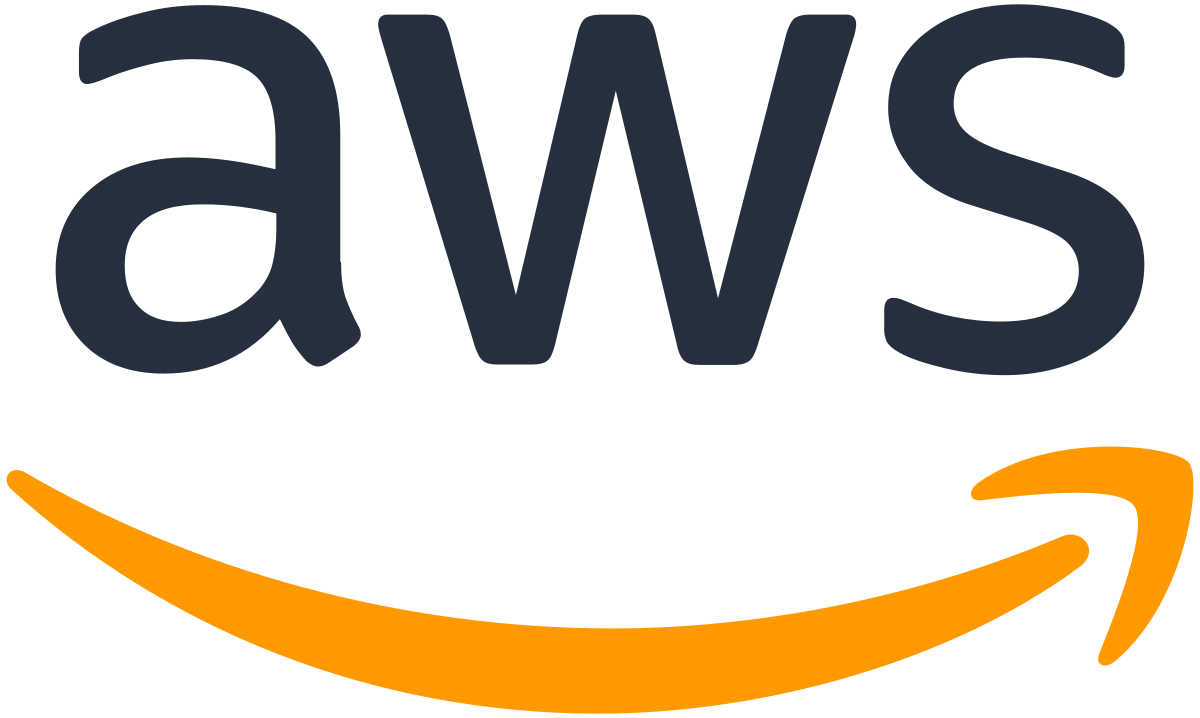 30
Auxiliary Slides
31
Validation of Observation
(%)
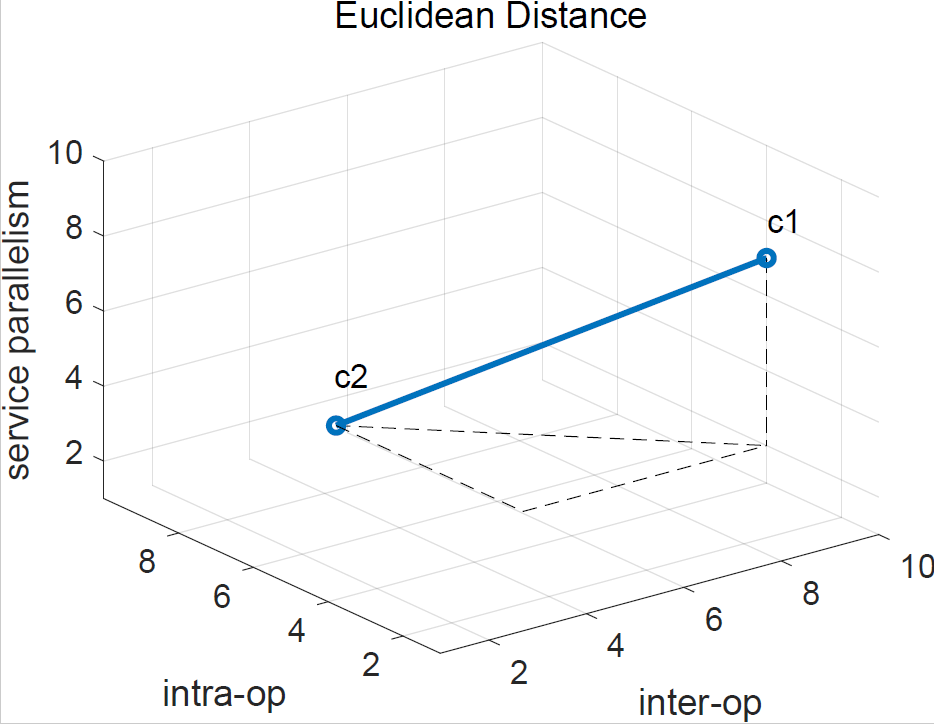 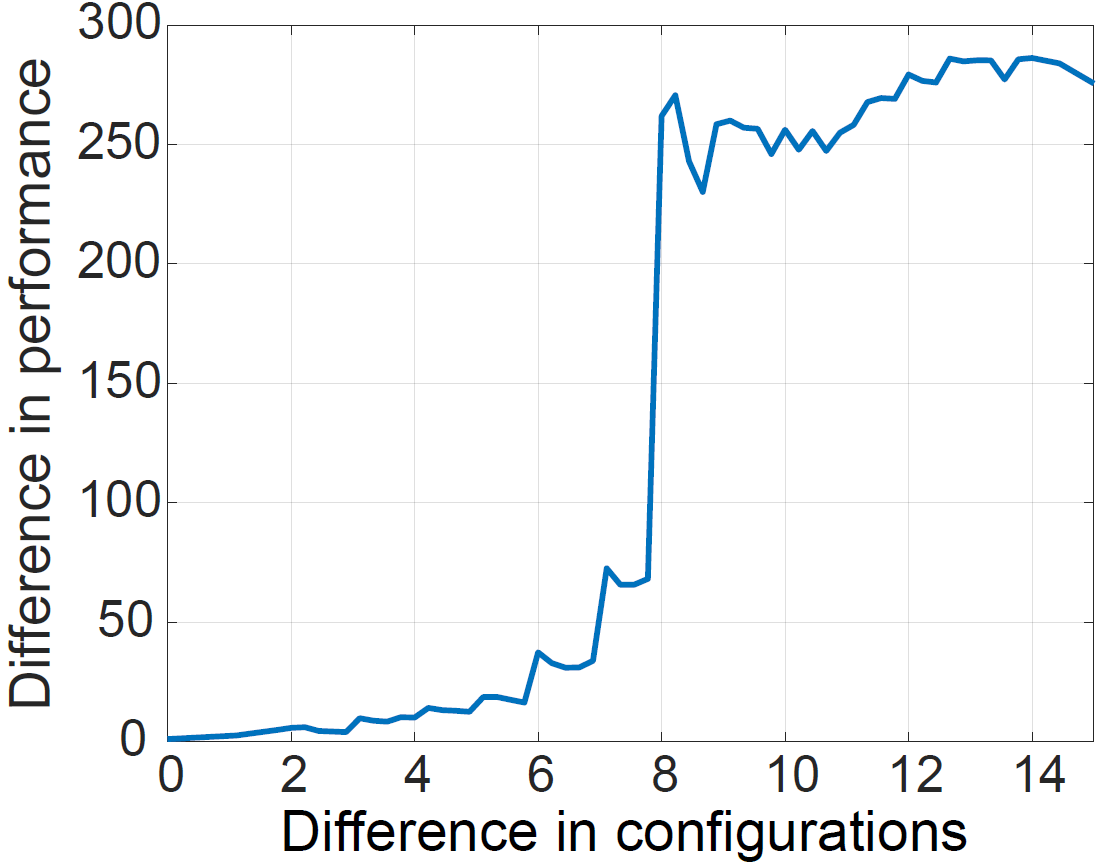 In small region, configurations’ performances are very similar
32
[Speaker Notes: Neural Network is a common and promising function estimator. We choose this structure because its suitable representational capability]
Convergence Proof
Value Update
Assume
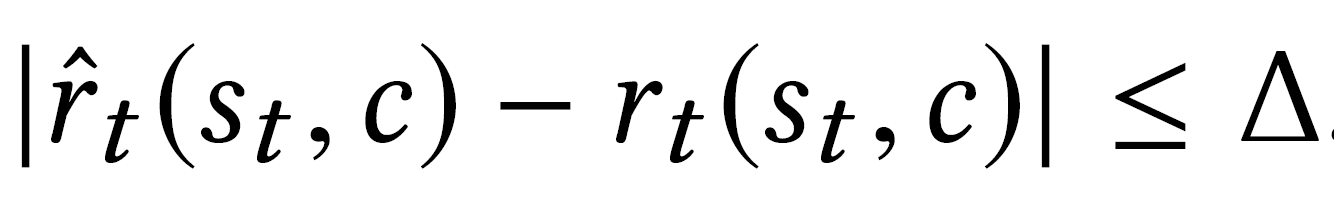 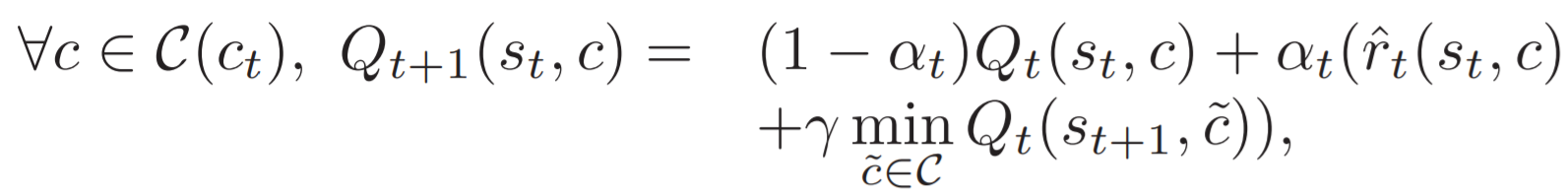 Prove
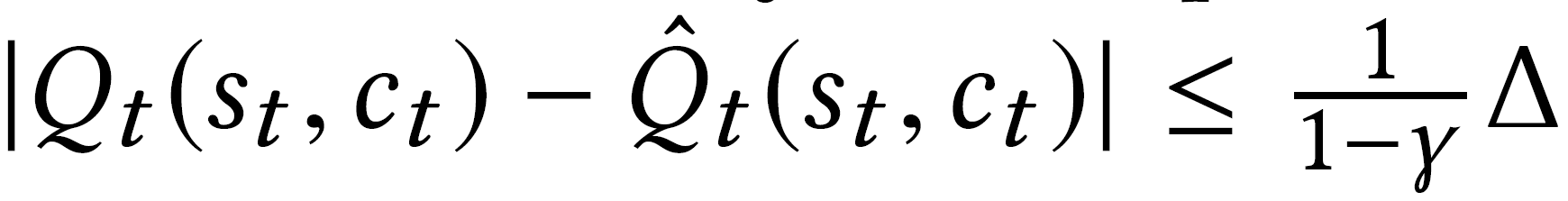 When         ,
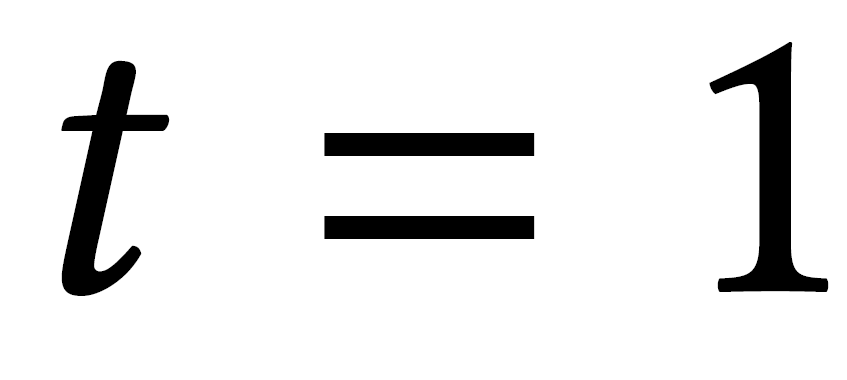 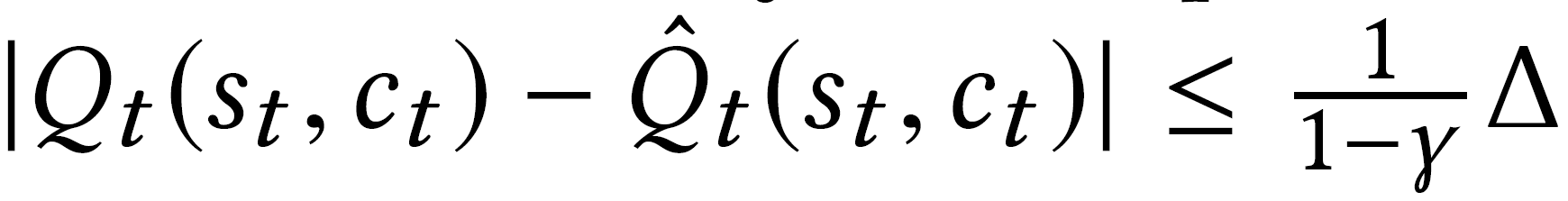 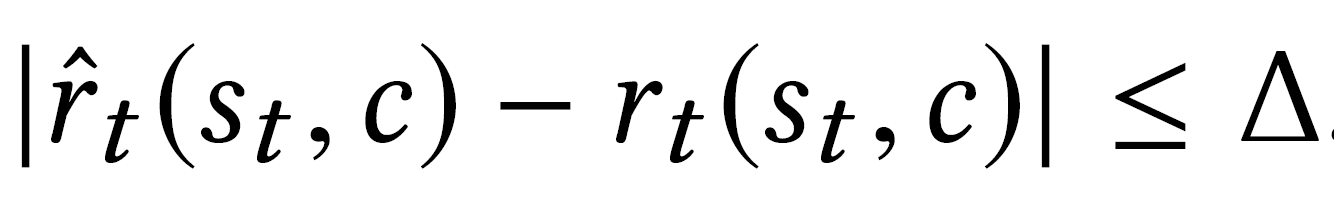 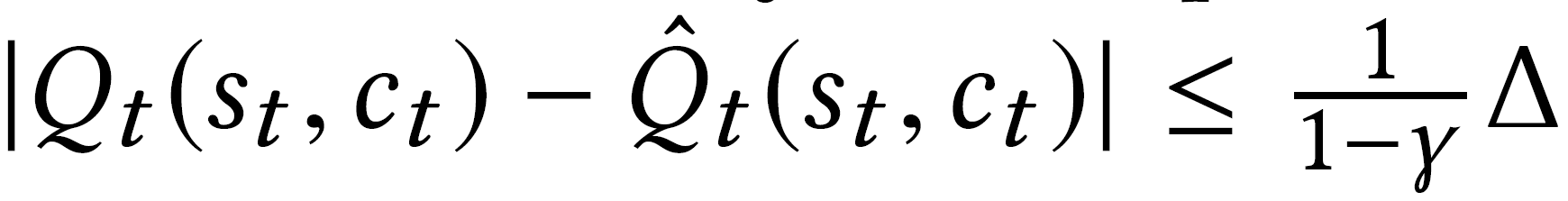 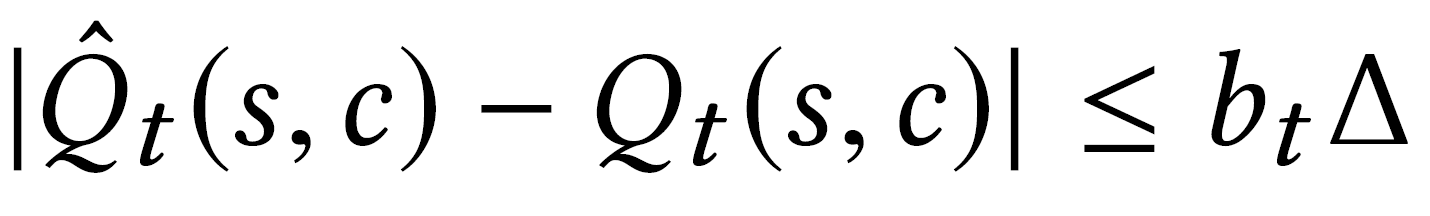 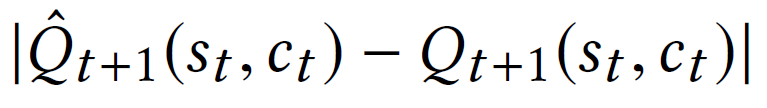 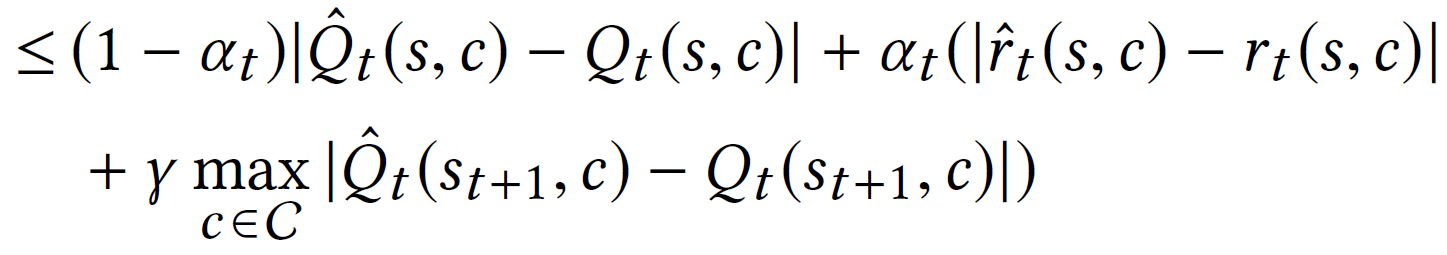 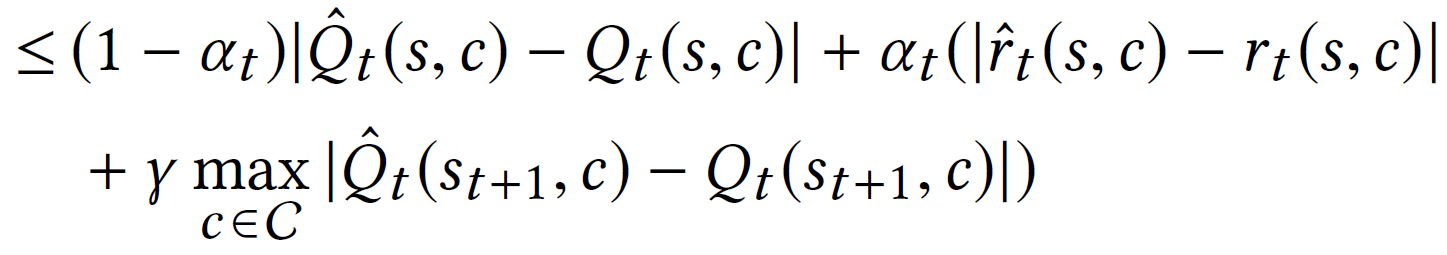 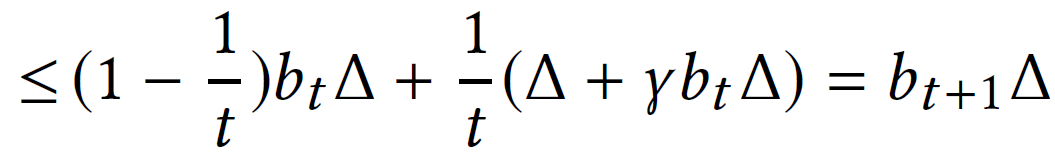 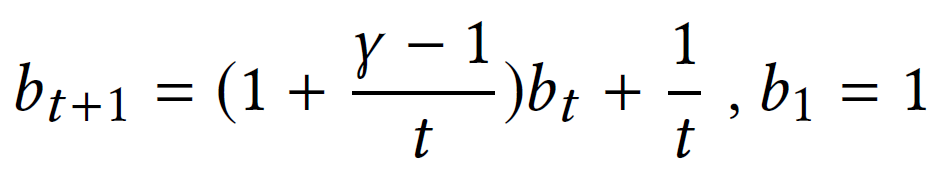 Solving recurrence equation
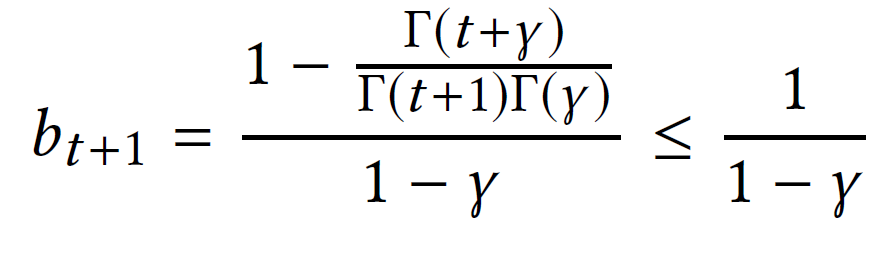 Gives
33
Estimation Function Implementation
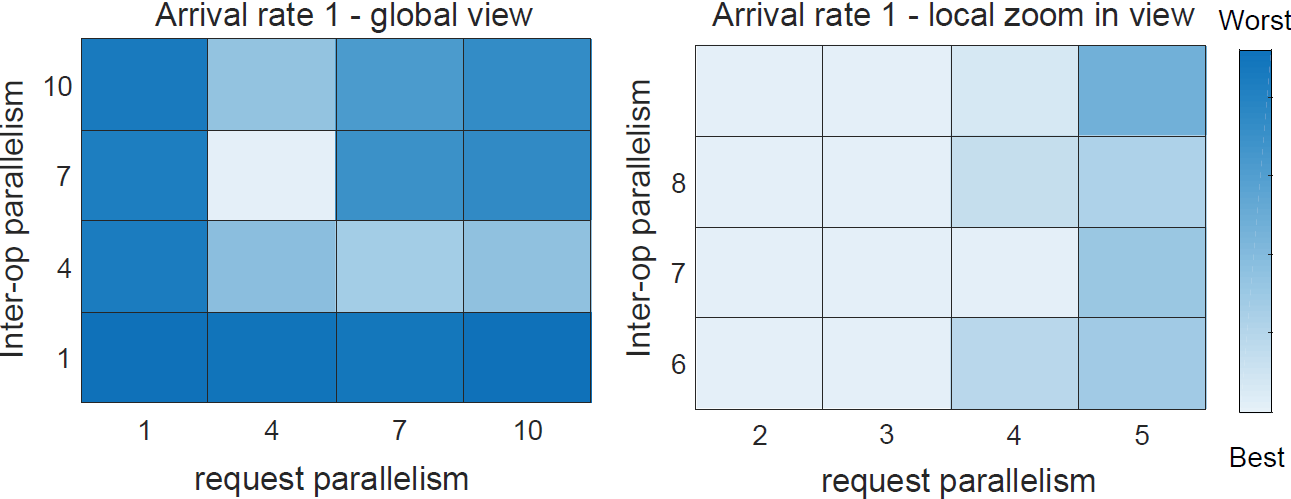 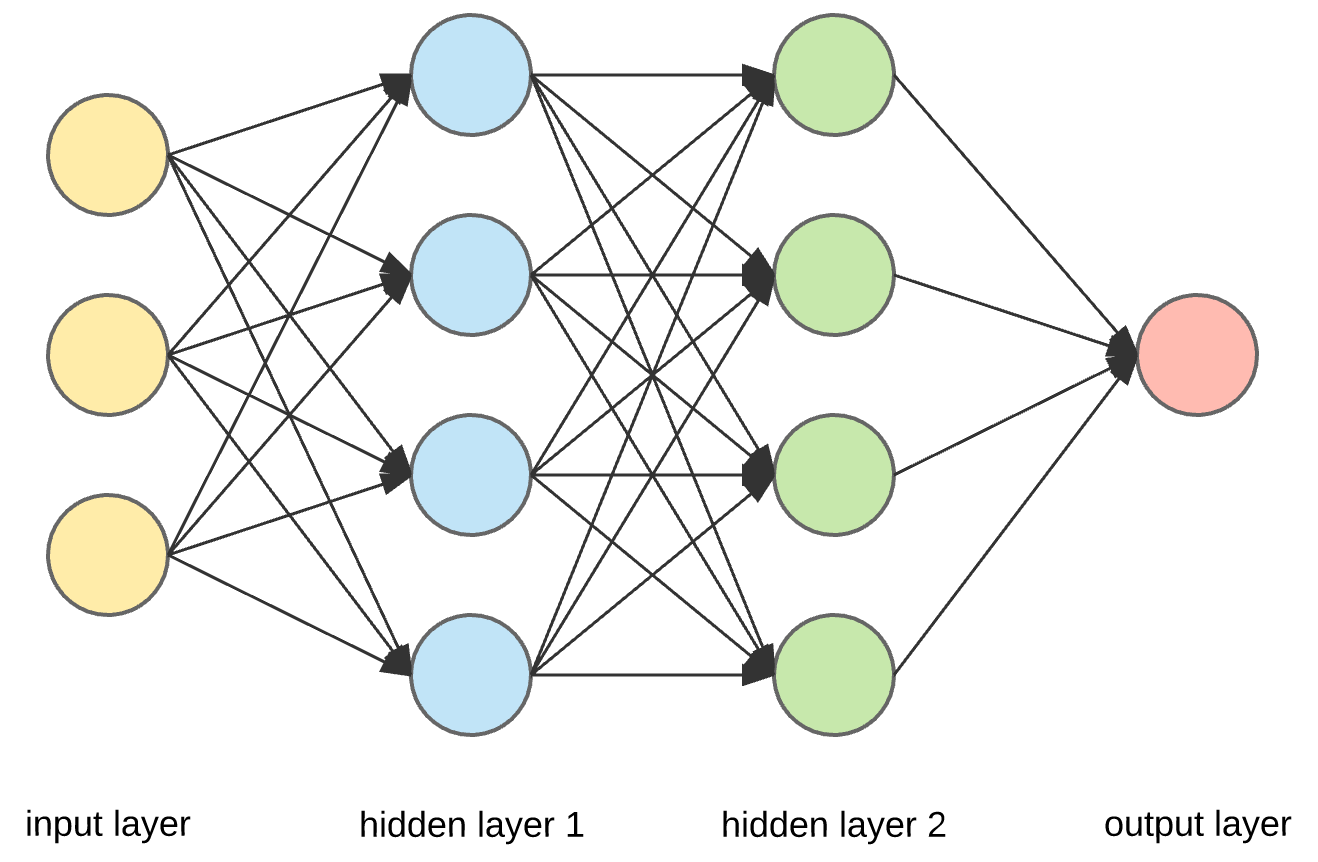 Config
Estimated
Performance
Workload
2 hidden layers (256, 64 neurons)[1]
FTRL optimizer[2]
[1] Justin Fu and Aviral Kumar and Matthew Soh and Sergey Levine (2019). Diagnosing Bottlenecks in Deep Q-learning Algorithms. In Proceedings of the 36th International Conference on Machine Learning, ICML 2019, 9-15 June 2019, Long Beach, California, USA 
[2] J. D. Abernethy, E. Hazan, and A. Rakhlin, “Competing in the dark: An efficient algorithm for bandit linear optimization,” in 21st Annual Conference on Learning Theory - COLT 2008, Helsinki, Finland, July 9-12, 2008
Estimation Function
34
[Speaker Notes: Neural Network is a common and promising function estimator. We choose this structure because its suitable representational capability]
Multi-Objective Optimization
Customized target function
Punishment for violating SLO
System resource usage
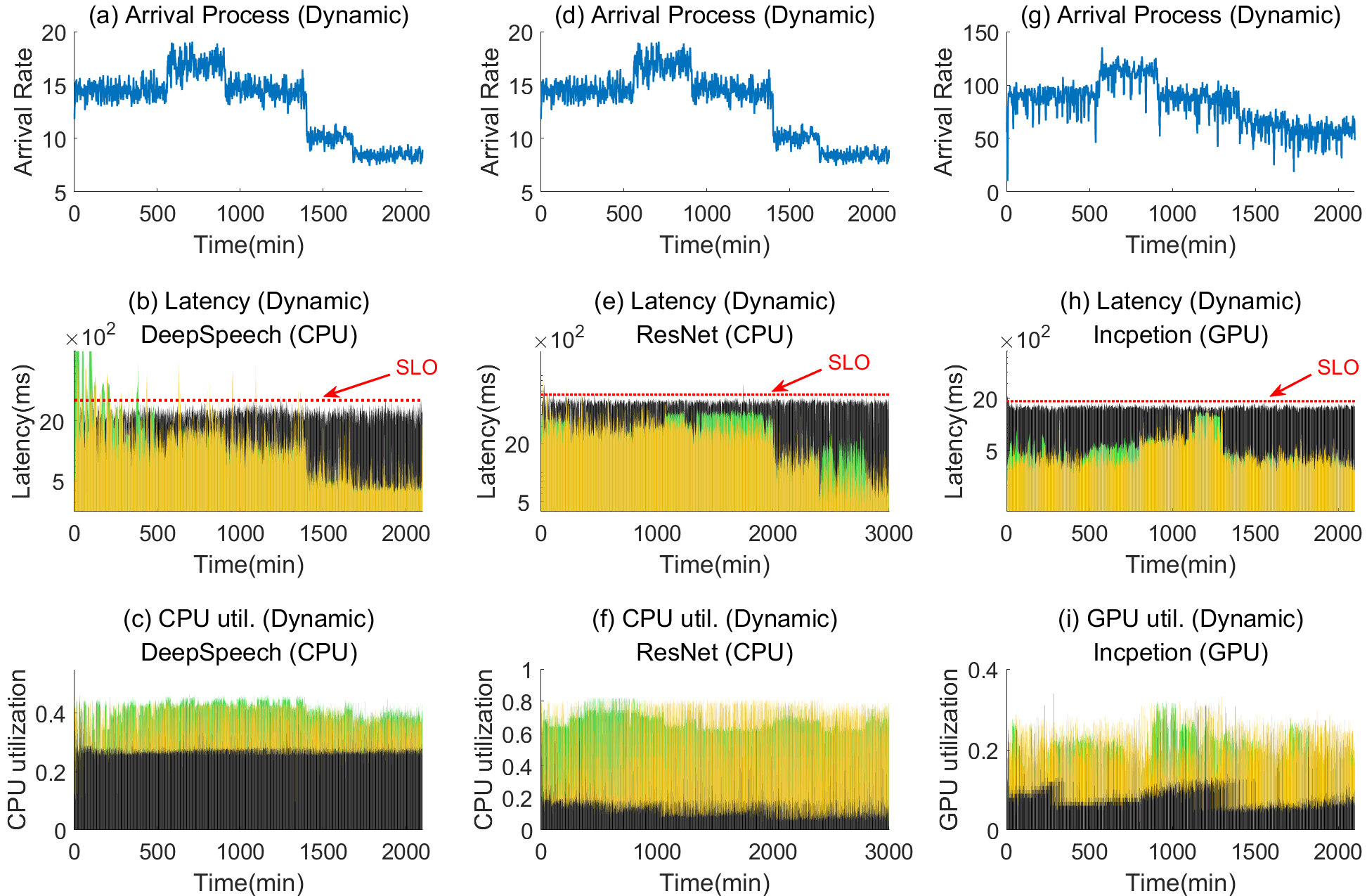 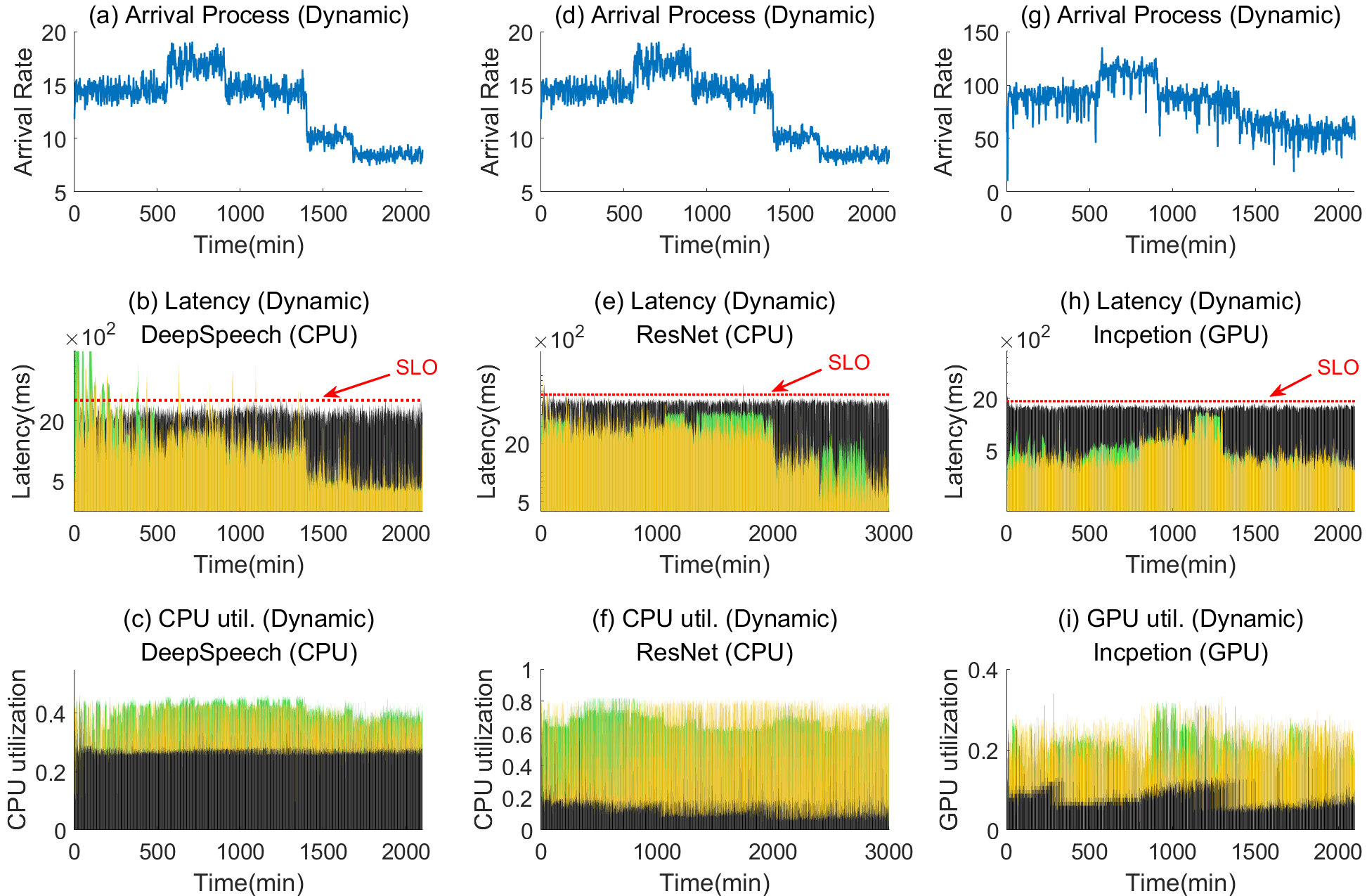 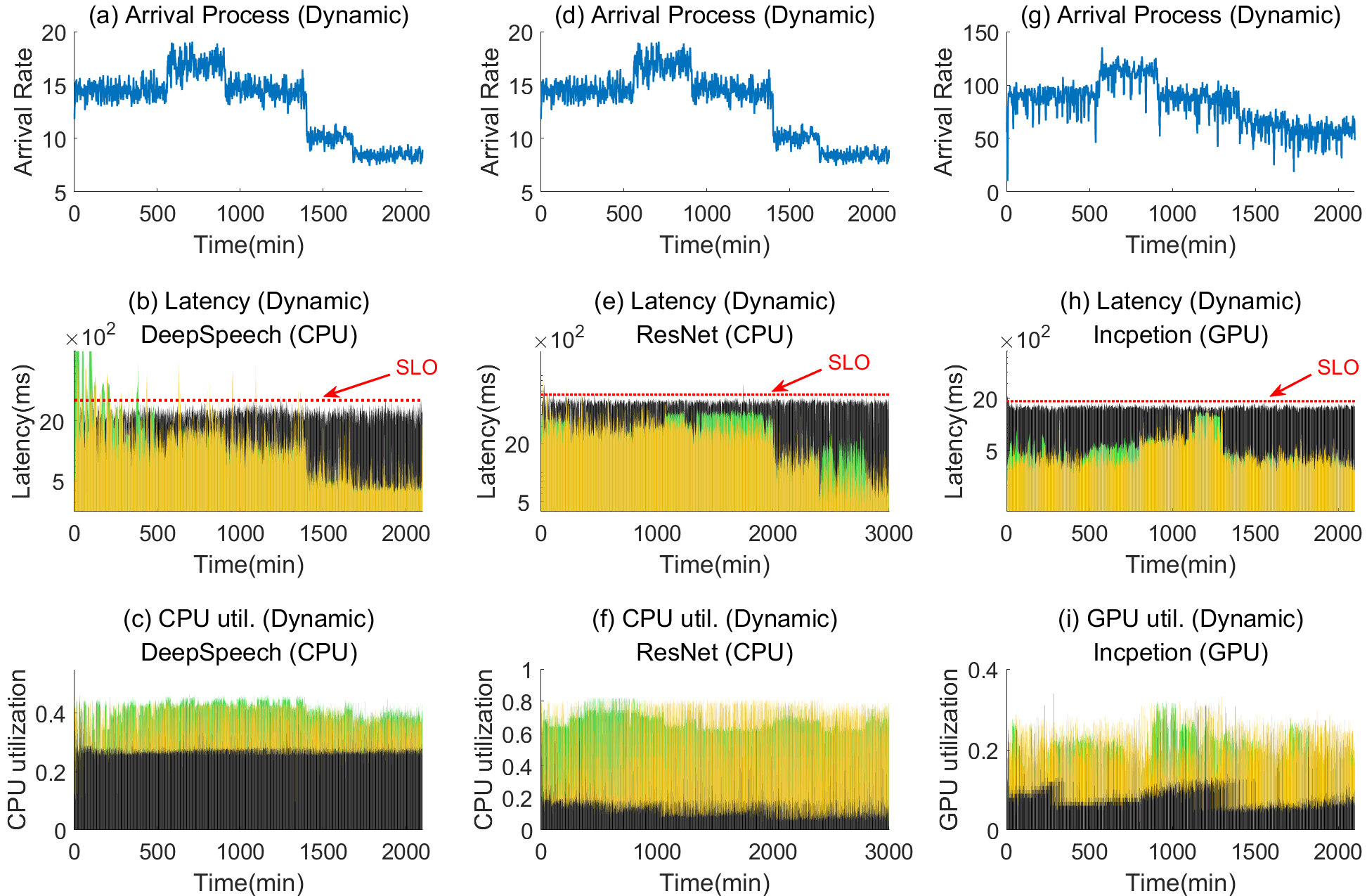 RRL has 49% less SLO violation than CAPES and 43% than DeepRM.
RRL has 52% less CPU usage than CAPES and 46% than DeepRM.
35
[Speaker Notes: Neural Network is a common and promising function estimator. We choose this structure because its suitable representational capability]